NOAA Connections
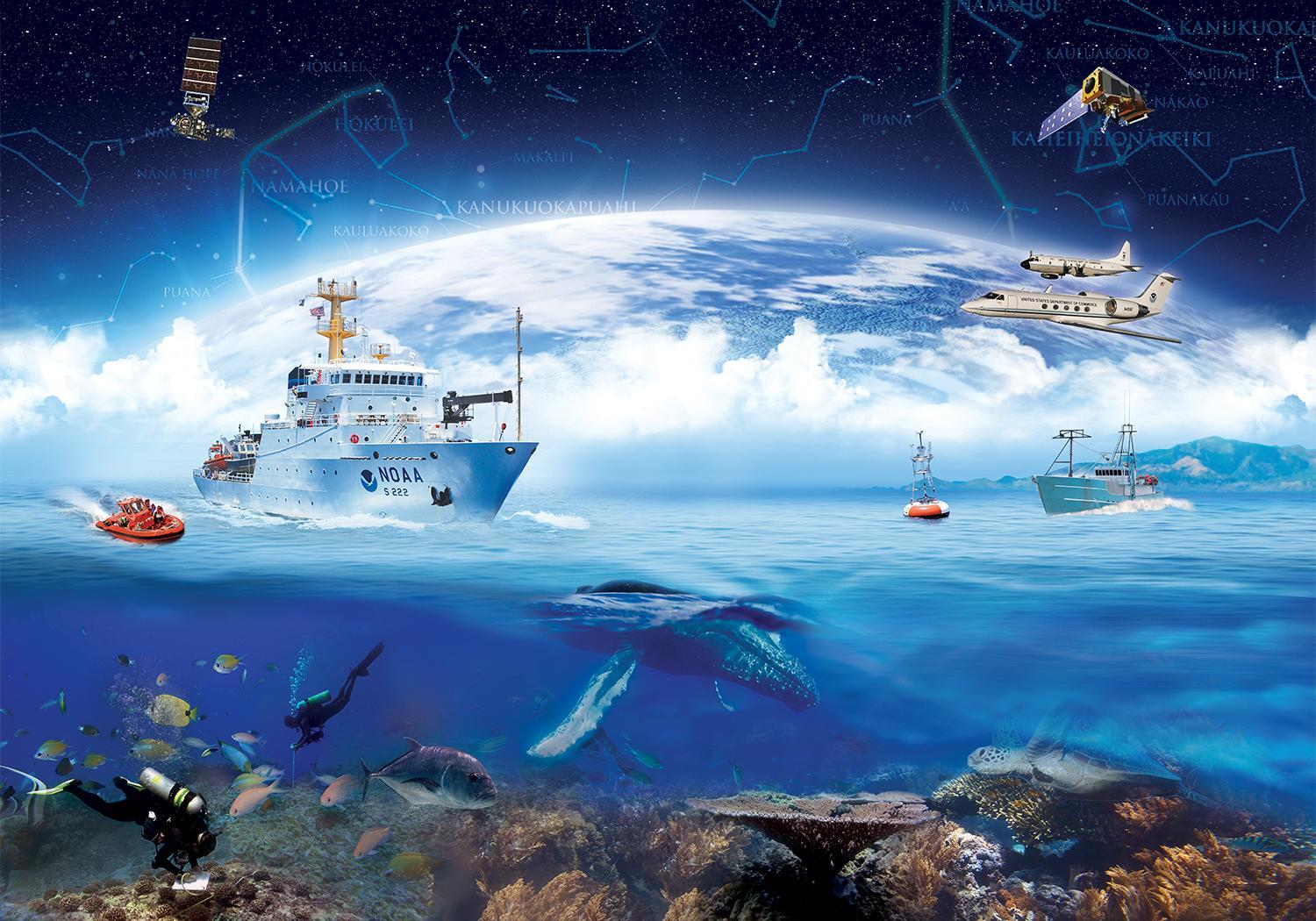 Data, Scientists and Funding Opportunities
Leon R. Geschwind, NOAA Inouye Regional Center Education and Outreach Specialist
Hawaii Science Teachers Association Fall Conference - September 25, 2021
[Speaker Notes: One NOAA- not each office]
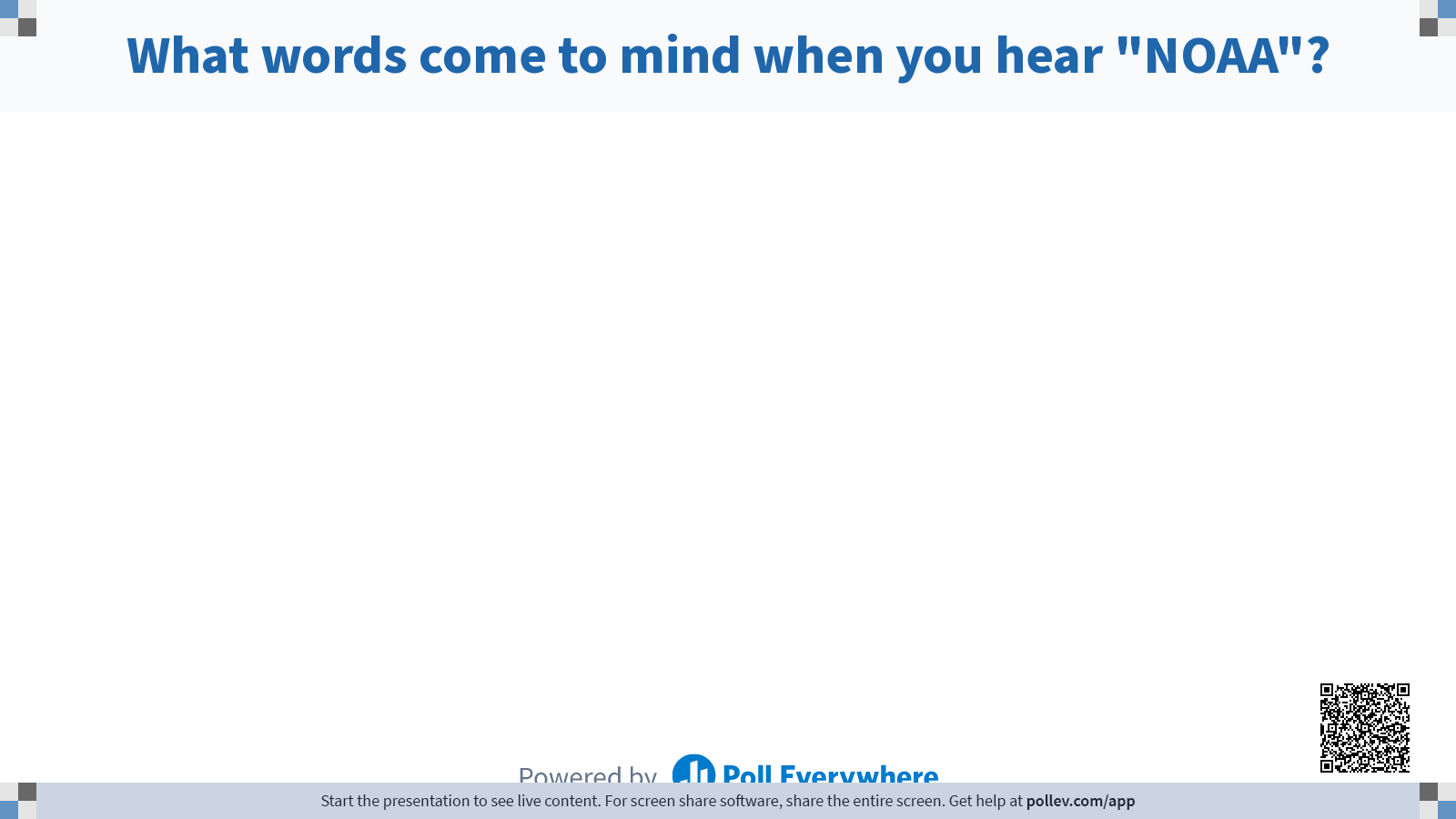 Intros in chat

Name
School / Org
Grade you teach
Your awesome for the week
[Speaker Notes: Name
School / Org
Grade you teach
Your awesome for the week]
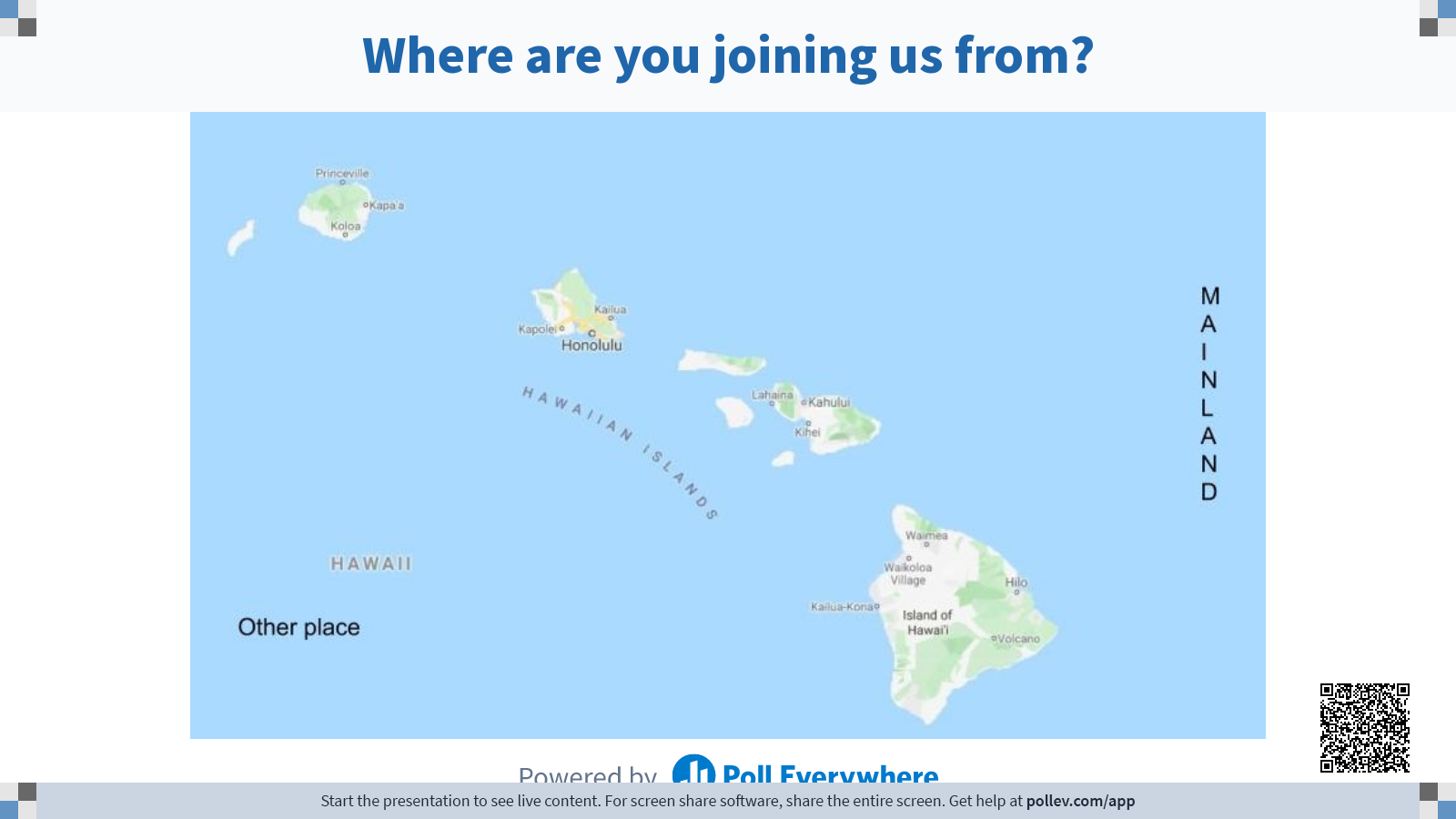 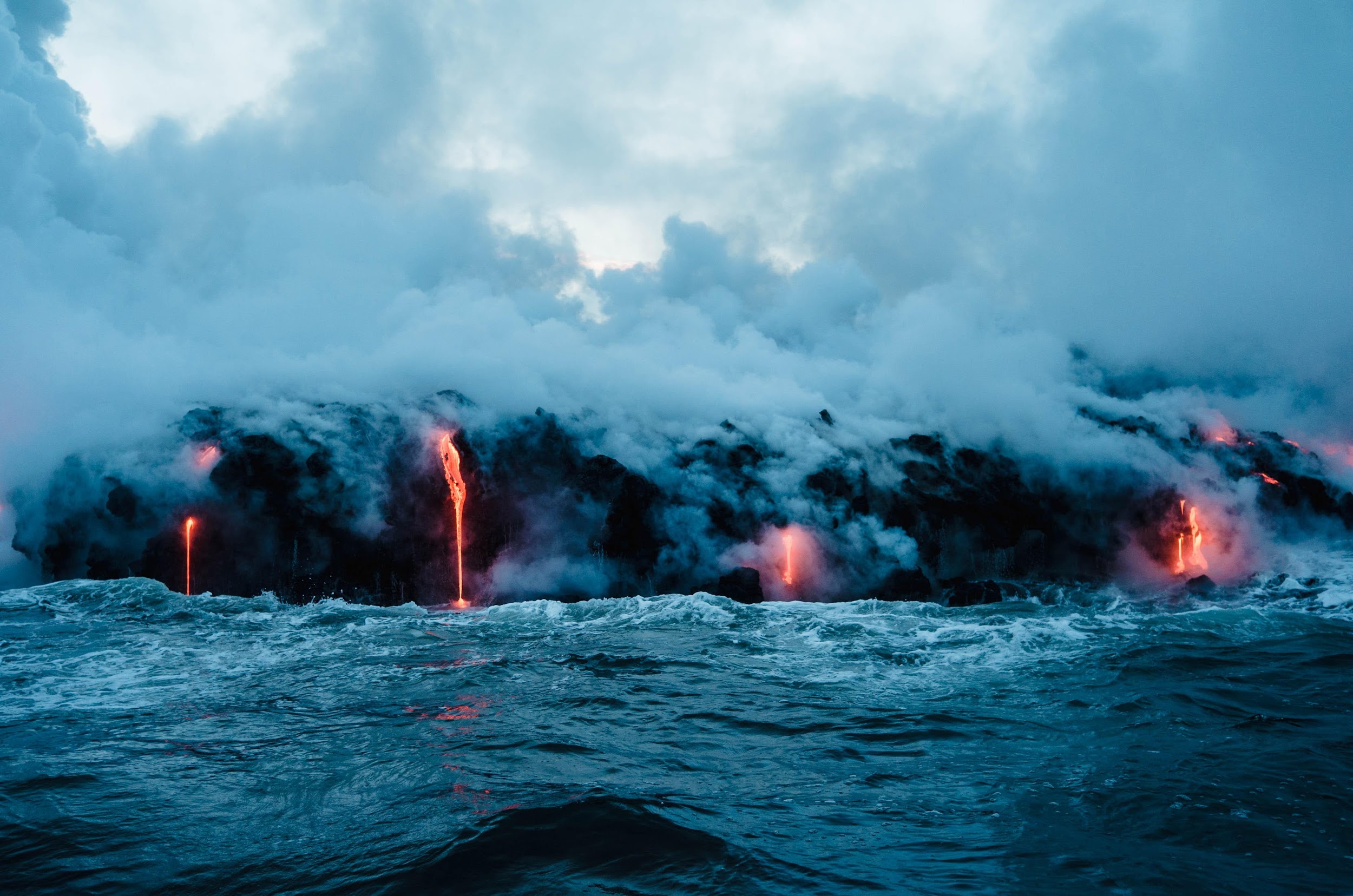 Leon Geschwind
dad, husband, teacher, techie, traveler
My passions: 
education, climate, kids
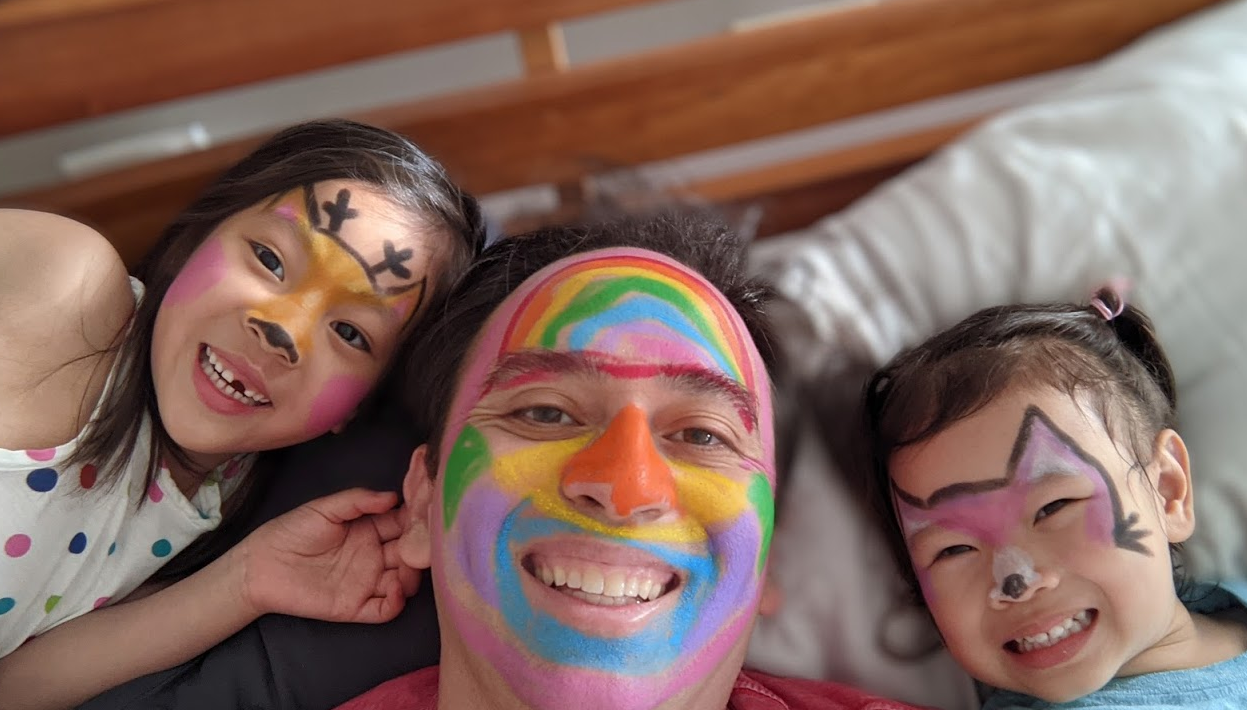 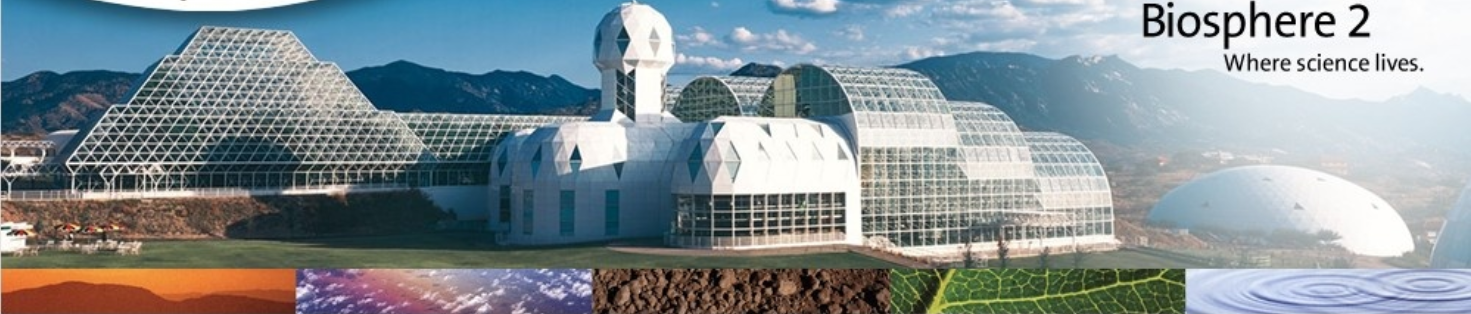 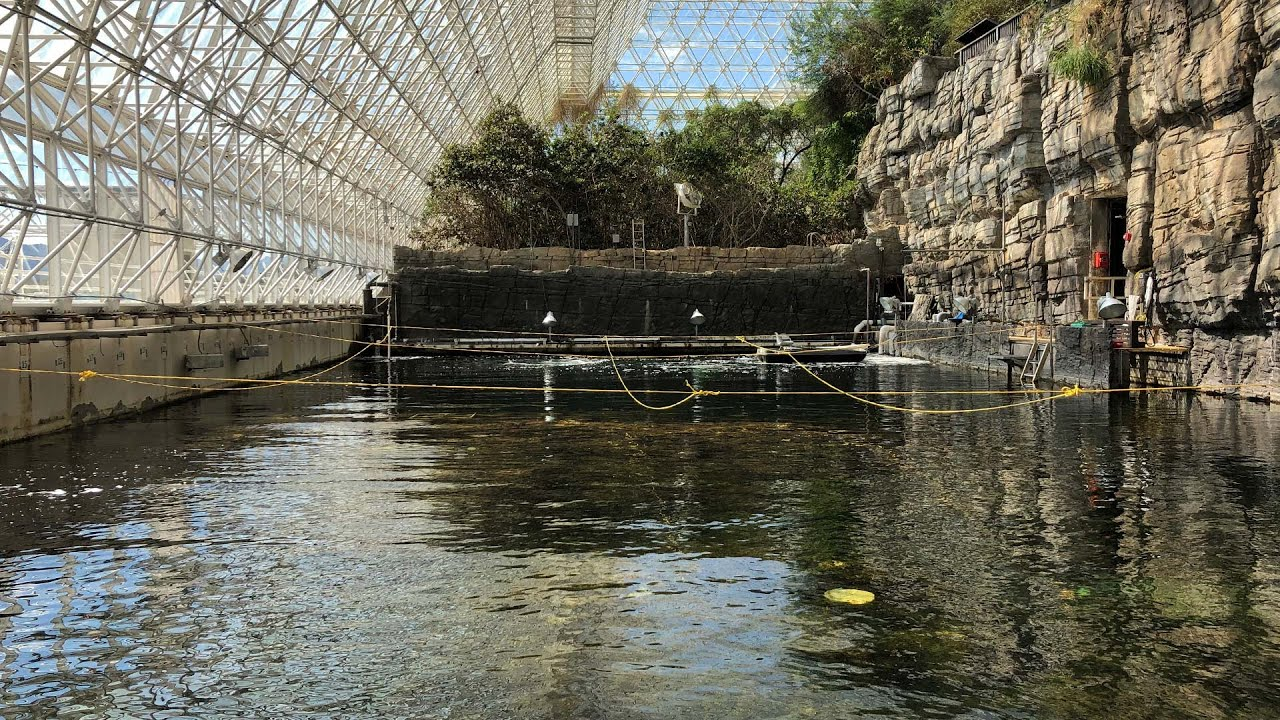 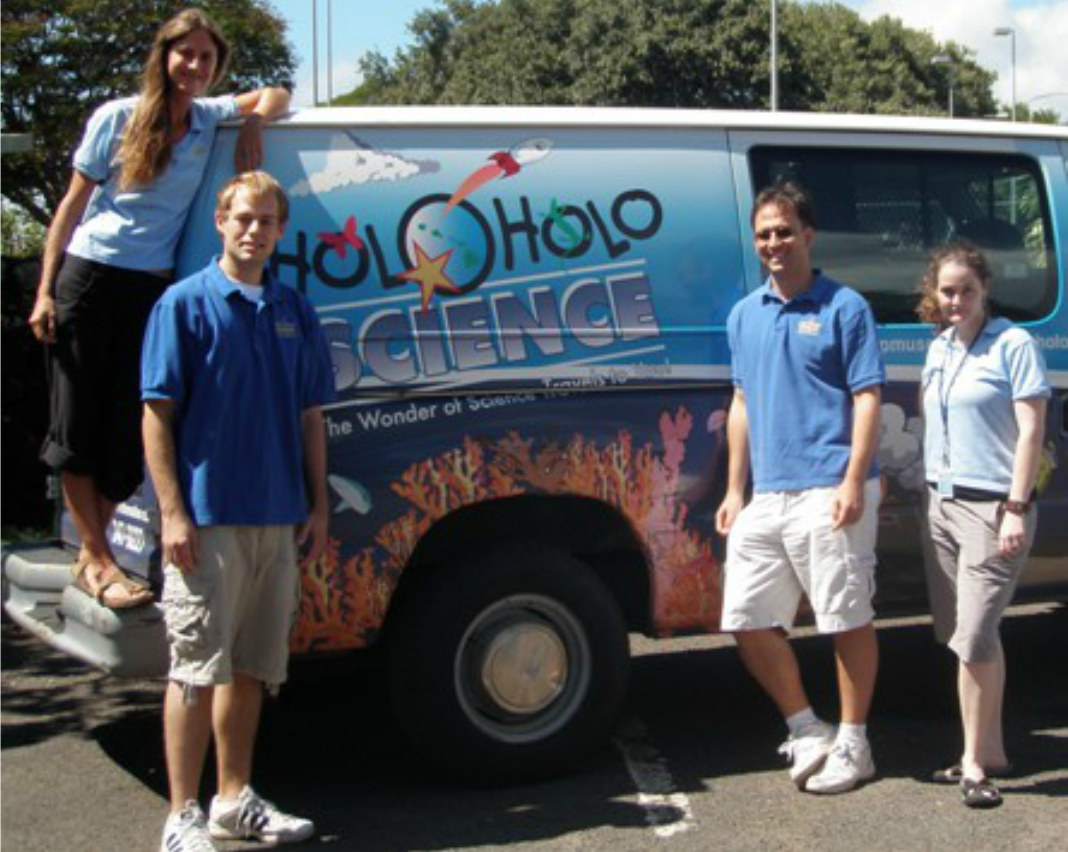 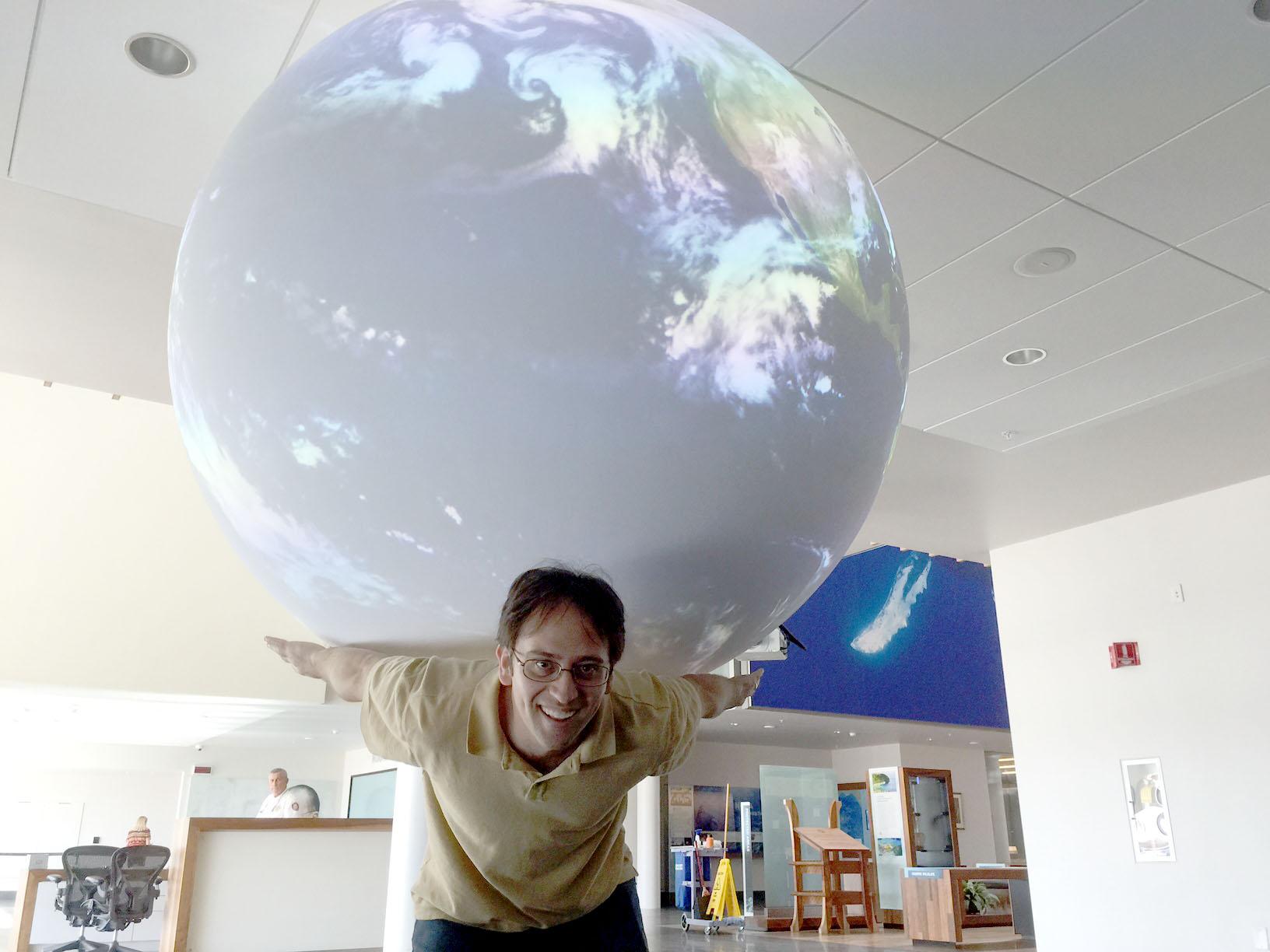 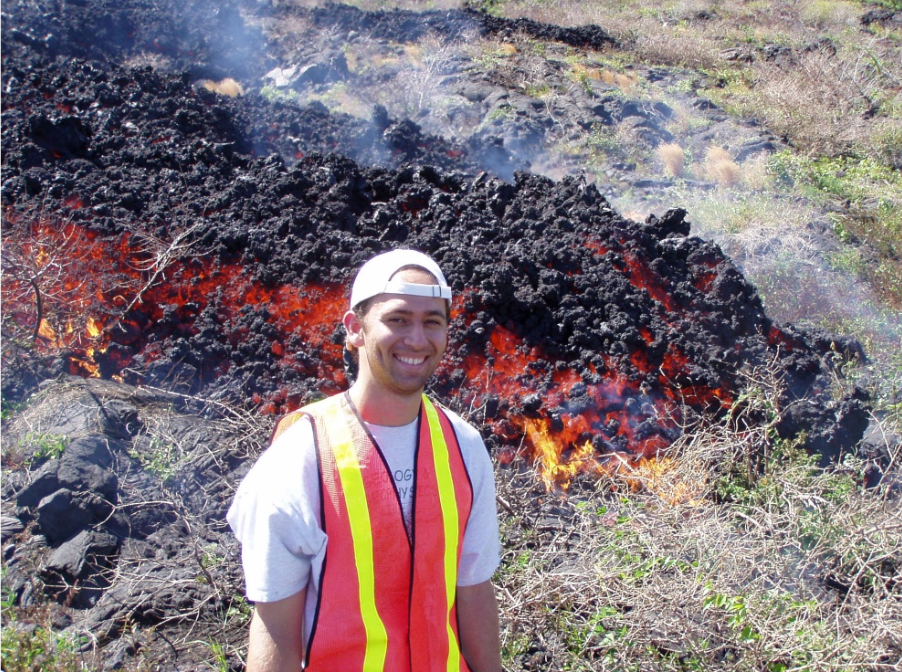 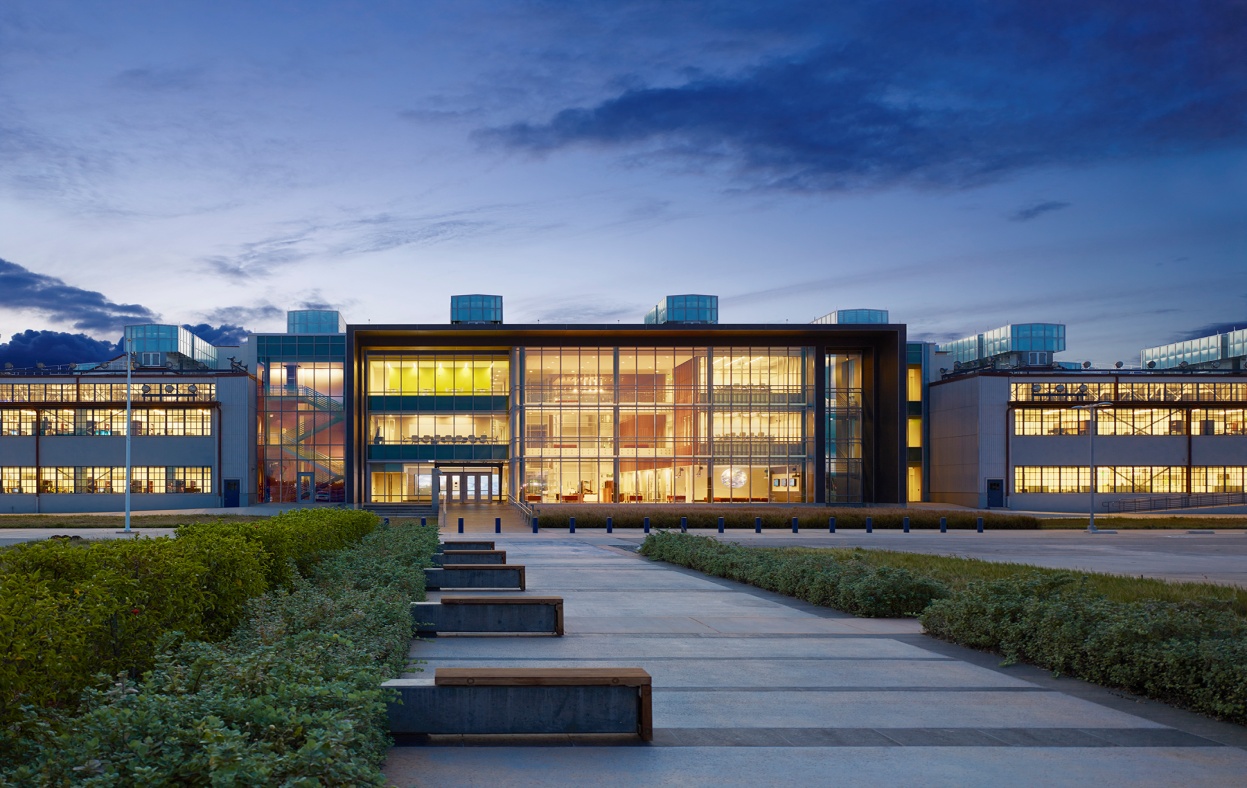 [Speaker Notes: Speaker template - not well defined at this point]
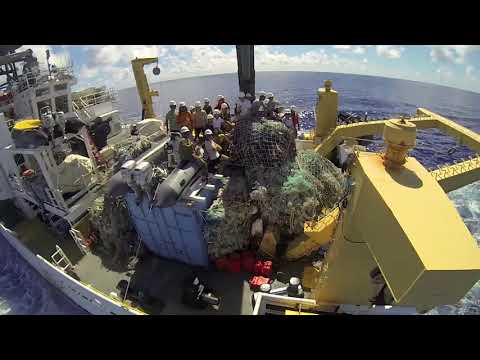 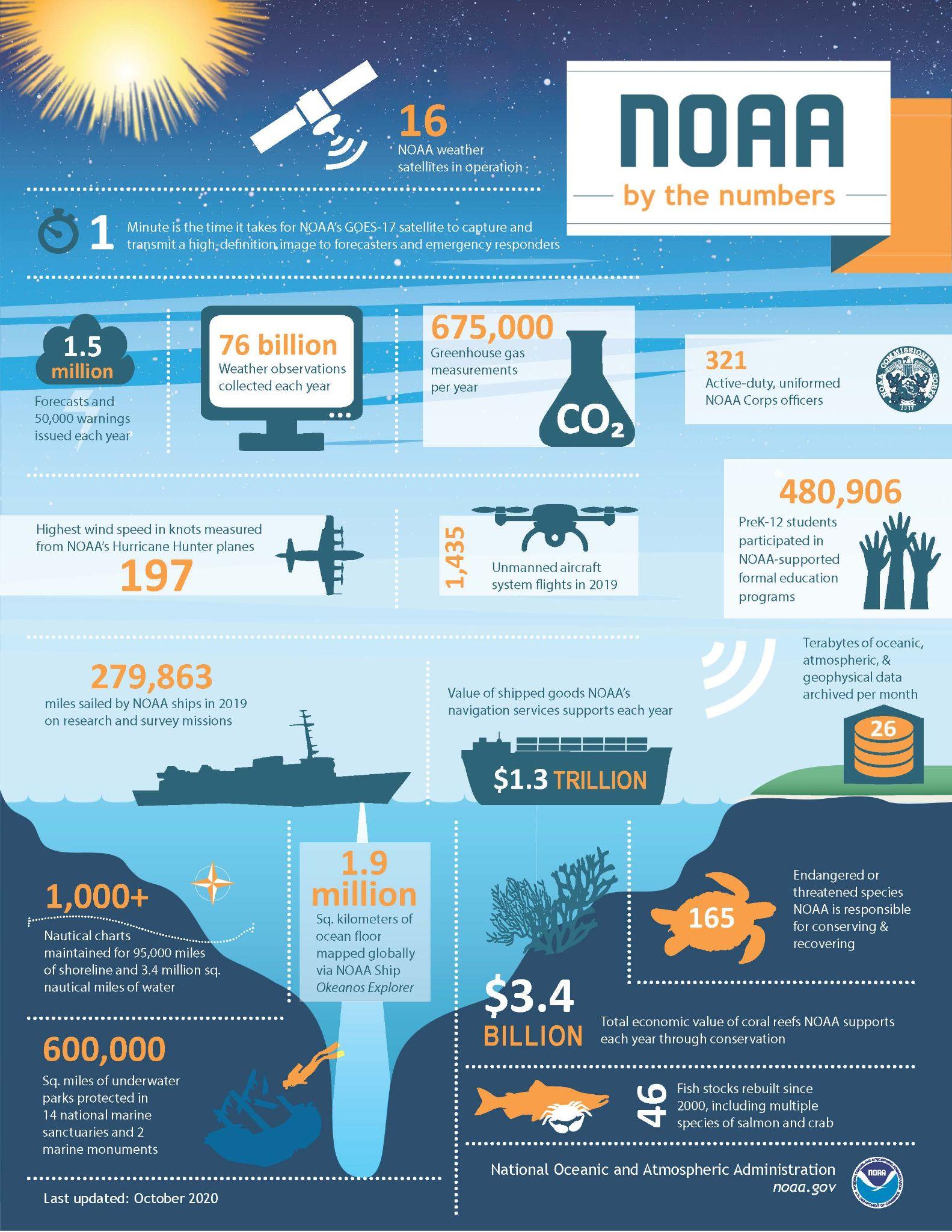 How do you use NOAA in your everyday life?
[Speaker Notes: *Science Snapshots: Scientists come into the schools and share about their career pathway

Zero Waste Week: Students invite their local communities to "Go Green and Think Blue" by joining them in the annual Students for Zero Waste Week campaign.
Spring 2022 will be next event
https://sanctuaries.noaa.gov/education/ocean_guardian/zero-waste-week/]
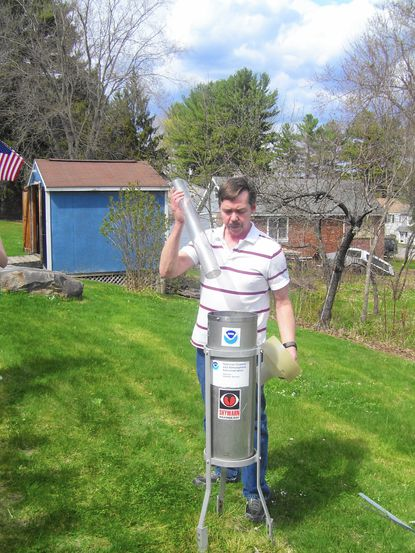 NOAA protects life and property.
Photo by Annie Gentile
NOAA measures how much it rains using rain gauges.
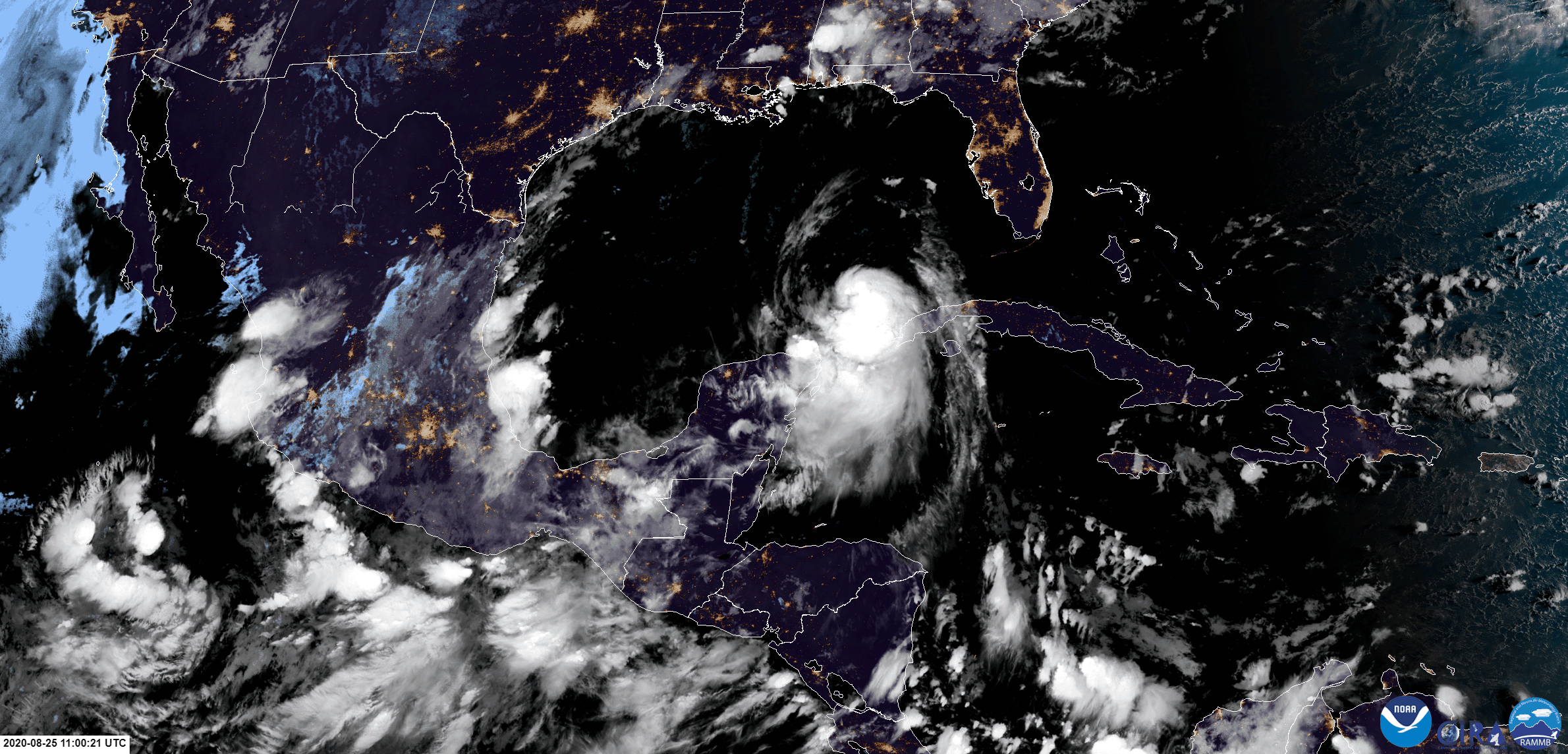 NOAA tracks and studies hurricanes, and other weather events.
‹#›
U.S. Department of Commerce | National Oceanic and Atmospheric Administration
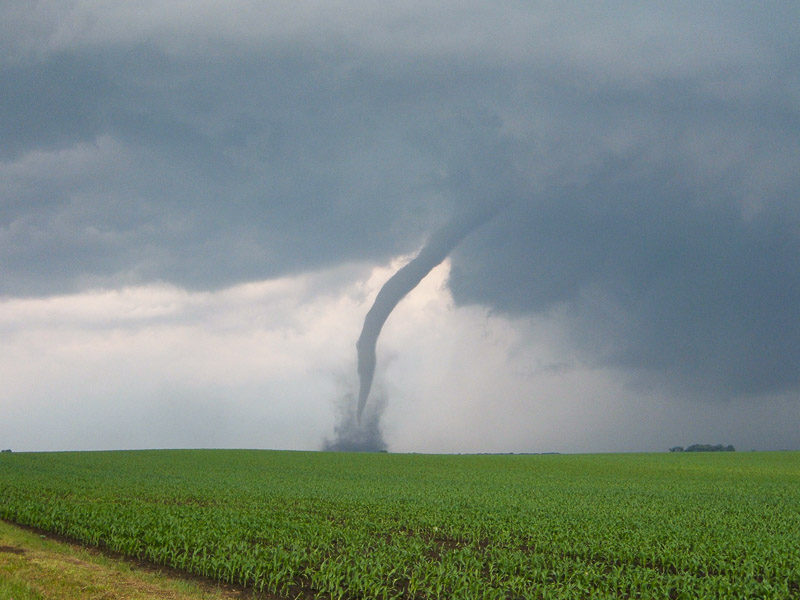 Weather forecasters help keep people safe during storms like tornadoes.
[Speaker Notes: SLIDE 3 (NWS):
Have you ever watched or heard someone explain what is happening with the weather ? They rely on NOAA for all of their data and information. 

We use satellites, planes, ships, balloons, buoys, computers, and many other technologies to gather data about weather. 

With this data we are able to observe and forecast the weather and share that information so that your local weather source or app can tell you what the weather is like. 

NOAA also issues weather alerts. Maybe you have heard a storm warning on the TV, radio, or smartphone? Maybe a tornado warning siren or alert on your phone? Or maybe seen information about a hurricane? All this information comes from NOAA and our team of forecasters help to make sure that the information reaches people like you so you can be prepared.]
NOAA protects our fisheries and marine life.
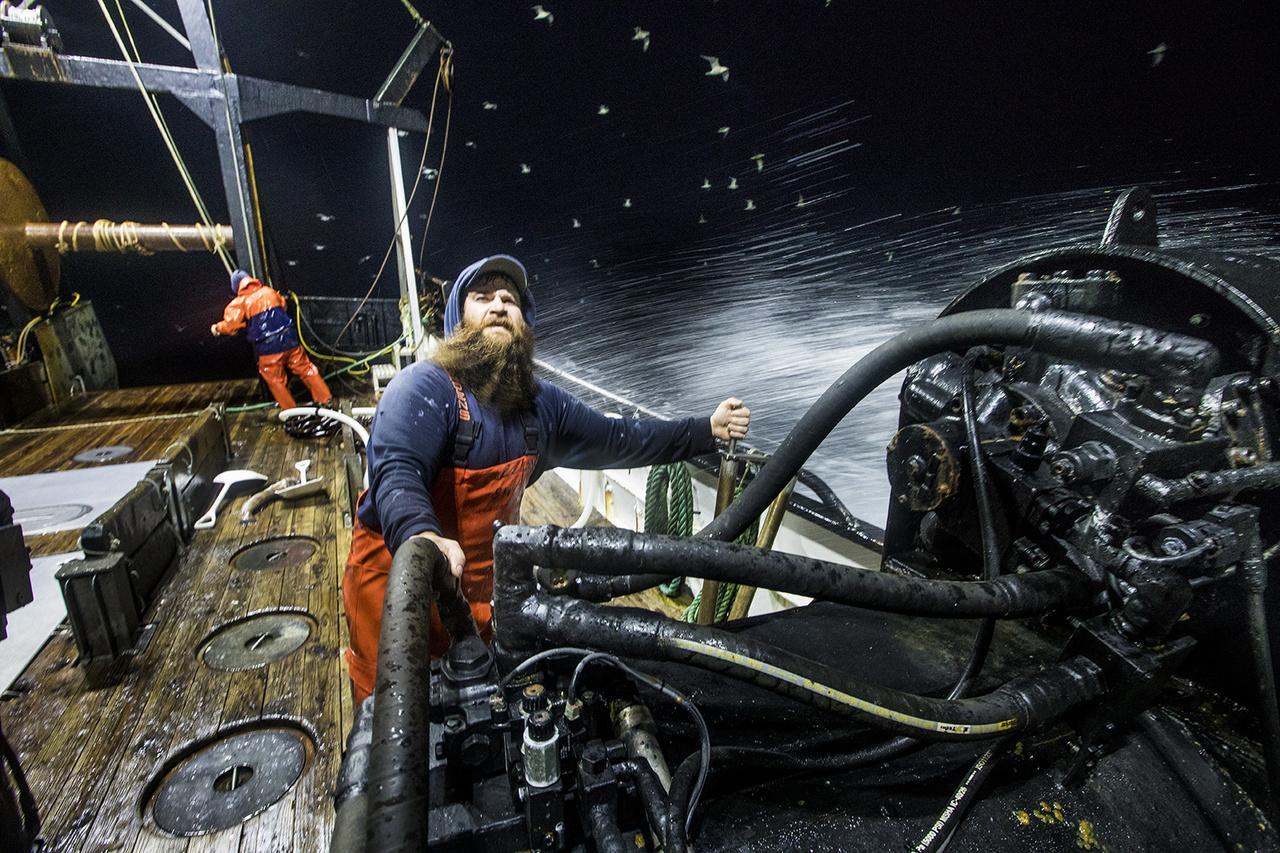 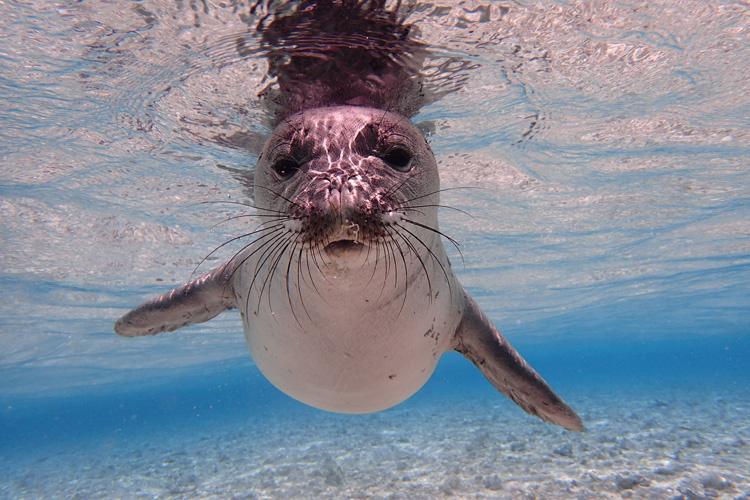 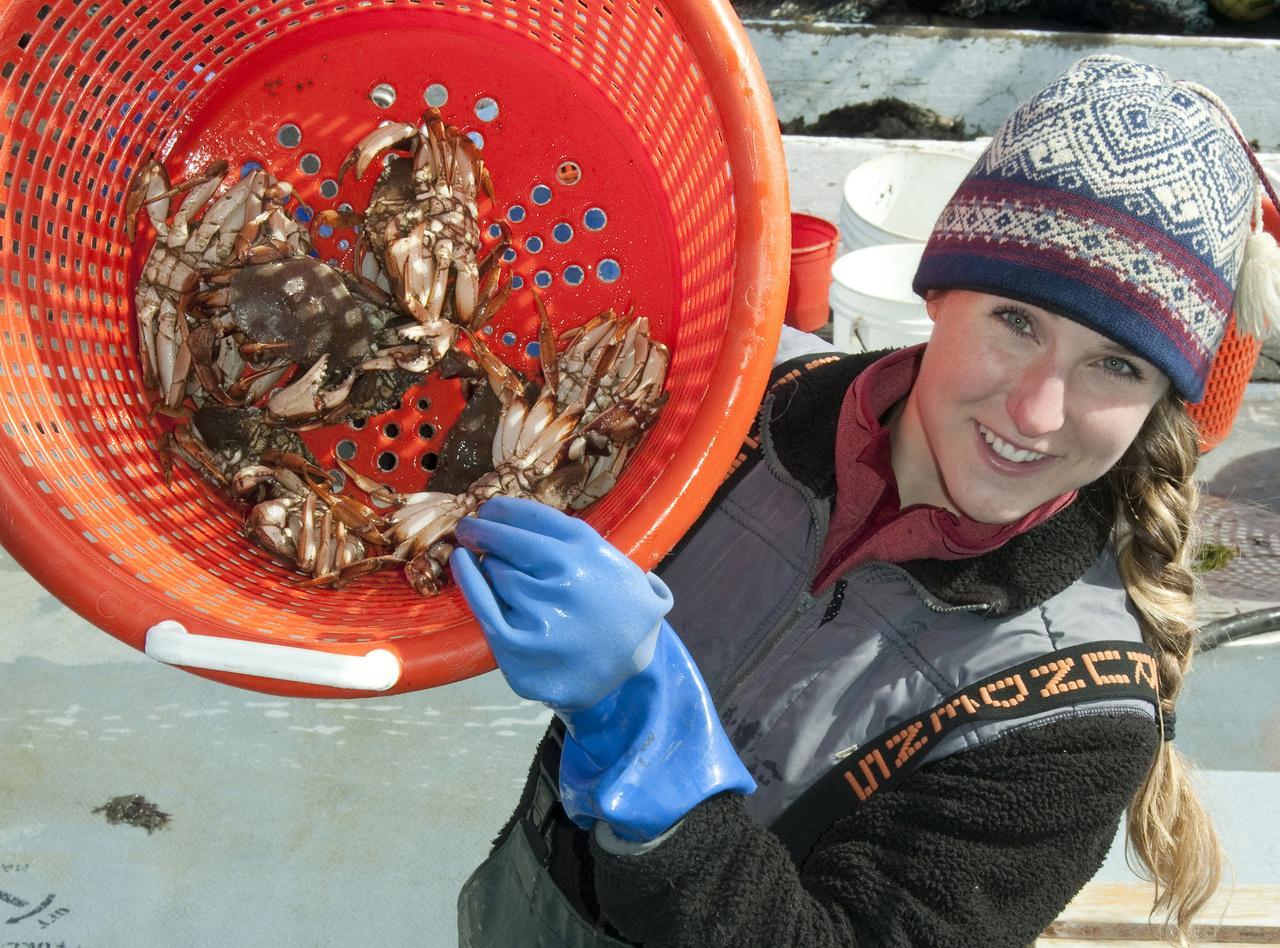 NOAA supports fish and people who catch fish.
NOAA protects marine mammals like the Hawaiian monk seal.
‹#›
NOAA helps crabs to grow.
[Speaker Notes: SLIDE 4 (NMFS):
A big part of NOAA is helping to do research and writing regulations that protect over 160 endangered species, including whales, turtles, seals, corals, and fish. 

Our staff go out on ships, planes, beaches, and rivers to conduct this research, sometimes counting fish using radar, or catching a marine mammal to put on a tracking tag so we can understand where it travels and how it behaves. 

We help people who go fishing in the ocean to understand how many fish and shellfish they can catch each year to ensure there are plenty of fish left in the sea.

NOAA works with many partners, state and local governments, and tribal nations to provide data and information to aid in making decisions.]
NOAA models climate 
behavior.
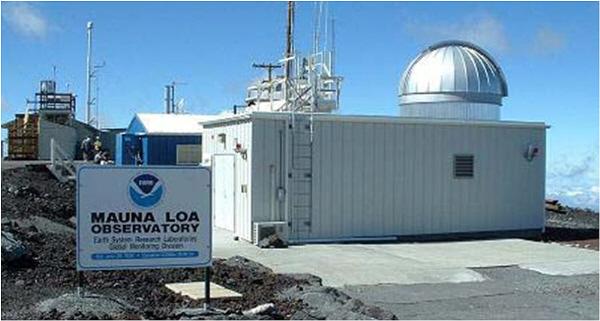 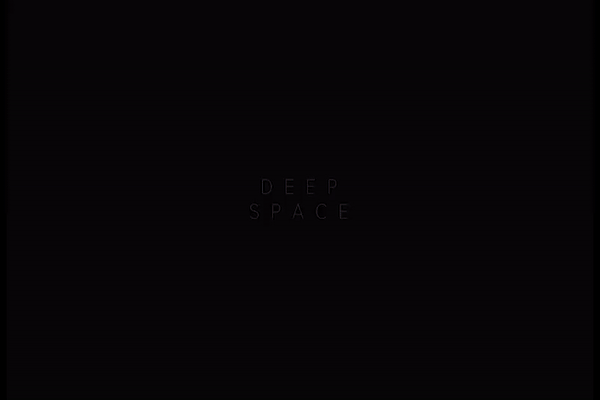 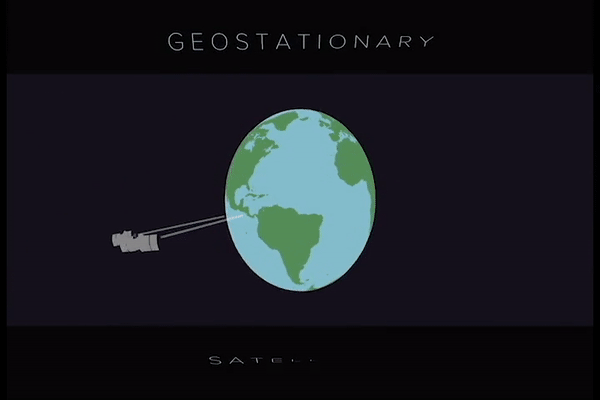 NOAA researchers also take measurements of what is in the air to help protect people and the planet.
NOAA Satellites gather data that can tell us how the Earth is changing.
‹#›
U.S. Department of Commerce | National Oceanic and Atmospheric Administration
[Speaker Notes: SLIDE 5 (OAR):
To help NOAA provide all this information to the public, we rely on our scientists and researchers to gather the data and take the measurements. 

NOAA staff use many different methods and technology to collect data like ocean temperature. 

NOAA also explores the planet. Using boats, planes, and drones we are able to go to the deepest reaches of the sea to find new species and habitats never seen before and monitor atmospheric conditions. 

NOAA also tracks the climate, taking regular measurements of air and ocean water over many years to understand how the climate is warming. This data can help us make decisions about how to protect our earth, prepare for a warming climate and take actions to reduce greenhouse gas pollution that is warming our planet.
Did you know that we know more about Mars than we do about our ocean?

Our staff at NOAA are helping us each day to learn and explore the world around us.]
NOAA studies and explores 
the planet.
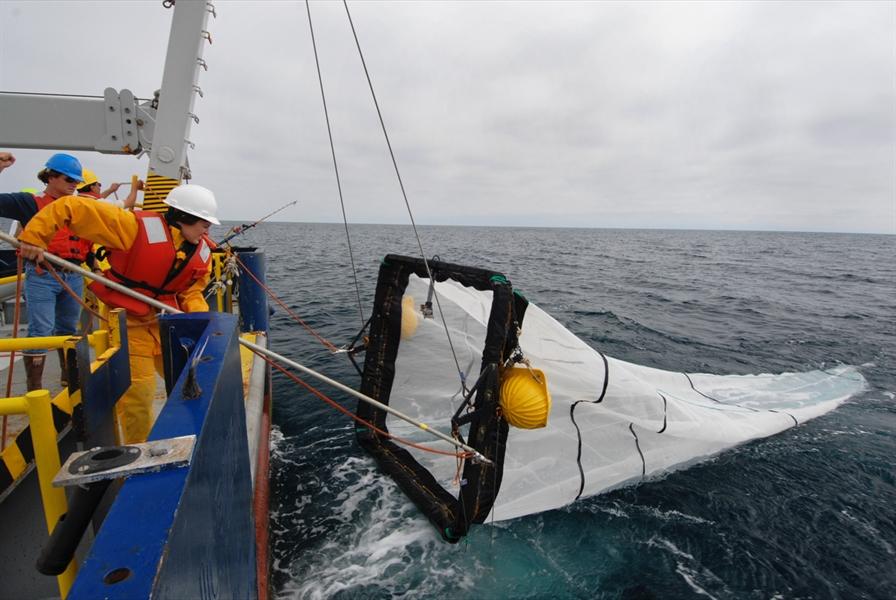 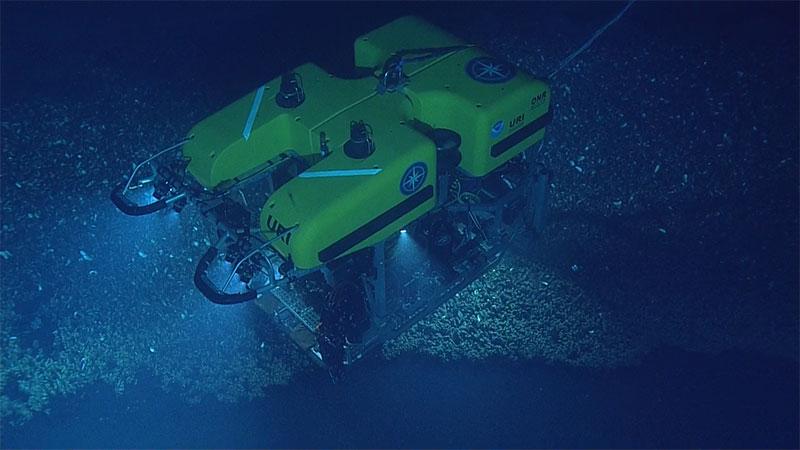 NOAA monitors ocean marine life.
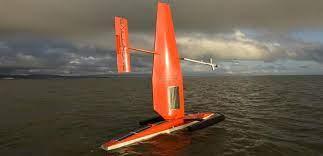 NOAA uses remotely operated vehicles, like Hercules.
‹#›
NOAA has sail drones that travel long distances.
[Speaker Notes: SLIDE 6 (OAR/NESDIS/NWS):
Remember when I said NOAA works from the surface of the sun? NOAA uses satellites to gather information about weather out in space. Yes, there is even weather out in space! Space weather can affect everything we do on the Earth, from flying planes, to operating satellites, to planting crops so it’s important that NOAA is able to gather this data and share it with us and other countries around the world. 

We currently operate 18 satellites at NOAA which monitor weather, environment, and space weather.  

Satellites can take pictures of the earth from space, which tells us important things about conditions here on Earth. Satellites help us forecast the weather, track harmful algae in the Great Lakes that could affect drinking water, and can help monitor sea level rise.]
NOAA collects and shares 
Earth science data.
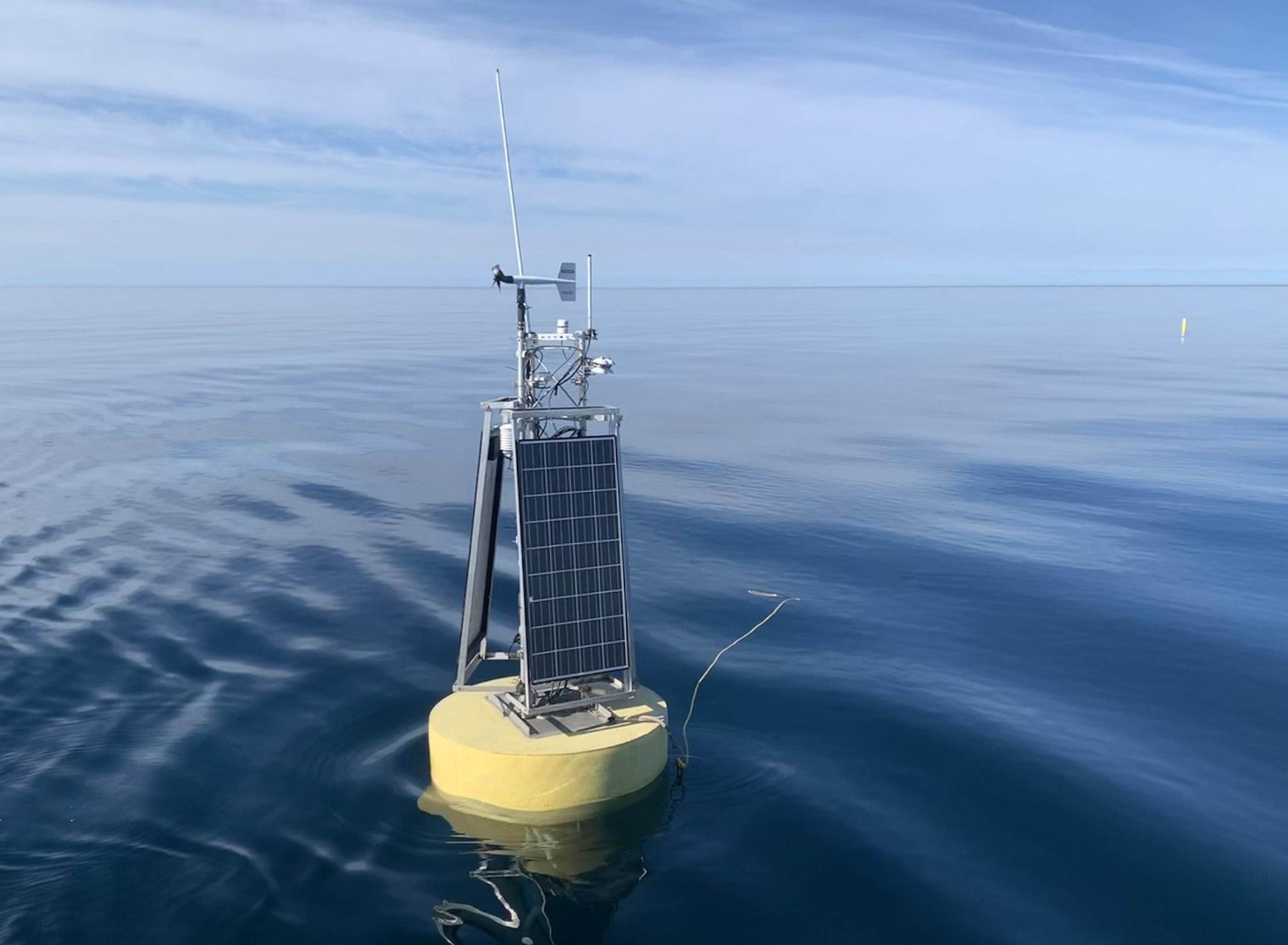 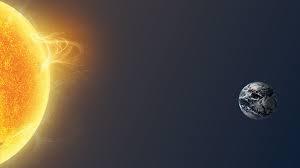 Space has weather too! NOAA watches the Sun, which causes weather in space.
NOAA buoys in the Great Lakes make drinking water safe.
U.S. Department of Commerce | National Oceanic and Atmospheric Administration
‹#›
[Speaker Notes: SLIDE 7 (NESDIS):
In addition to satellites monitoring weather and space weather, some of them also help us to understand the Earth’s climate. Climate is different from weather in that weather is short term and climate is a long term look at changes to conditions on our planet.]
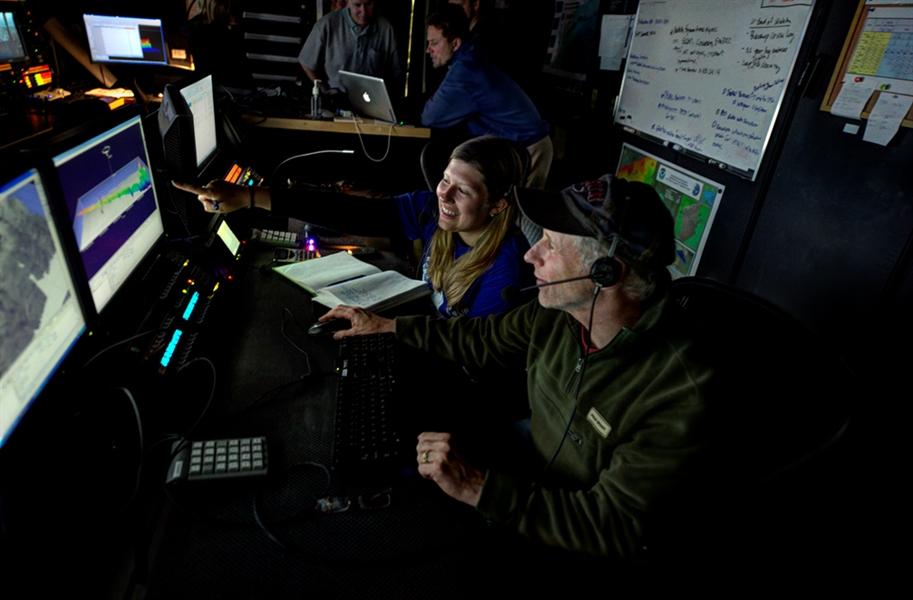 NOAA maps our waters.
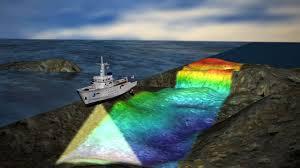 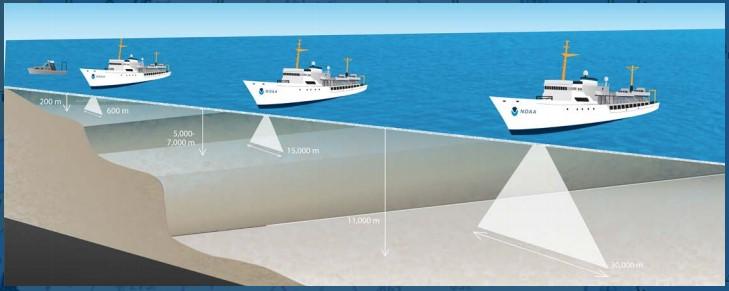 Many NOAA staff work onboard ships.
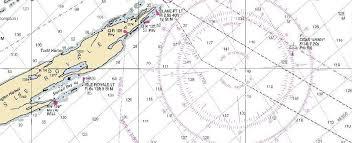 NOAA ships map coastlines and explore the ocean.
NOAA makes maps to help ships sail safely.
‹#›
U.S. Department of Commerce | National Oceanic and Atmospheric Administration
[Speaker Notes: SLIDE 8 (NOS):
NOAA is responsible for preserving and enhancing the nation’s coastal resources and ecosystems along 95,000 miles of shoreline and bordering 3.5 million square miles of coastal, Great Lakes, and ocean waters.

NOAA also keeps ships safe by upgrading ocean maps, surveying the seafloor, responding to emergencies at sea, and searching for underwater obstructions that pose a danger to navigation.

NOAA has been doing this work for over 200 years! Thomas Jefferson created the Office of Coast Survey back in 1807, NOAA has been keeping ships safe ever since.]
NOAA promotes conservation 
and history.
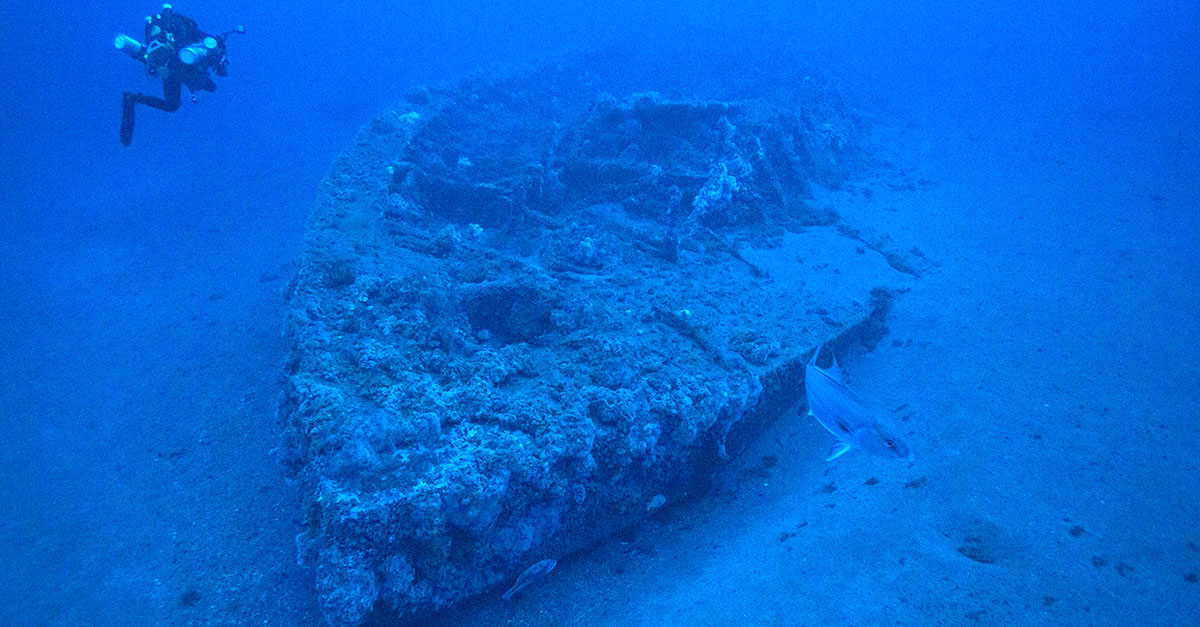 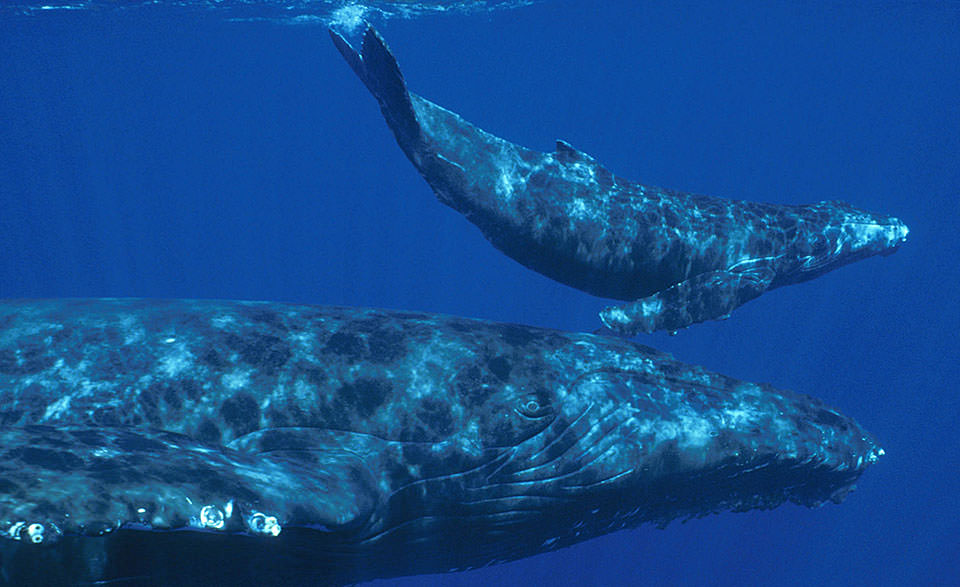 NOAA divers look at shipwrecks to help learn more about history.
NOAA scientists study whales to understand how we can better protect them.
‹#›
U.S. Department of Commerce | National Oceanic and Atmospheric Administration
[Speaker Notes: SLIDE 9 (NOS/NMS):
Just like national parks on land, there are underwater parks. NOAA oversees a network of underwater parks, known as national marine sanctuaries and marine national monuments, protecting more than 600,000 square miles of marine and Great Lakes waters from Washington state to the Florida Keys, and from Lake Huron to American Samoa.

These areas include historical shipwrecks and important habitat for ocean life as well as preserving areas for recreation, fisheries, and commerce.]
NOAA protects our oceans, Great Lakes, and coasts.
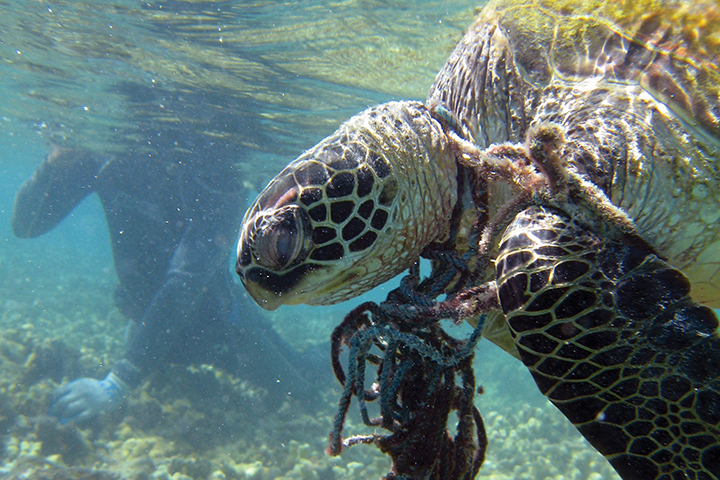 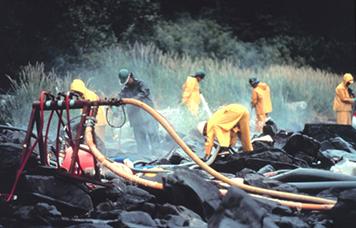 NOAA helps to remove trash from the water that can hurt marine life.
NOAA scientists study oil and chemical spills to help keep people and the environment safe.
‹#›
U.S. Department of Commerce | National Oceanic and Atmospheric Administration
[Speaker Notes: SLIDE 10 (NOS):
Like the marine sanctuaries and monuments, NOAA is responsible for conservation and protection in federally managed waters. NOAA staff works hard to address negative impacts to marine and human life like marine debris and oil spills.]
NOAA works in the sky 
and the sea.
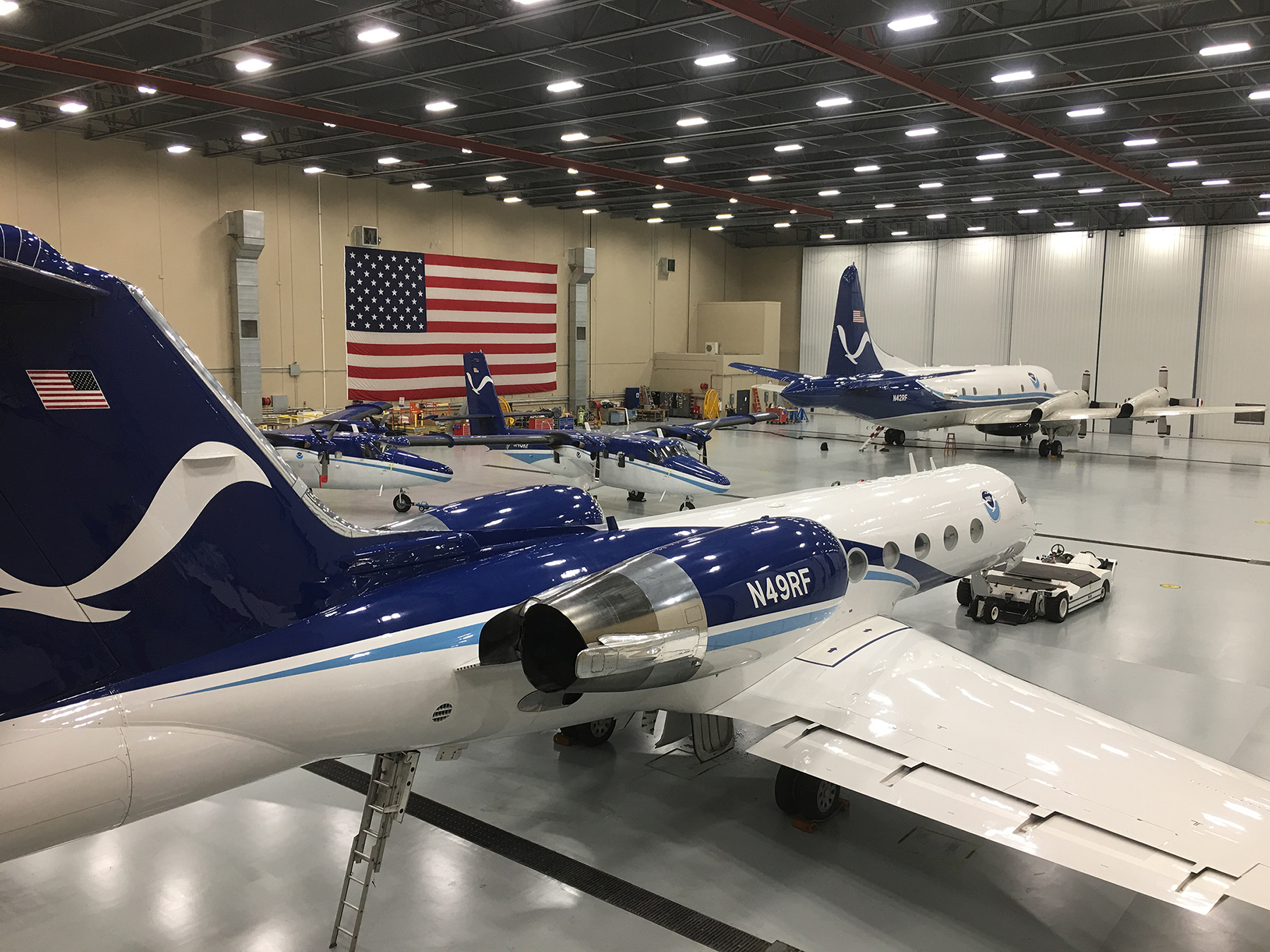 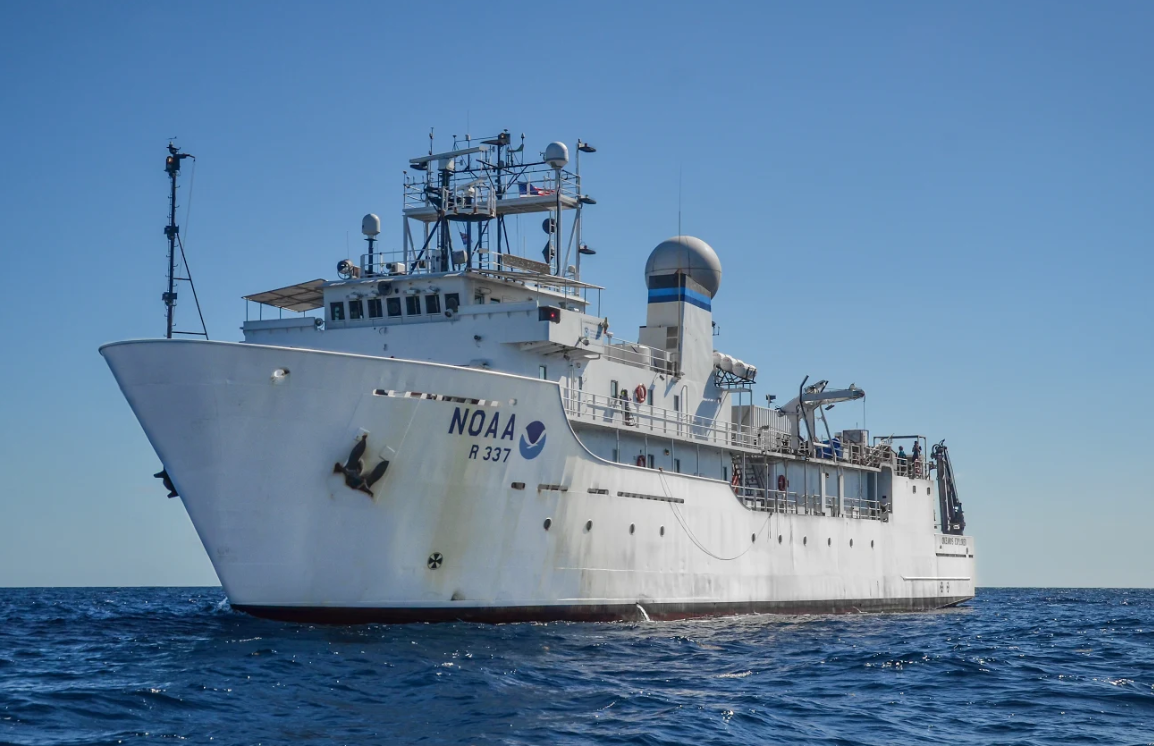 NOAA ships study marine life and ecosystems and explore waterways from oceans to inlet.
‹#›
U.S. Department of Commerce | National Oceanic and Atmospheric Administration
NOAA aircraft fly into hurricanes, over snow packs, and along coastlines.
[Speaker Notes: SLIDE 11 (OMAO):
The NOAA Commissioned Officer Corps (NOAA Corps) is one of the nation’s eight uniformed services, just like the military branches you might know like the Army or the Navy. These officers are responsible for the operation of NOAA’s fleet of ships and aircraft.

NOAA ships and their crew work in all types of marine environments from the smallest bays to the open ocean all in the name of science. NOAA’s larger aircraft fly into and around hurricanes to learn more about the storm and guide possible evacuation efforts. NOAA’s smaller aircraft fly much lower to study snow and soil moisture, collect imagery of coastlines, and help with emergencies.]
NOAA educates adults and youth.
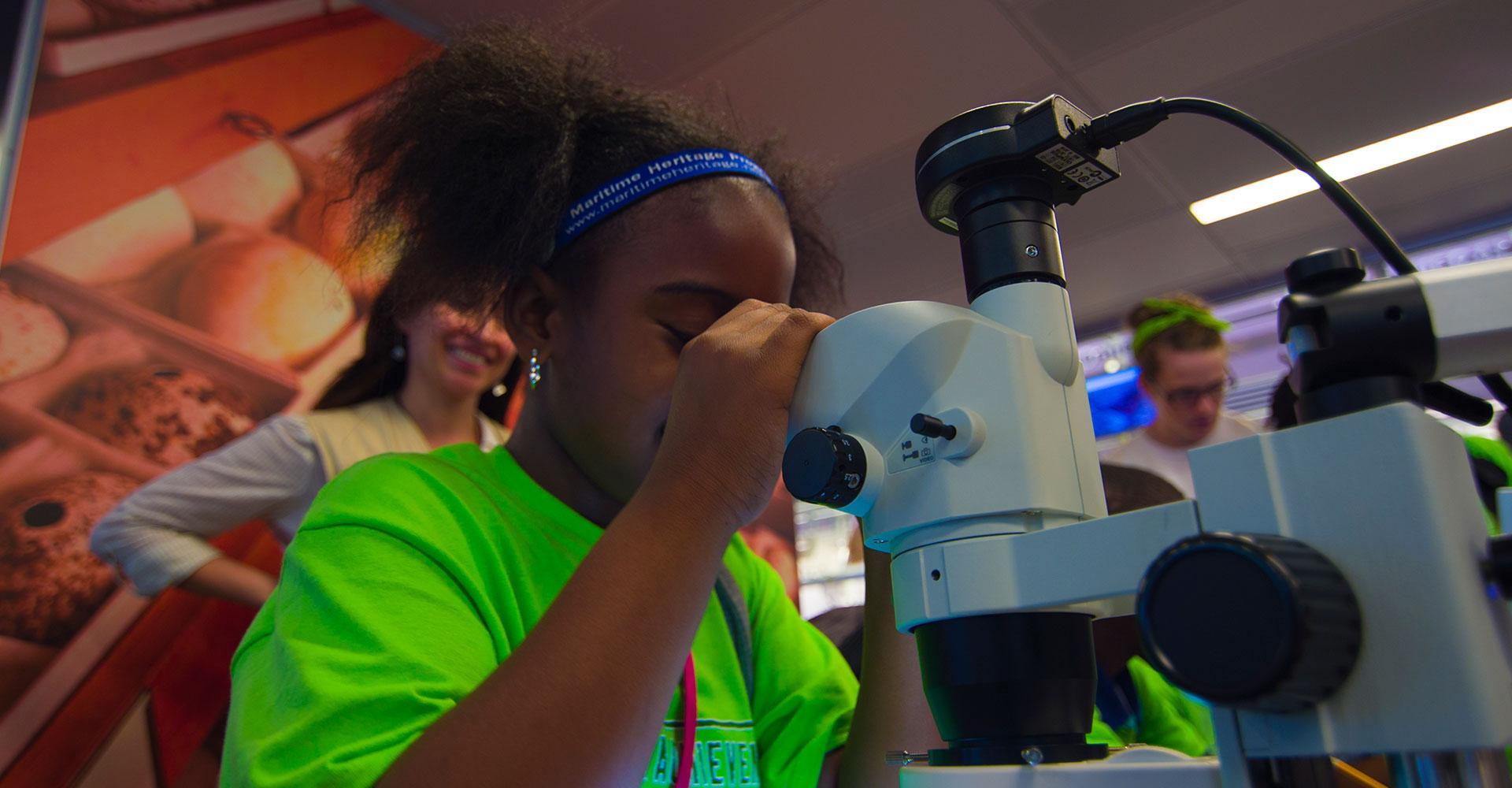 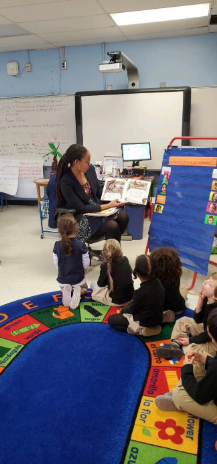 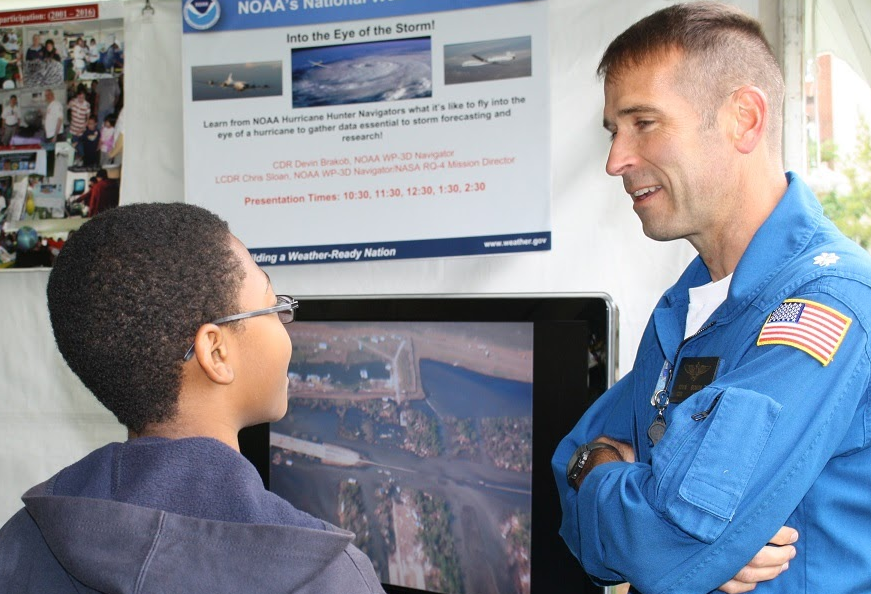 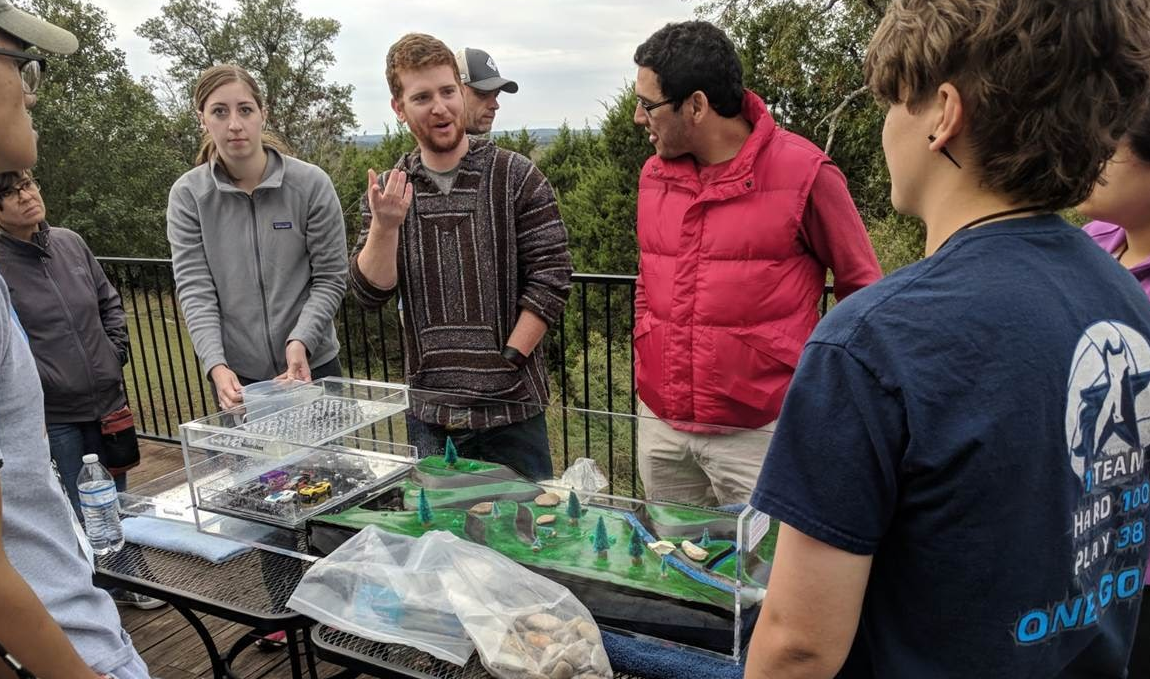 ‹#›
U.S. Department of Commerce | National Oceanic and Atmospheric Administration
[Speaker Notes: SLIDE 12 (Education): 
NOAA also works with local communities to share our knowledge. We go to schools, community events, business, and local agencies to help people understand the world around them.]
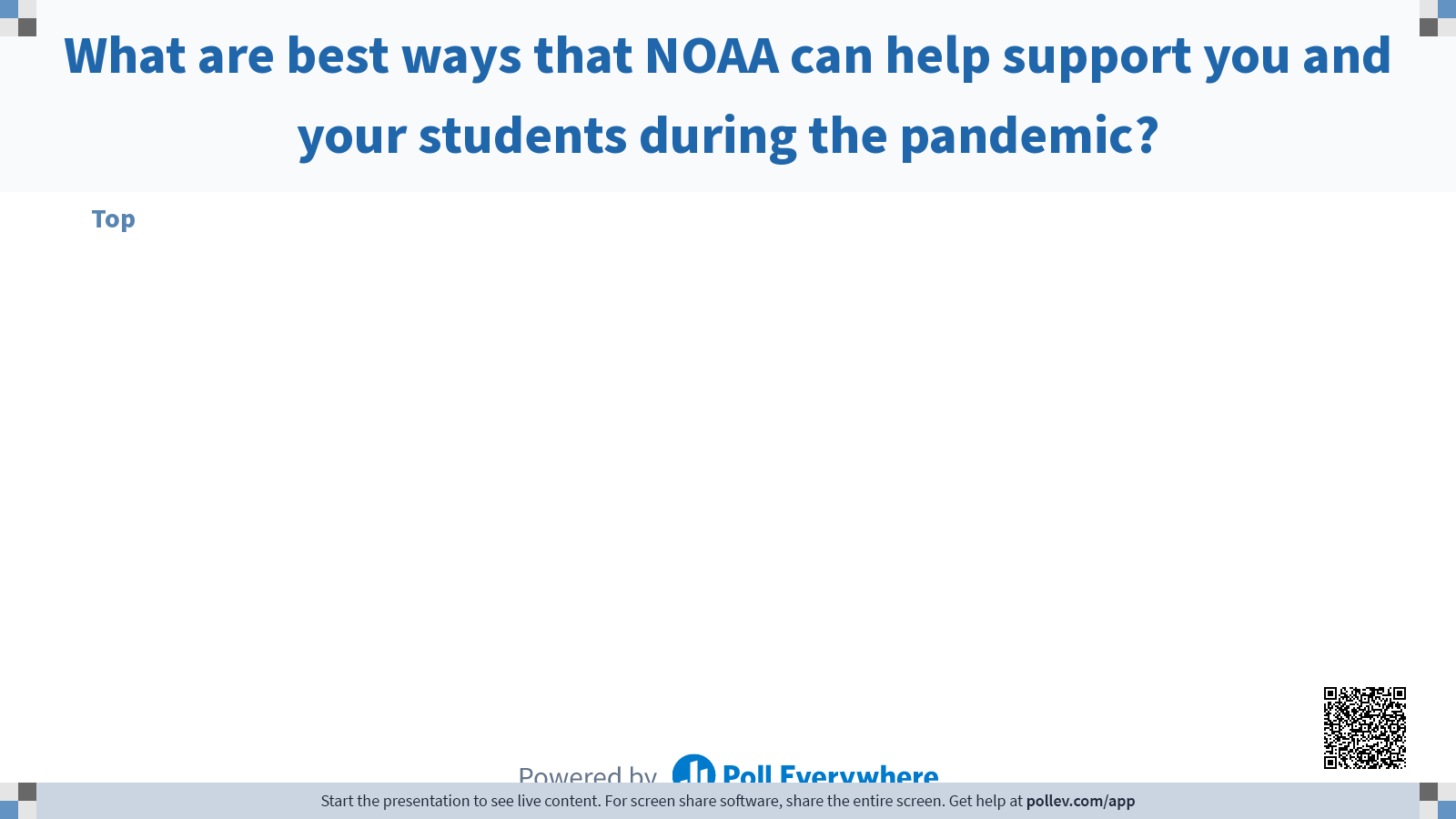 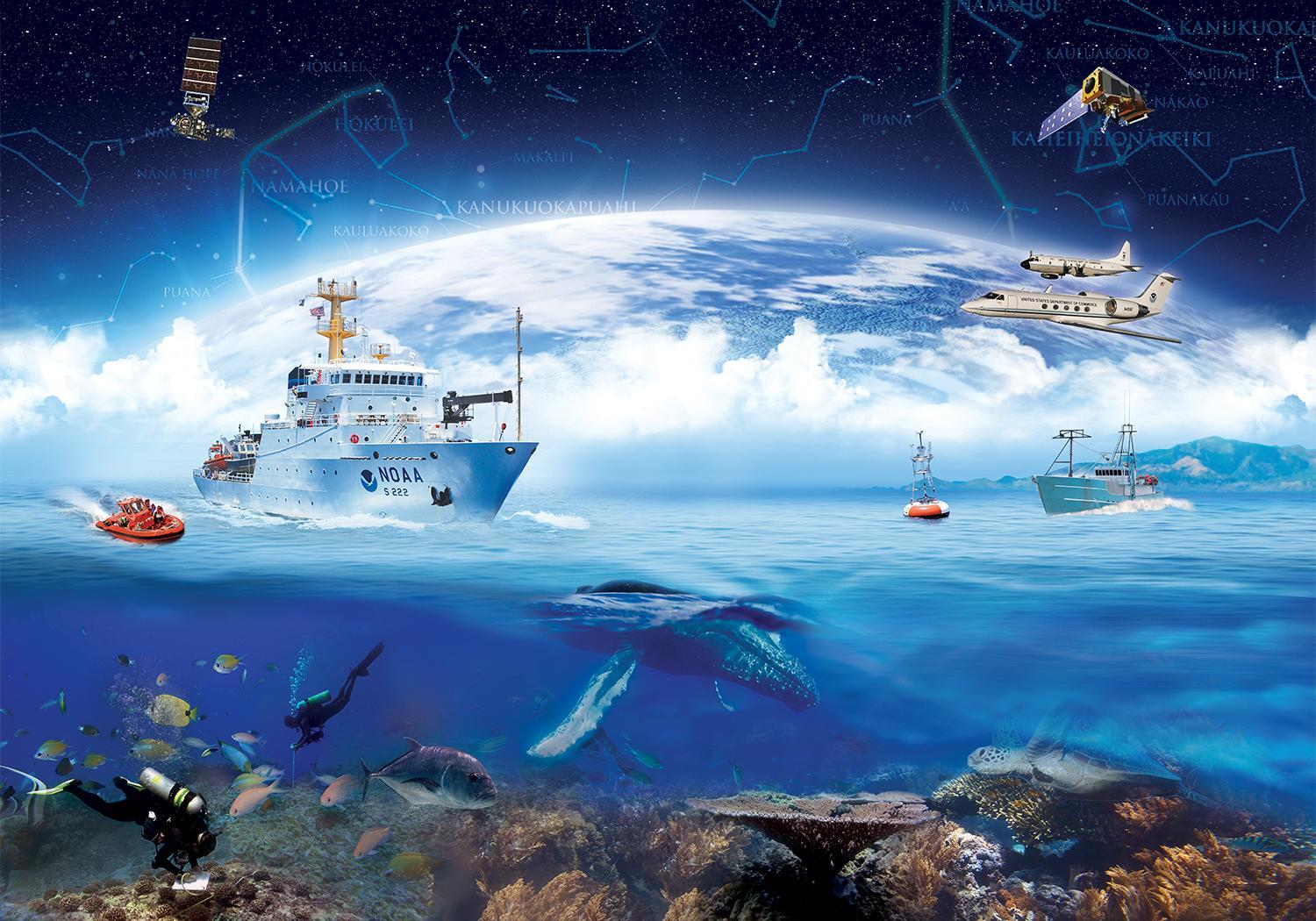 NOAA Education and Outreach
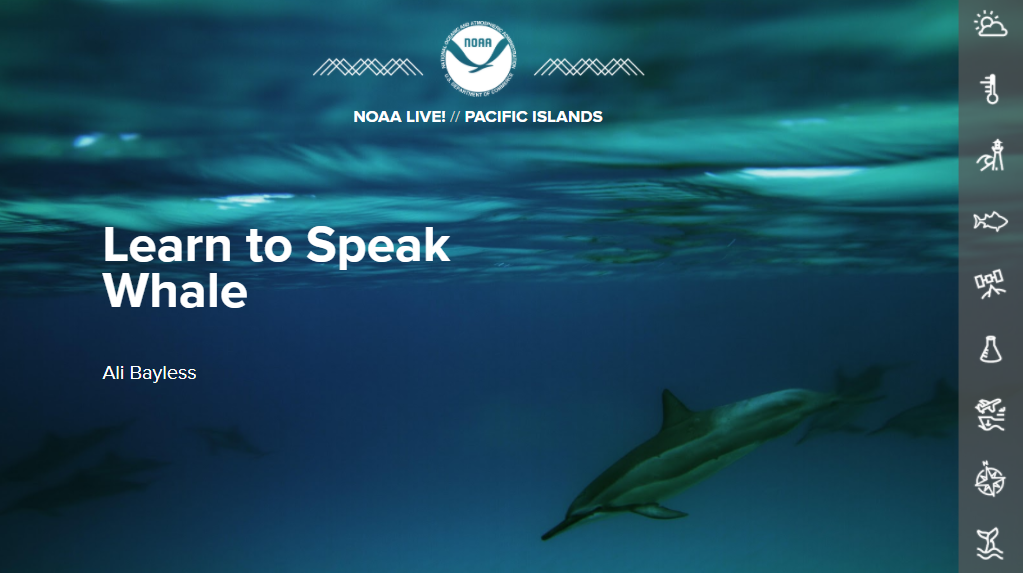 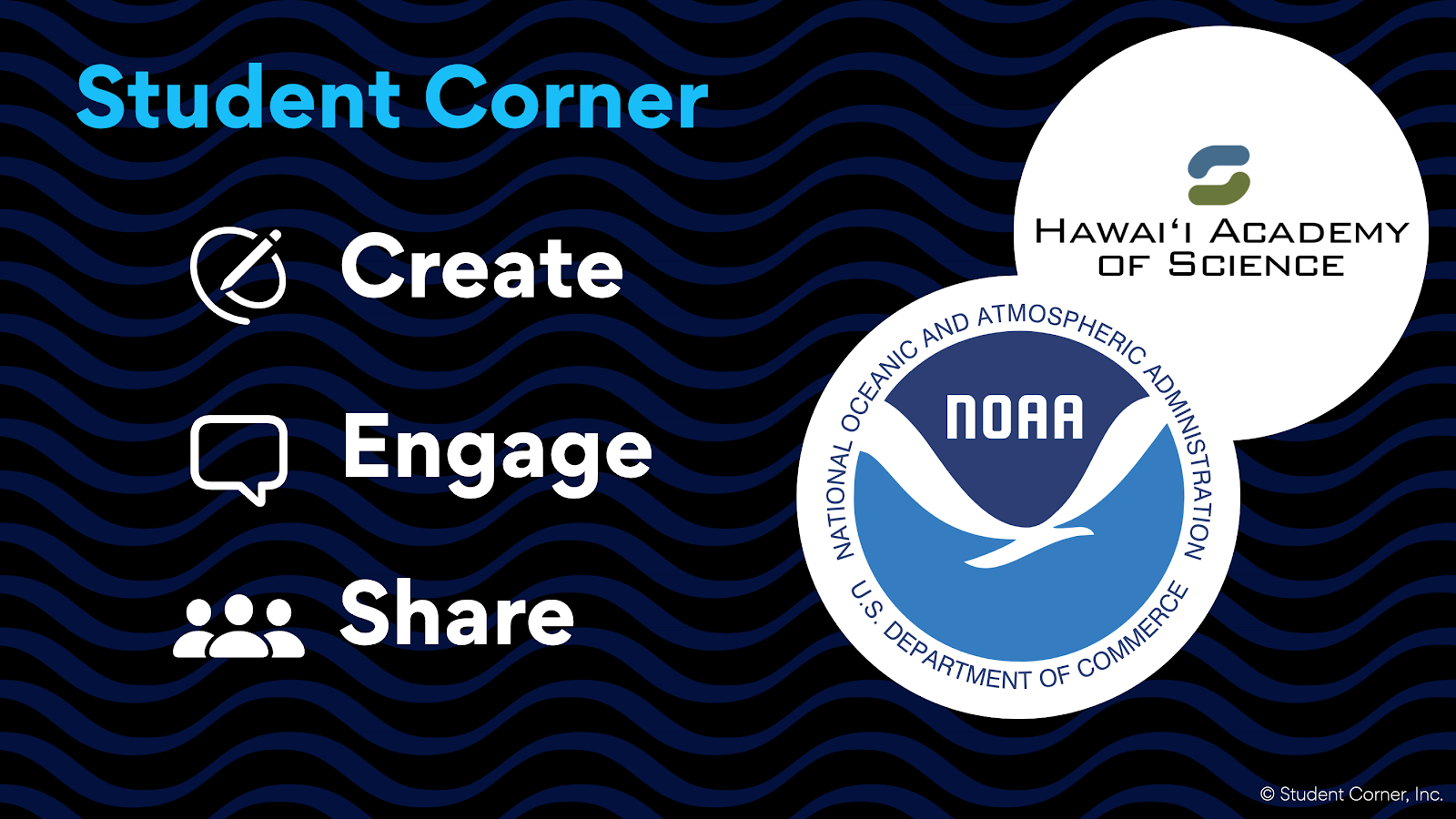 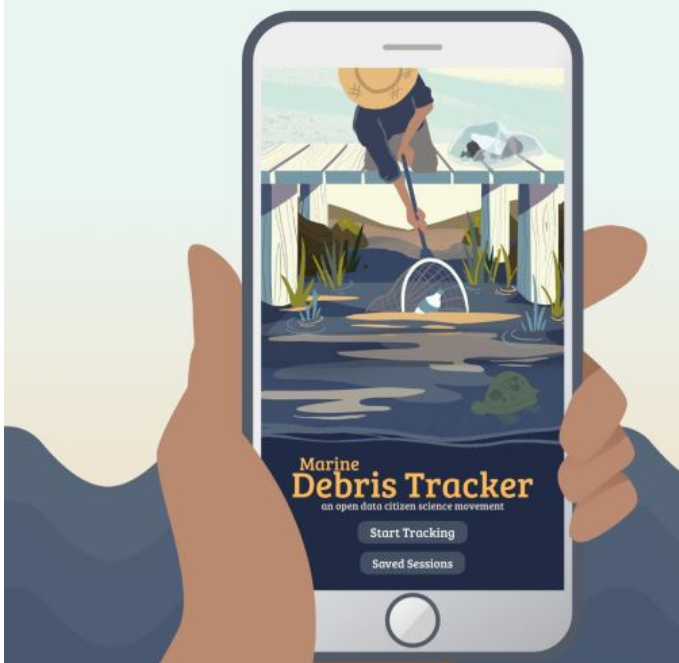 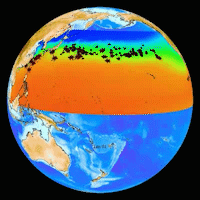 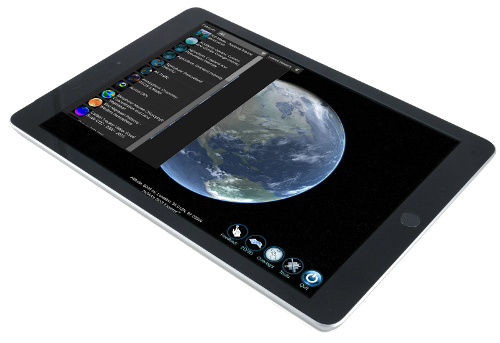 Hawaii State Science Fair 
Pacific Science Symposium
Educational Programs
Citizen / Community Science
Science on a Sphere
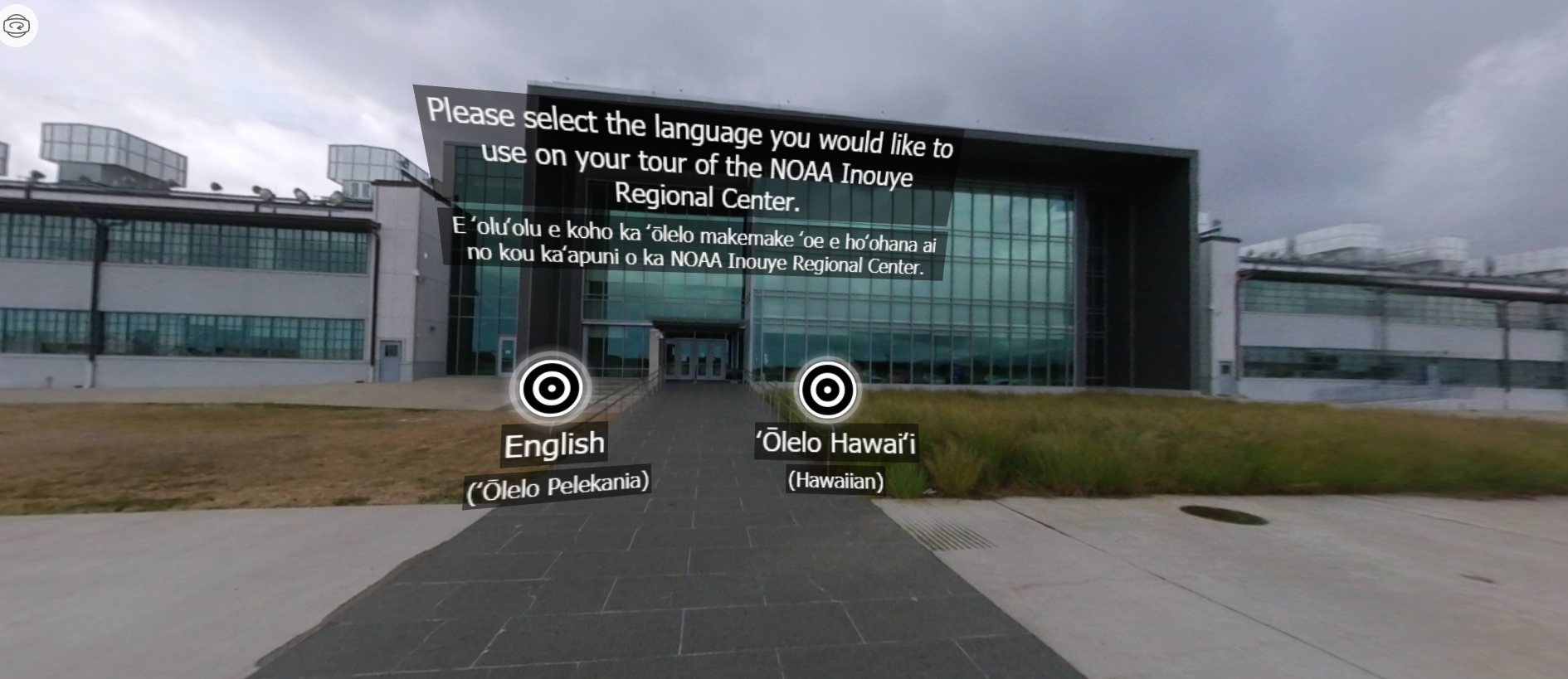 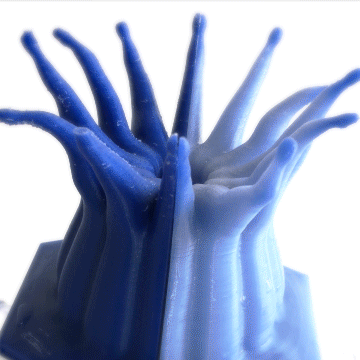 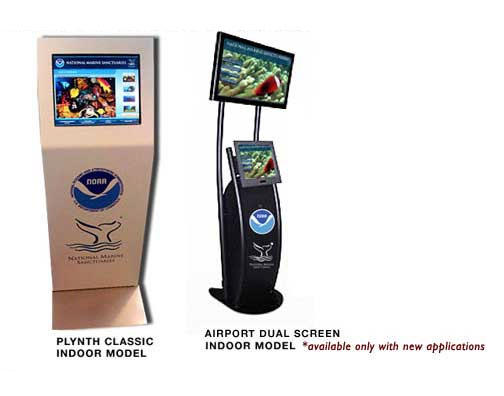 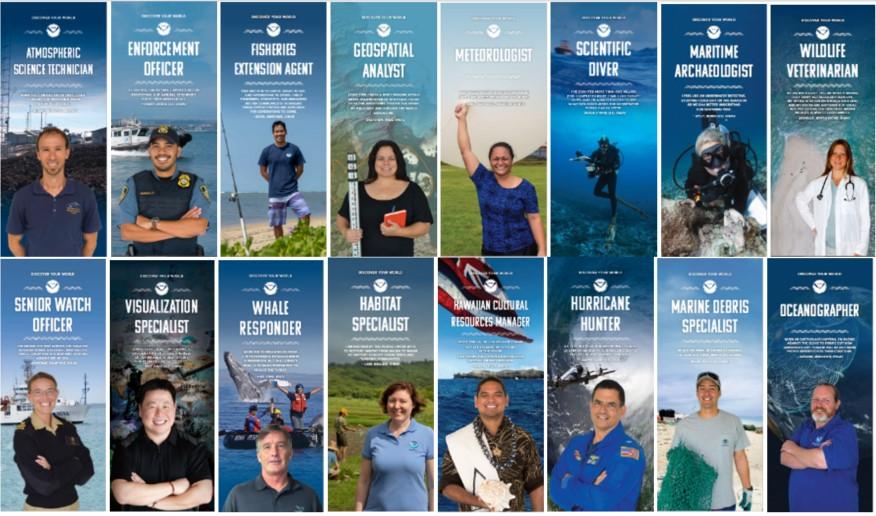 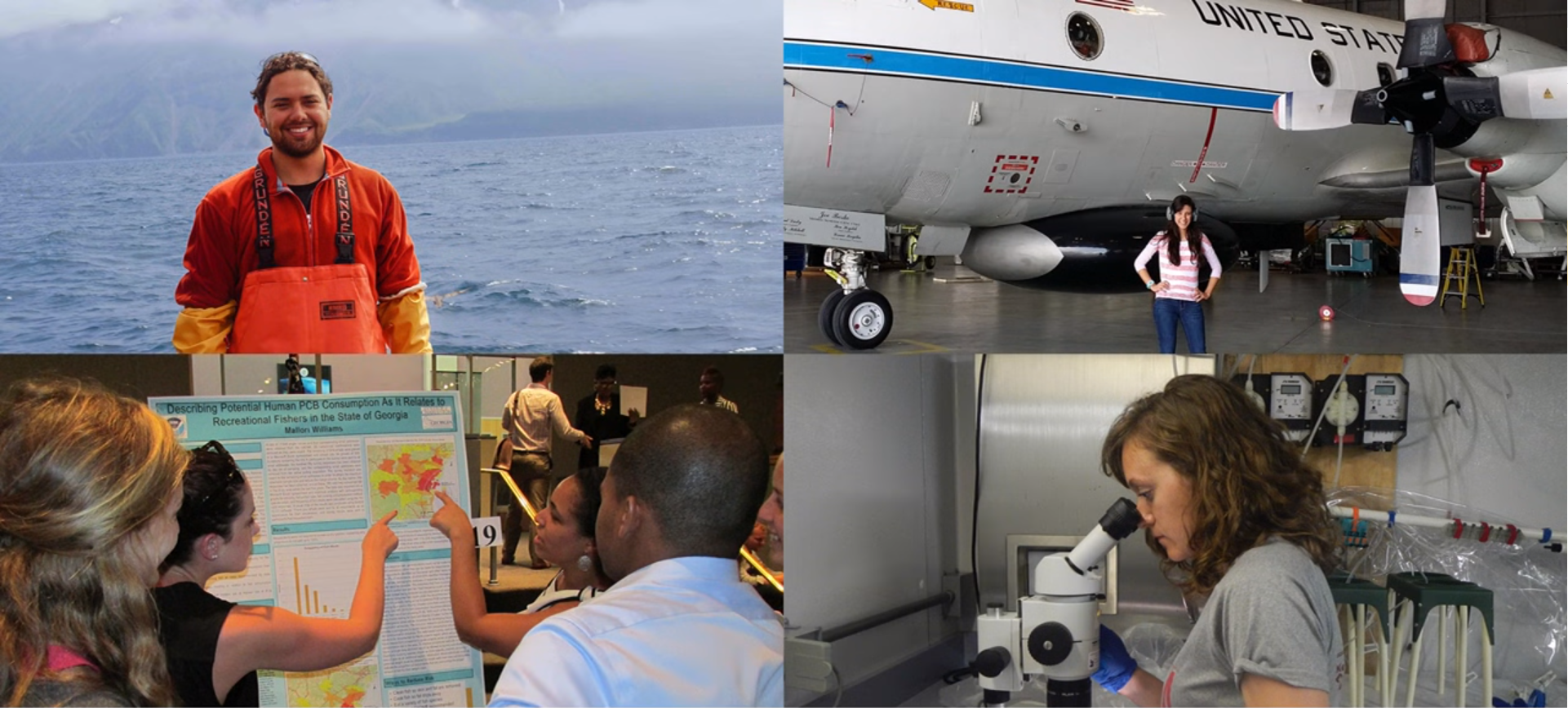 ‹#›
Virtual Tours
Climate Education
Funding Opportunities
Careers
Science on a Sphere
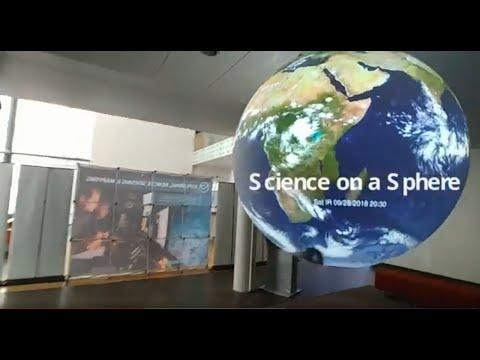 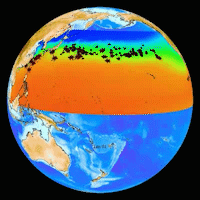 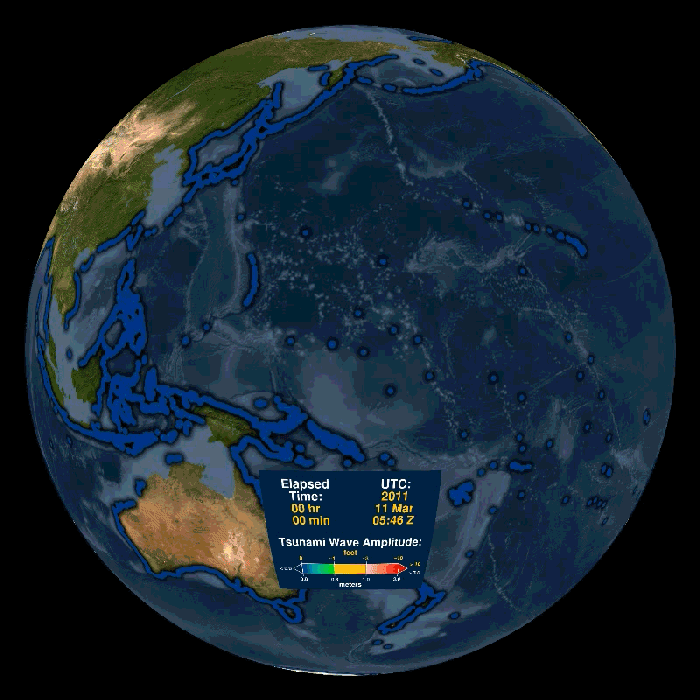 https://sos.noaa.gov
‹#›
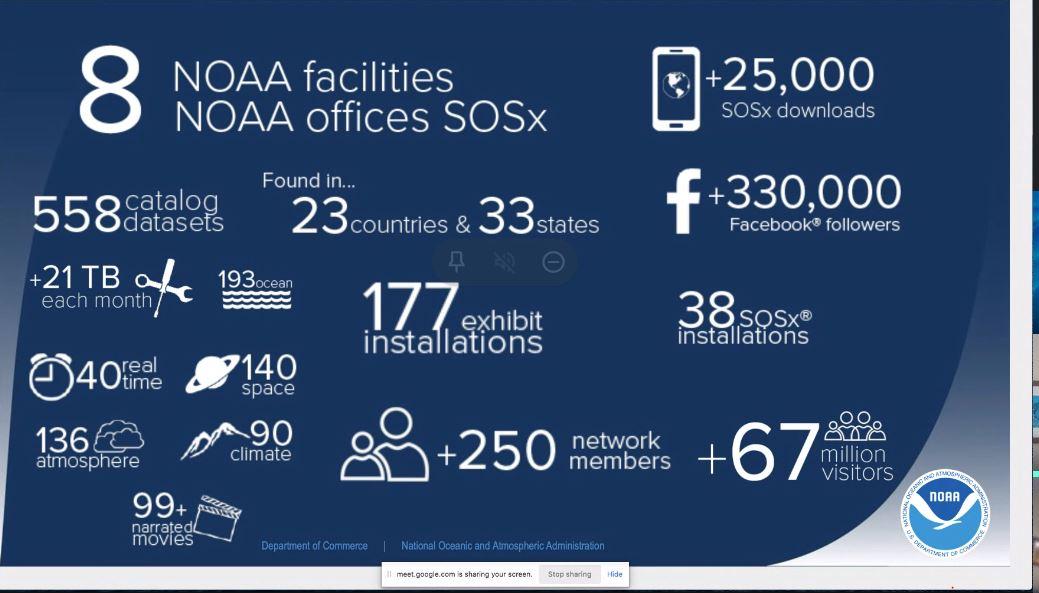 SOS Explorer / SOSx Mobile
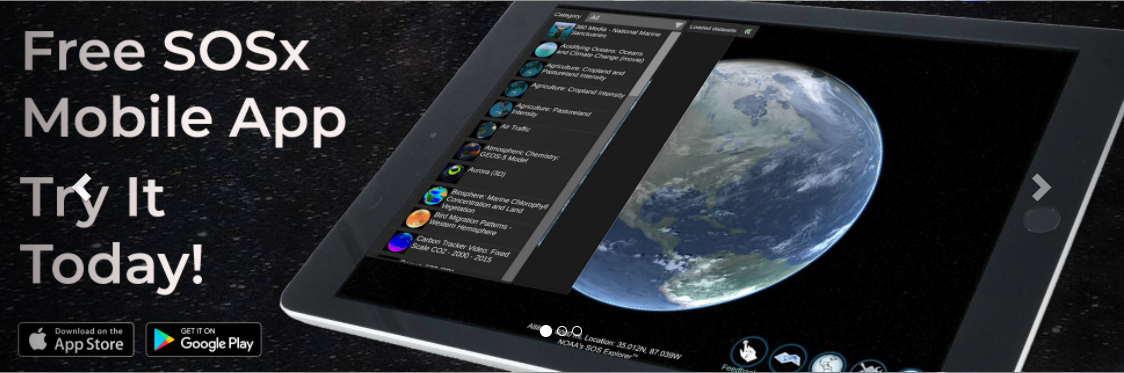 https://sos.noaa.gov
‹#›
Educational Programs
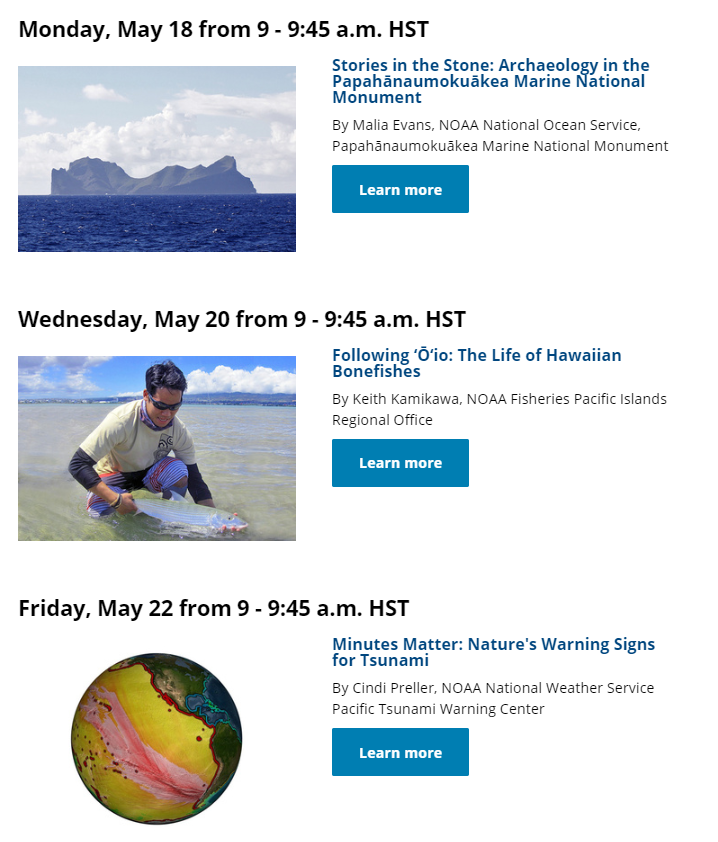 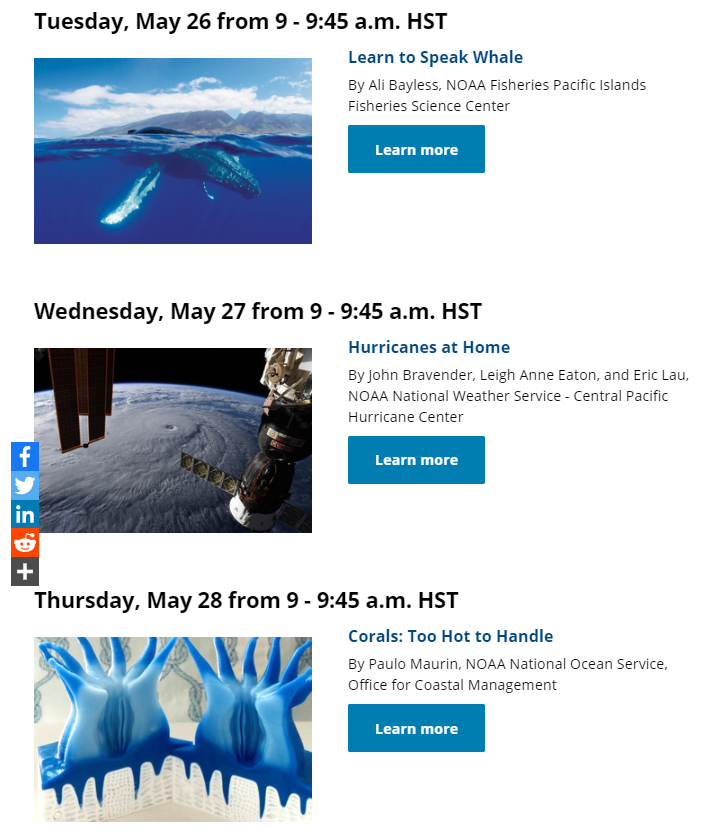 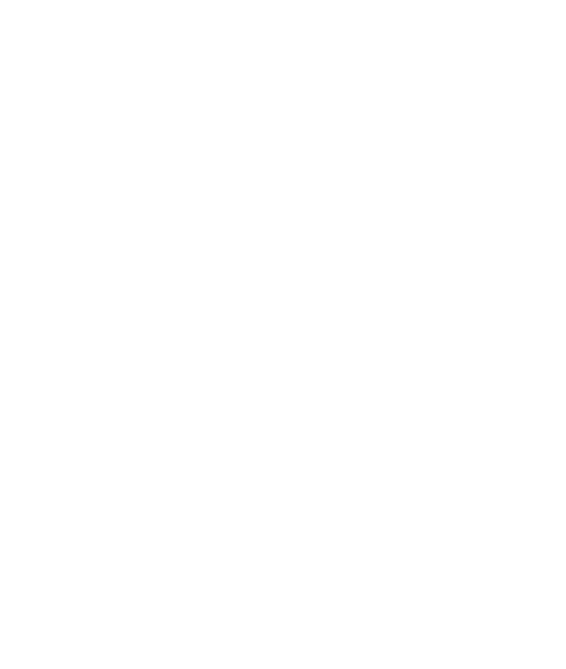 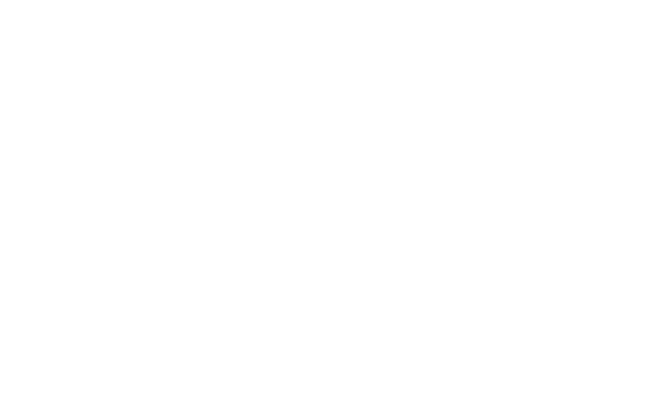 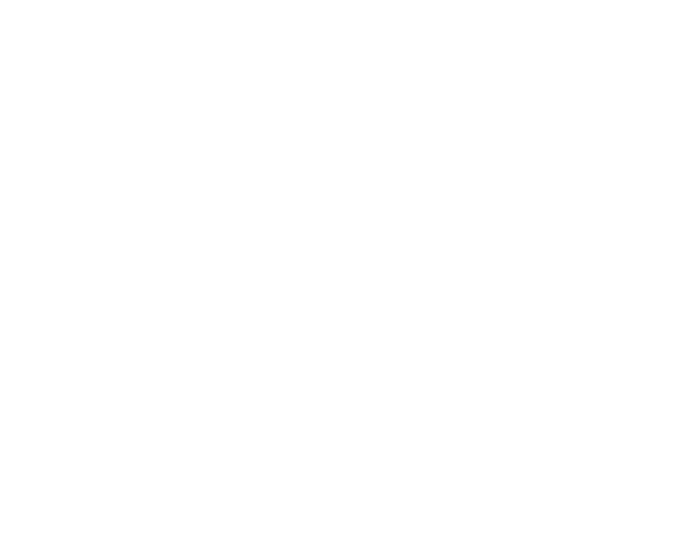 ‹#›
[Speaker Notes: https://www.fisheries.noaa.gov/feature-story/noaa-live-pacific-islands-interactive-webinar-series]
Ocean Classroom: Waikiki Aquarium FB
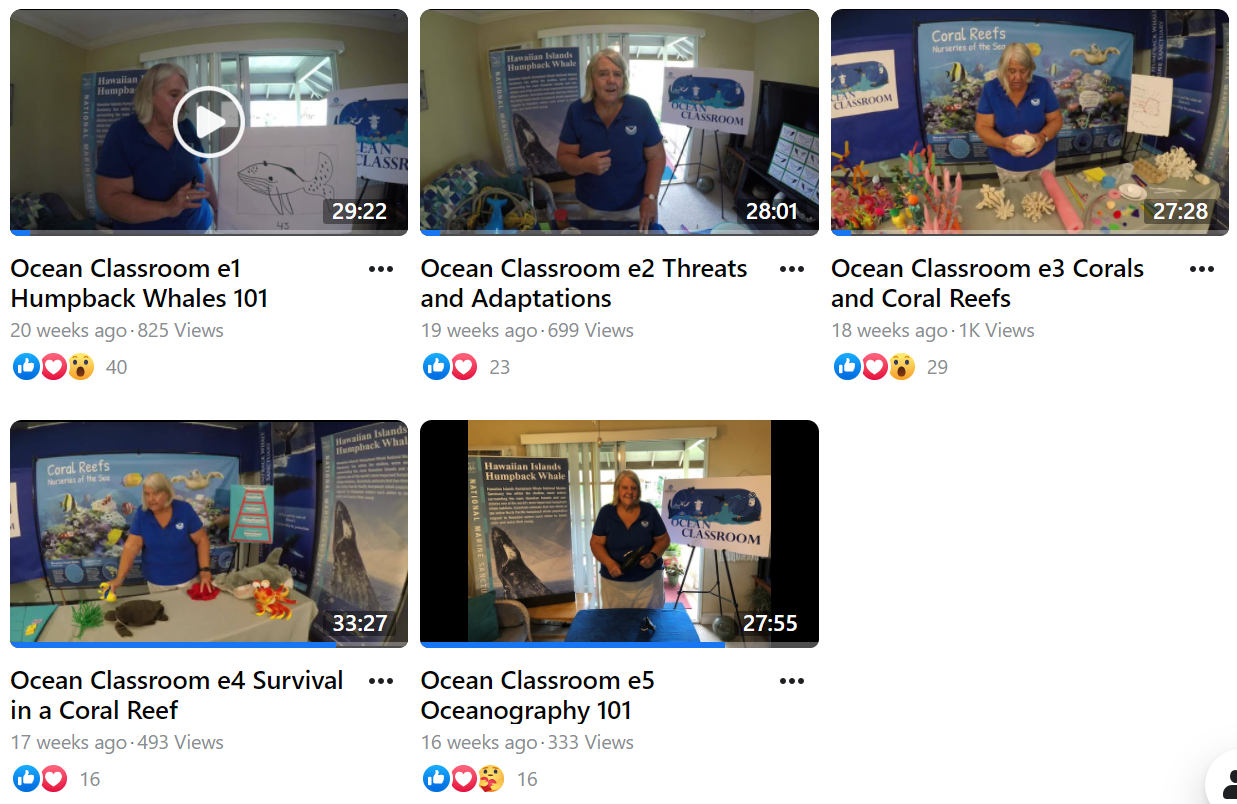 ‹#›
https://www.facebook.com/watch/123128128826/3251629731566553
[Speaker Notes: Ocean Classroom
https://www.facebook.com/watch/123128128826/3251629731566553]
Citizen / Community Science
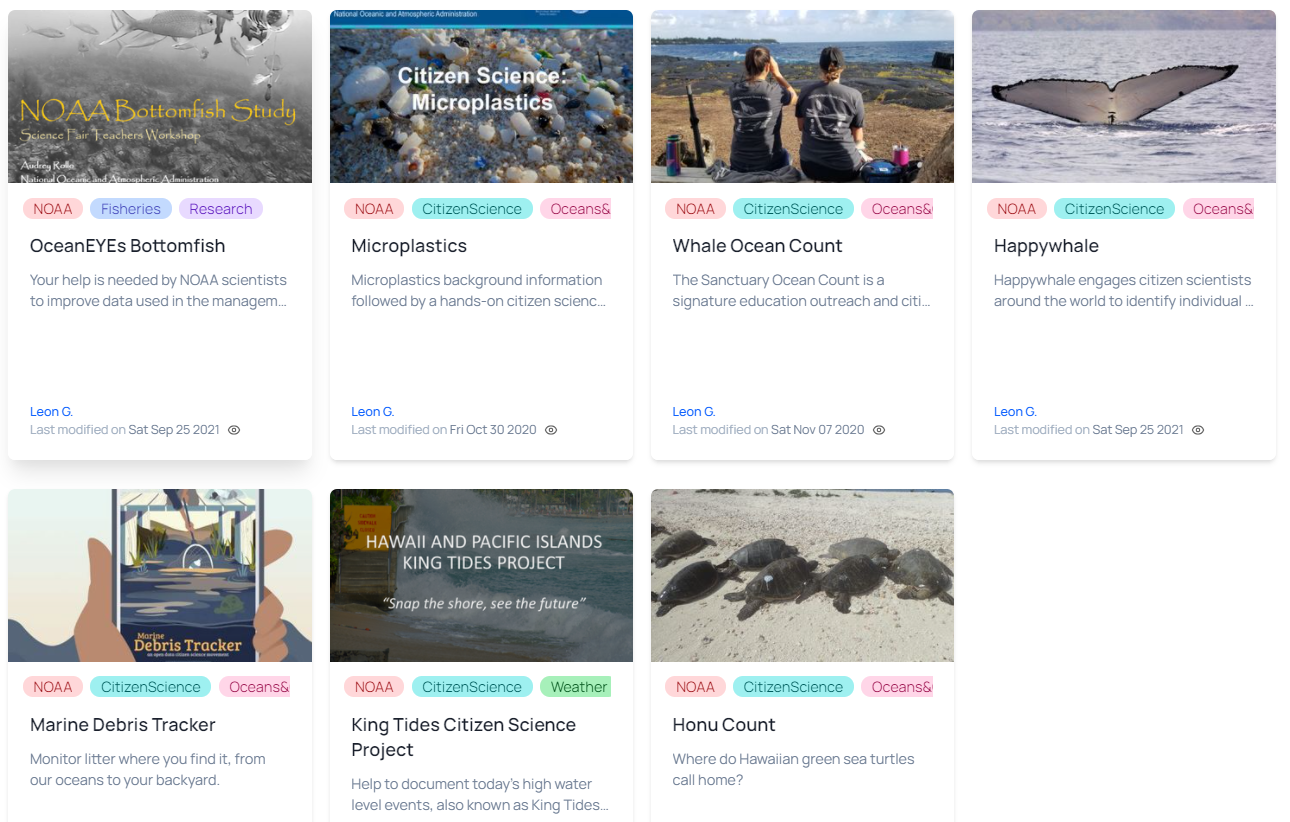 https://studentcorner.io/gallery/M05uUhU2msE32TKWap 
https://www.citizenscience.gov
‹#›
Hawaii State Science Fair 
Pacific Science Symposium
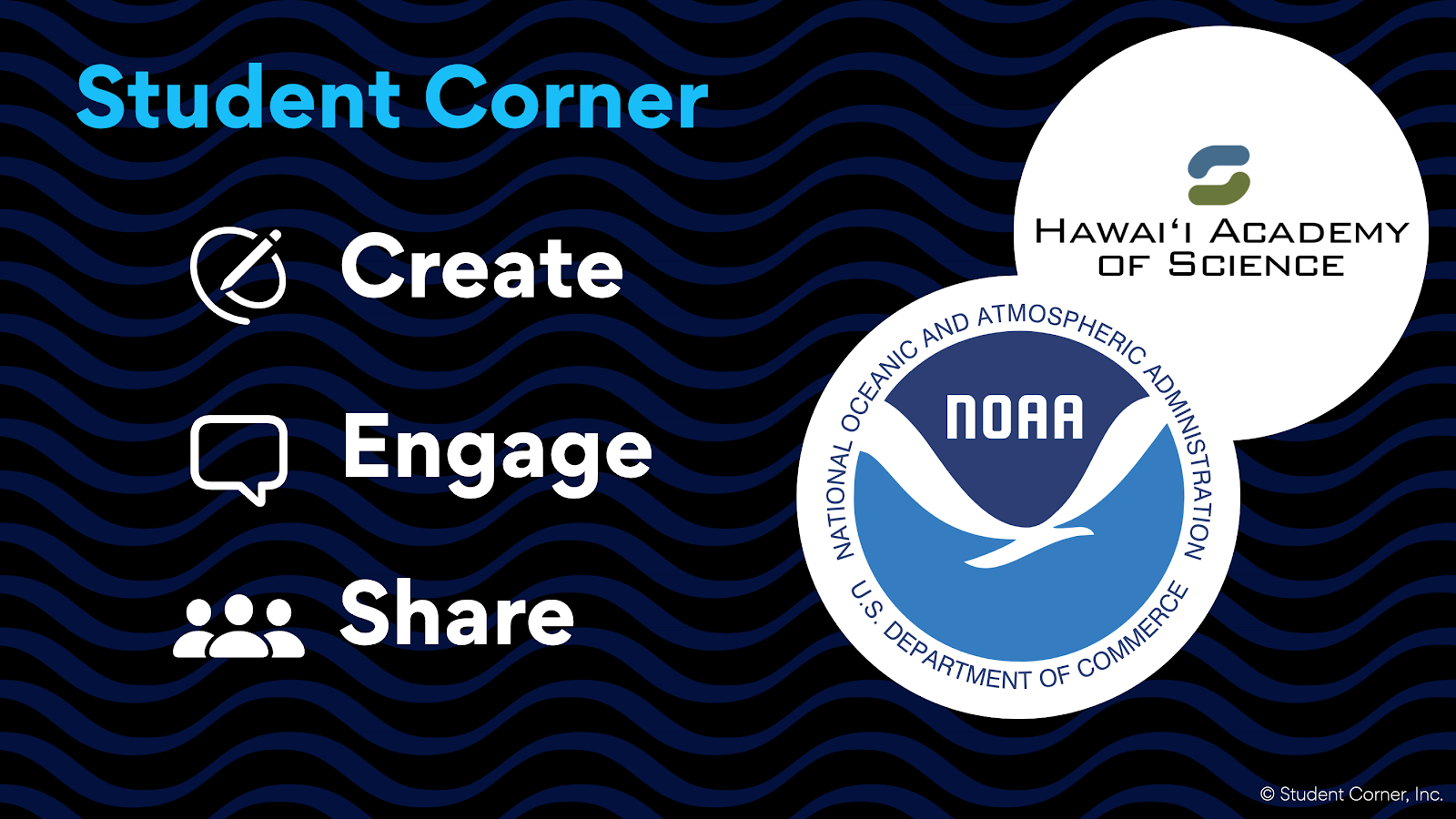 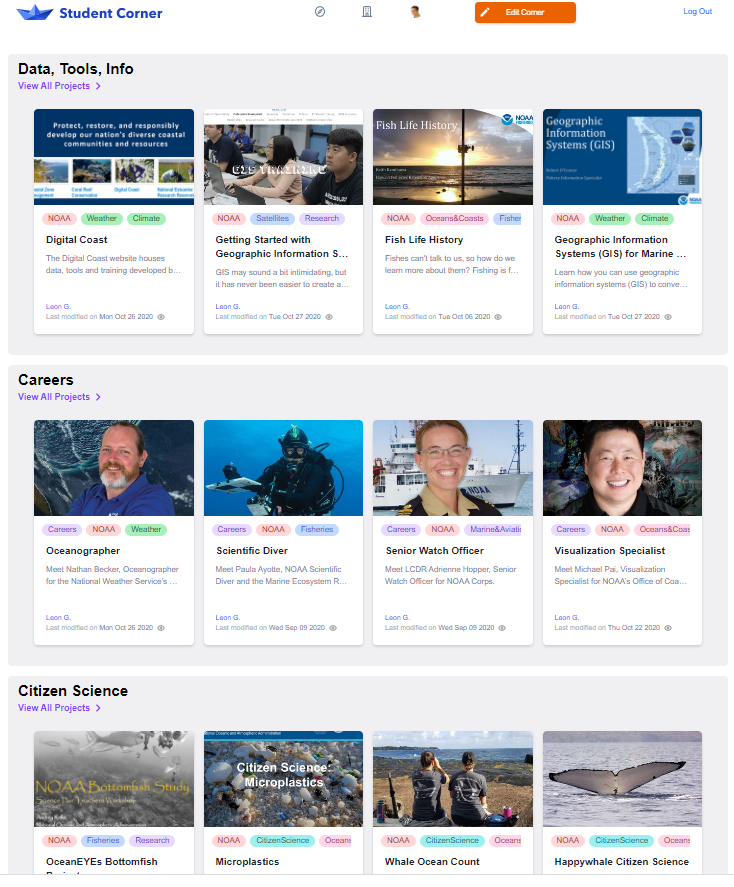 https://studentcorner.io/noaa
‹#›
[Speaker Notes: Celeste]
Hawaiʻi Academy of Science/NOAA 
Marine Science Awards at the
Hawaiʻi State Science and Engineering Fair (HSSEF)
$8,000 in AWARDS AVAILABLE for projects that use NOAA data
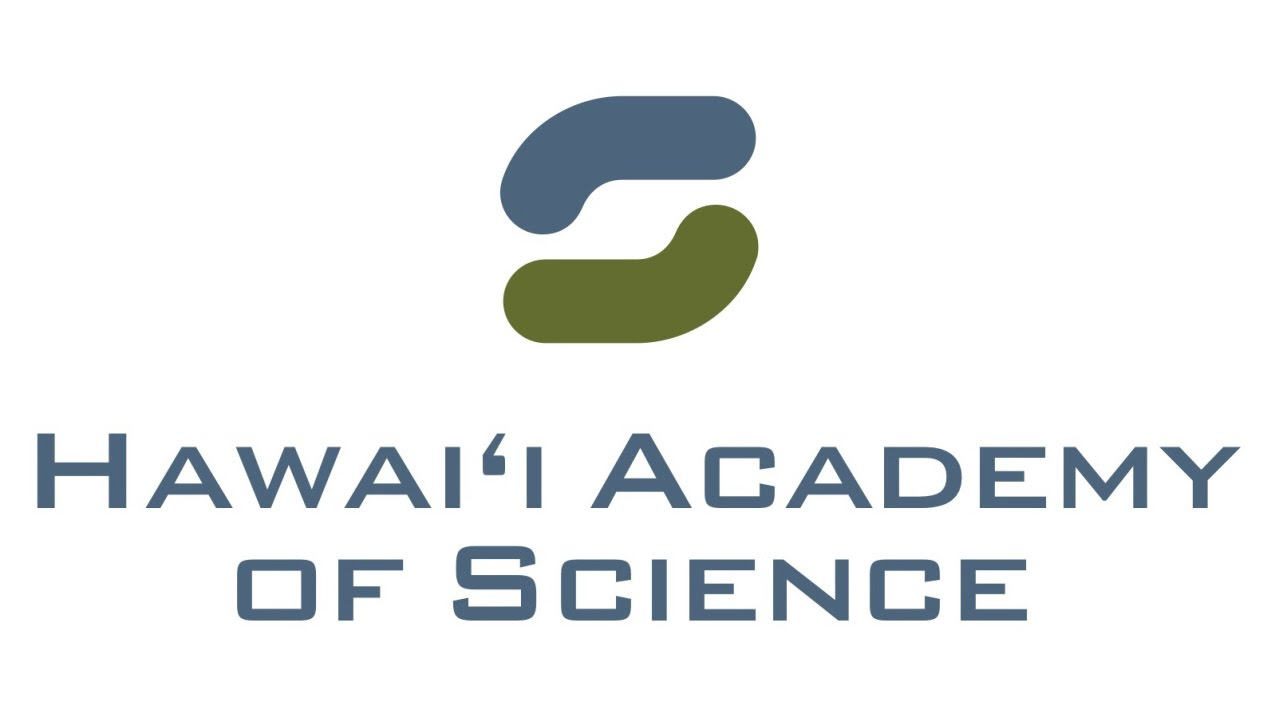 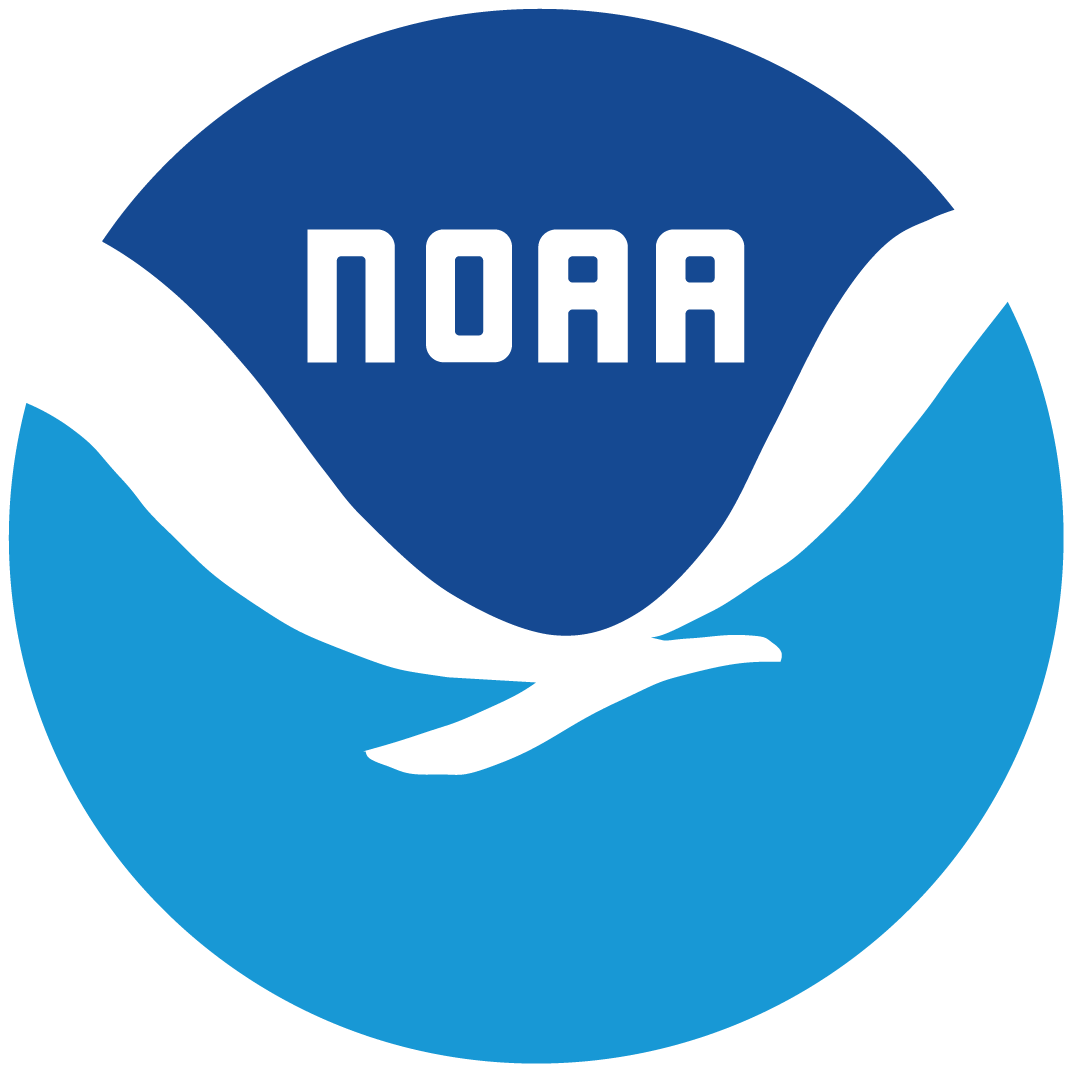 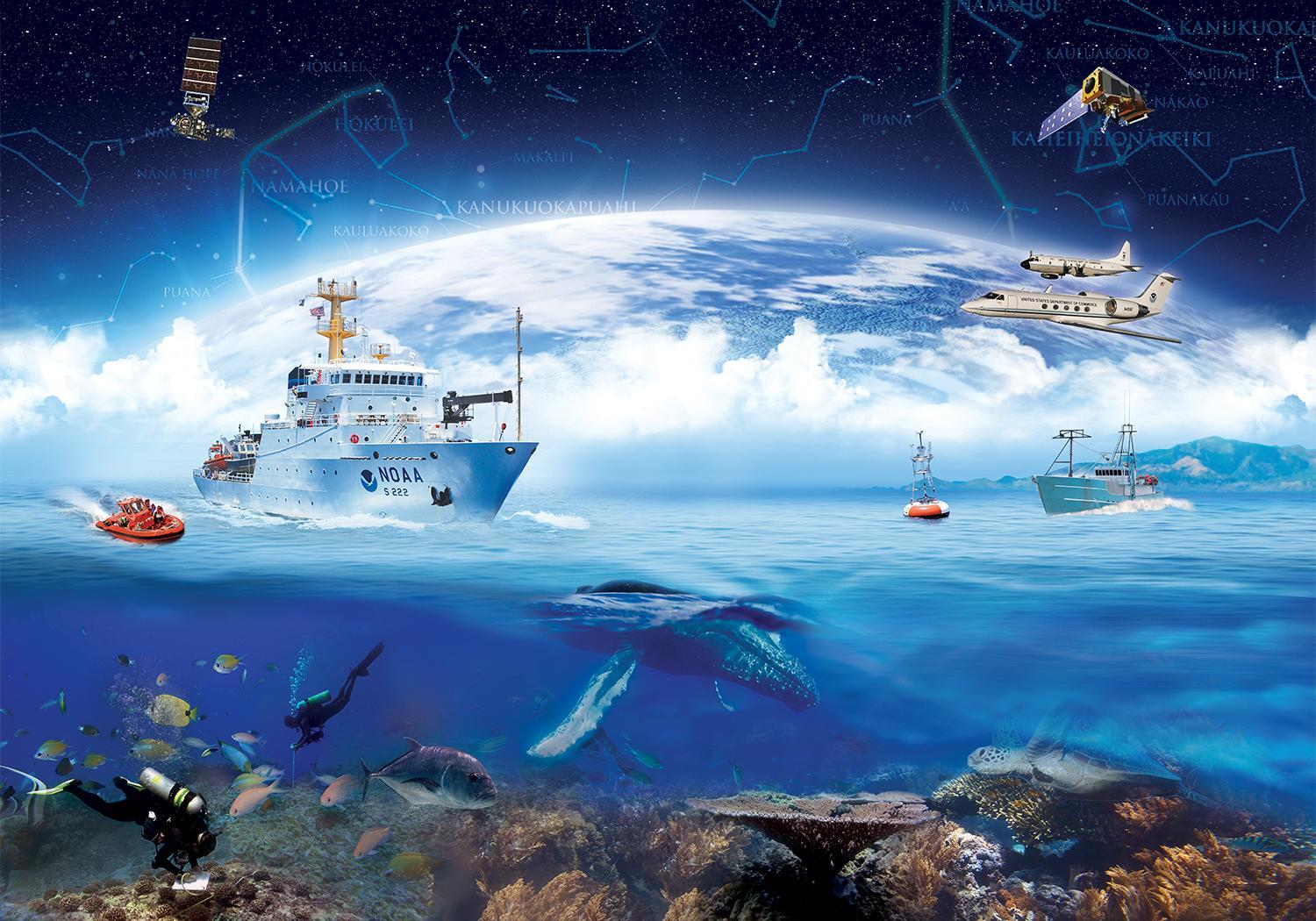 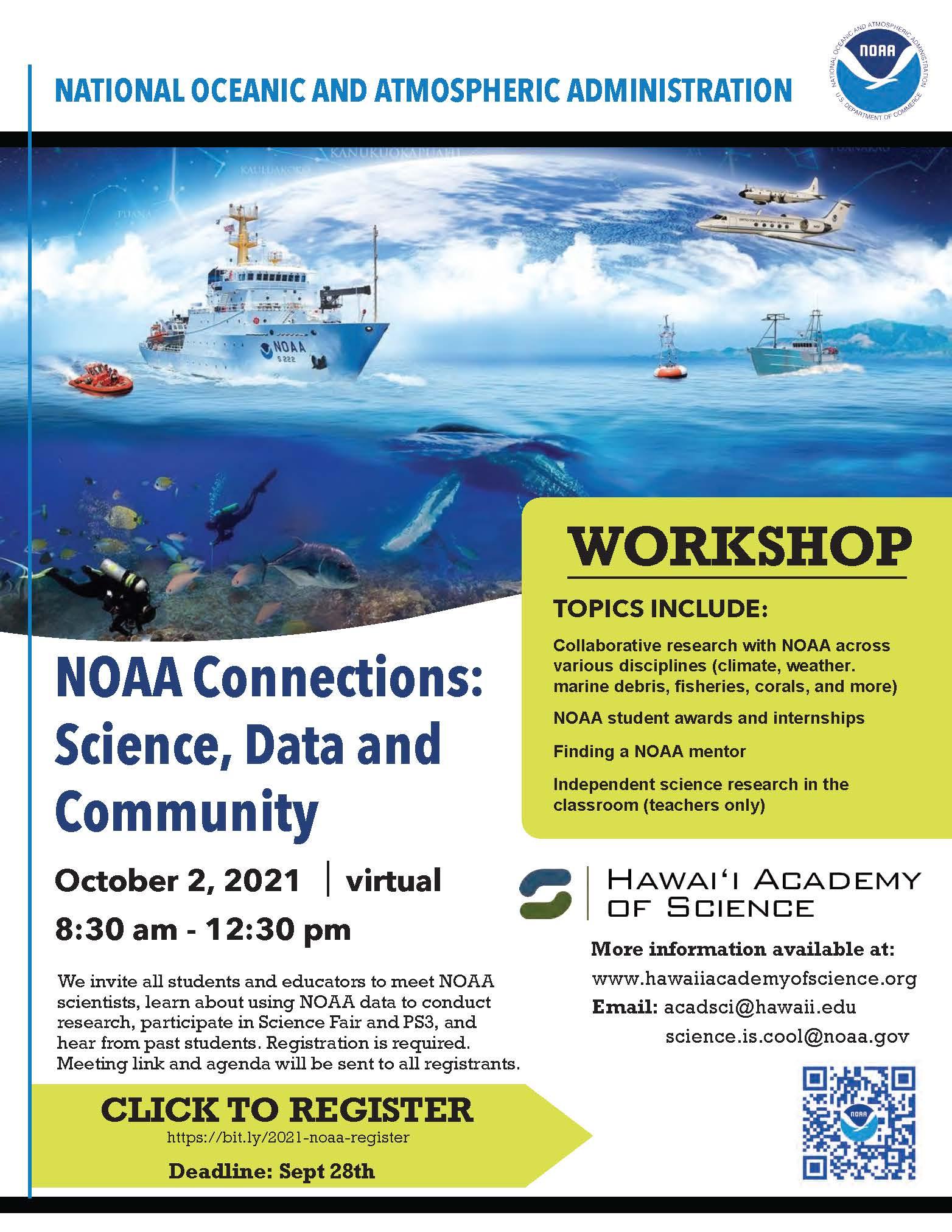 Register at:
http://bit.ly/2021-noaa-register

Deadline: Sept 28th
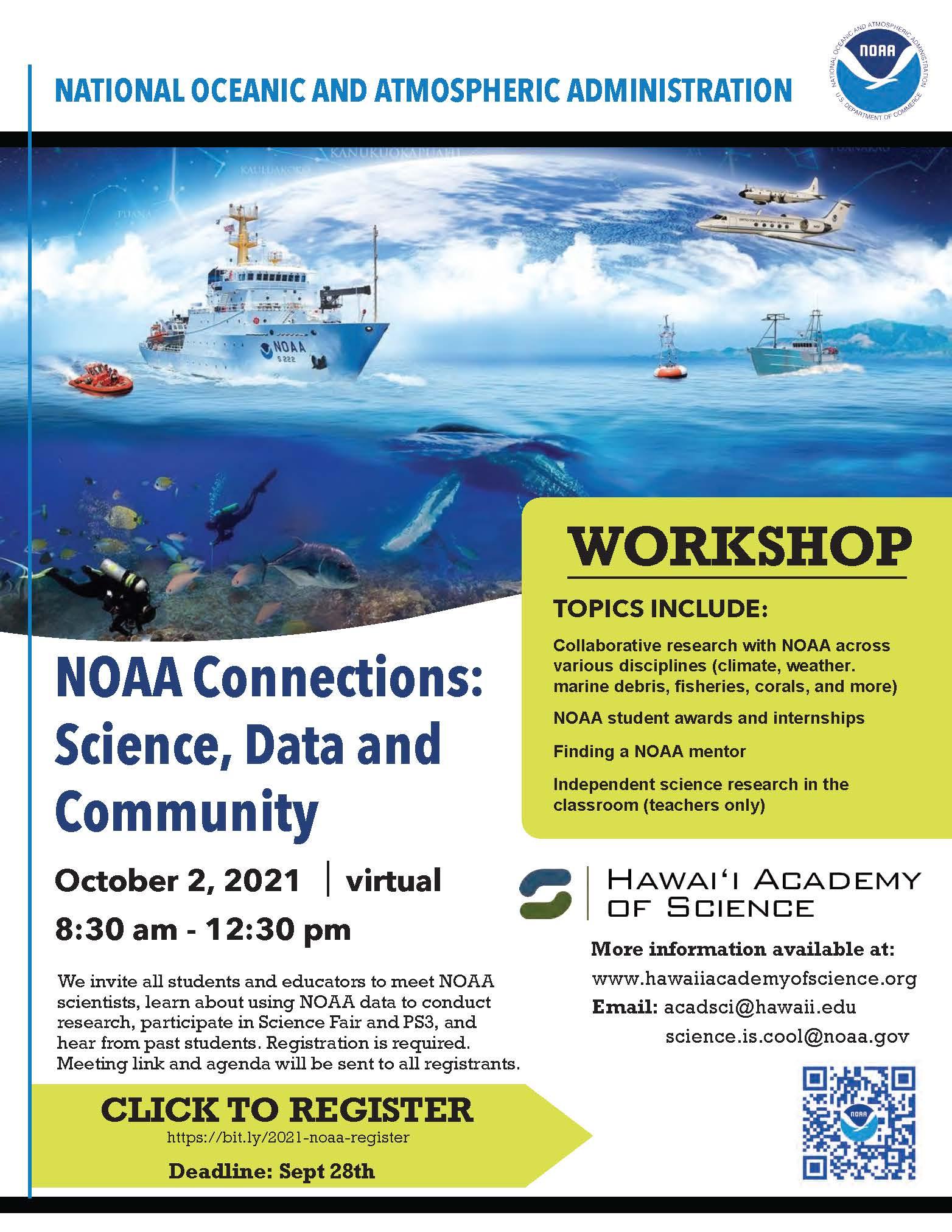 ‹#›
Career Fairs
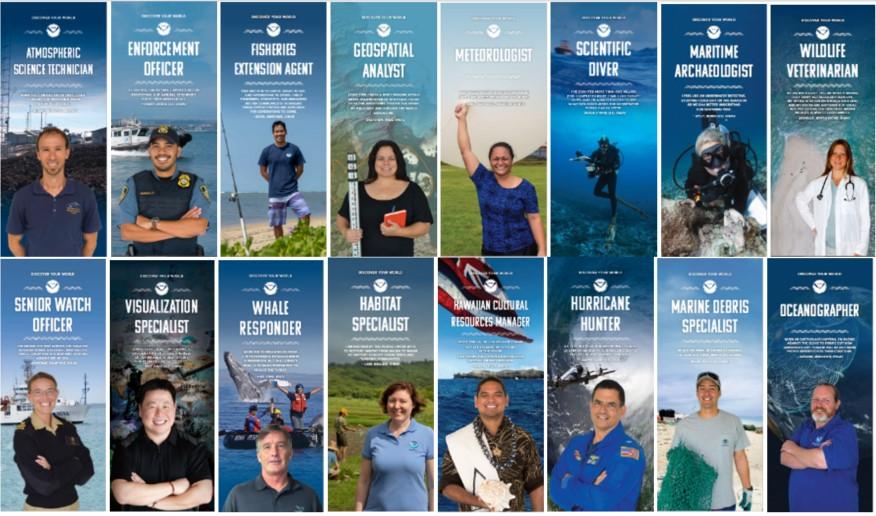 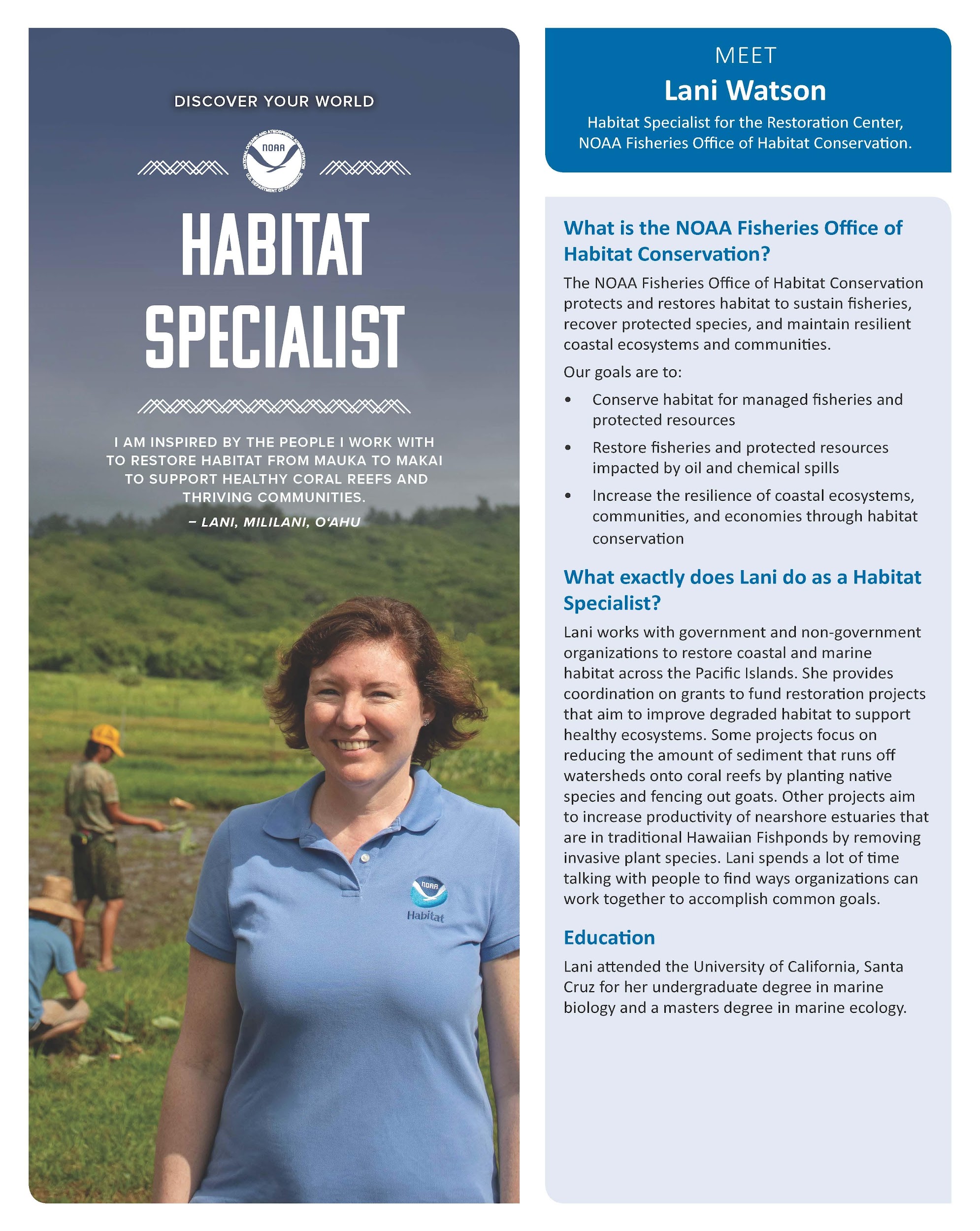 https://studentcorner.io/gallery/lTrpLRa5p8tCGBYuLE
‹#›
360 Virtual Reality Tours
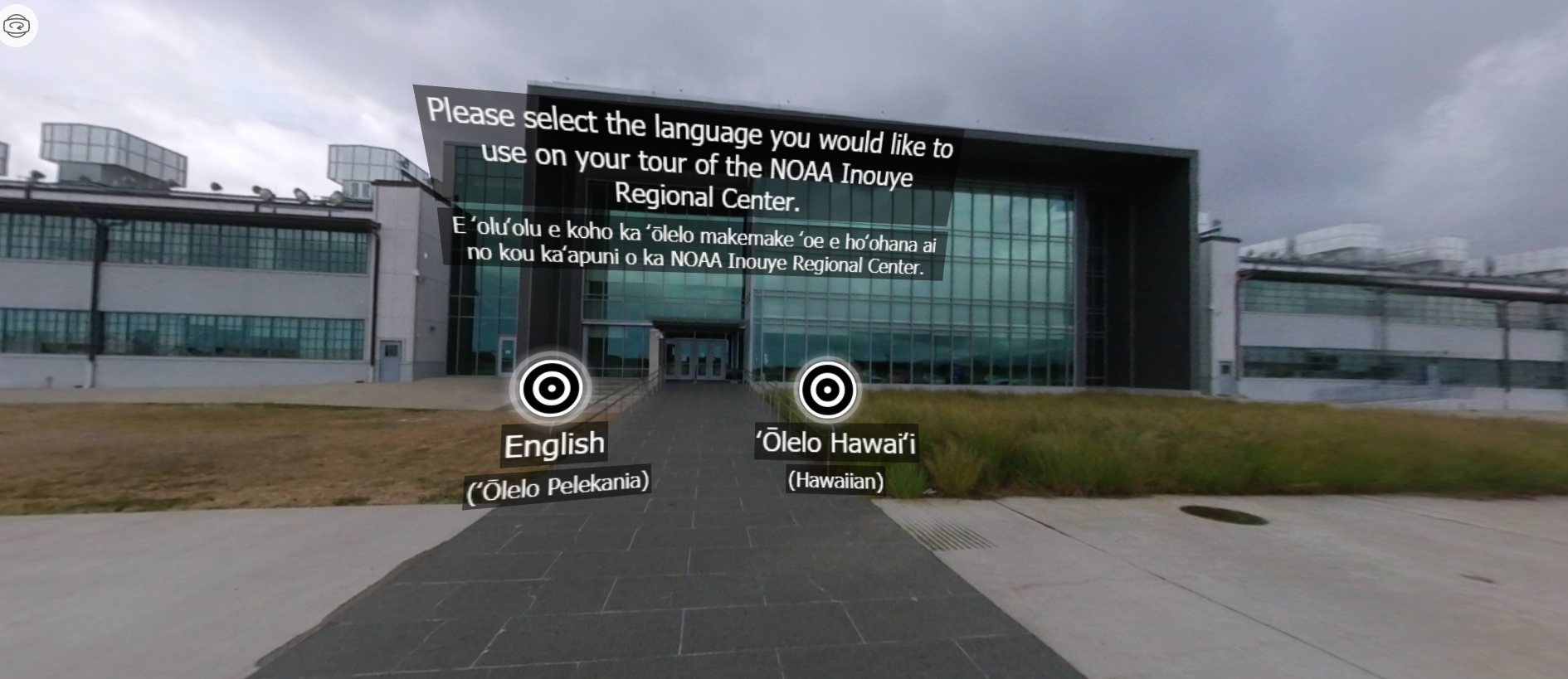 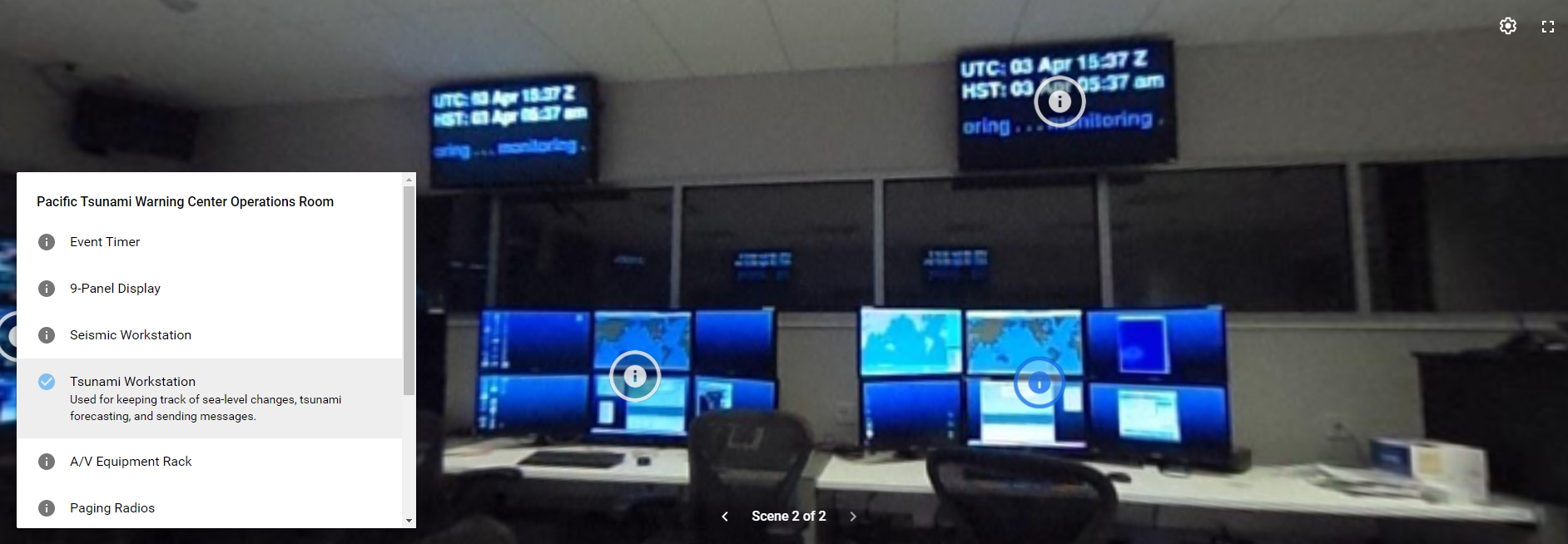 ‹#›
[Speaker Notes: http://bit.ly/irc-vr-tour-draft2 
http://bit.ly/360hurricanehunter]
360° Video / Images
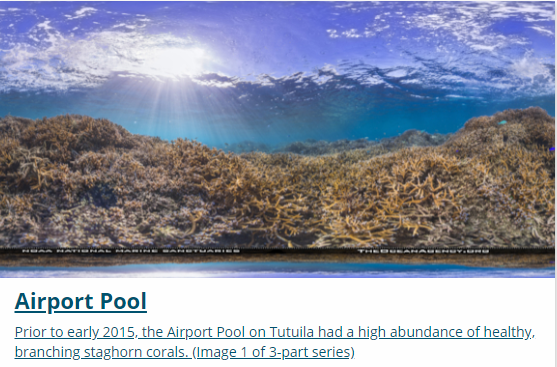 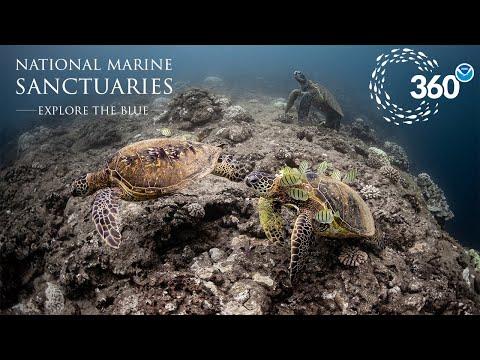 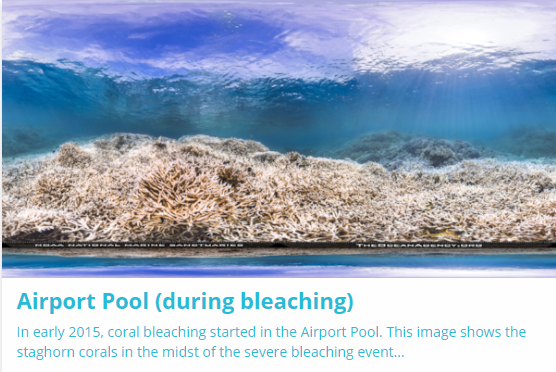 ‹#›
Climate Education
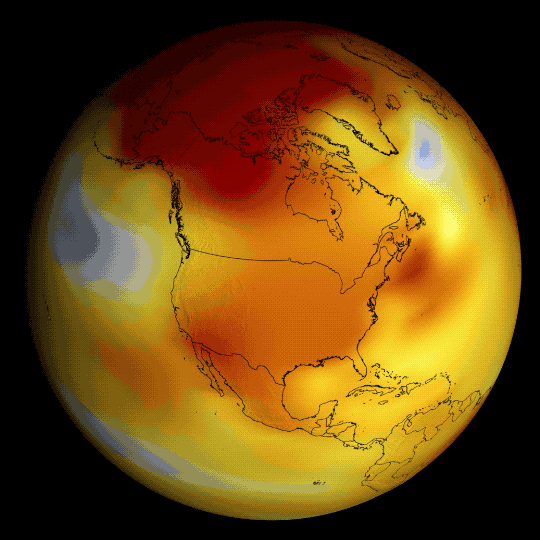 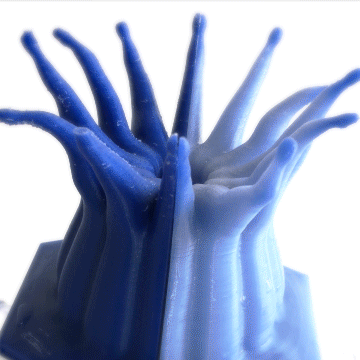 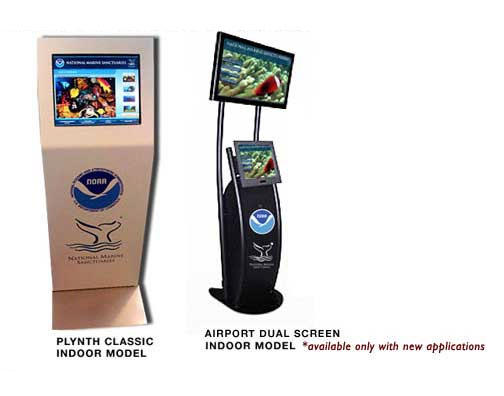 Pacific Islands Region Climate Emergency Educators Workshop
3D Coral Polyp
‹#›
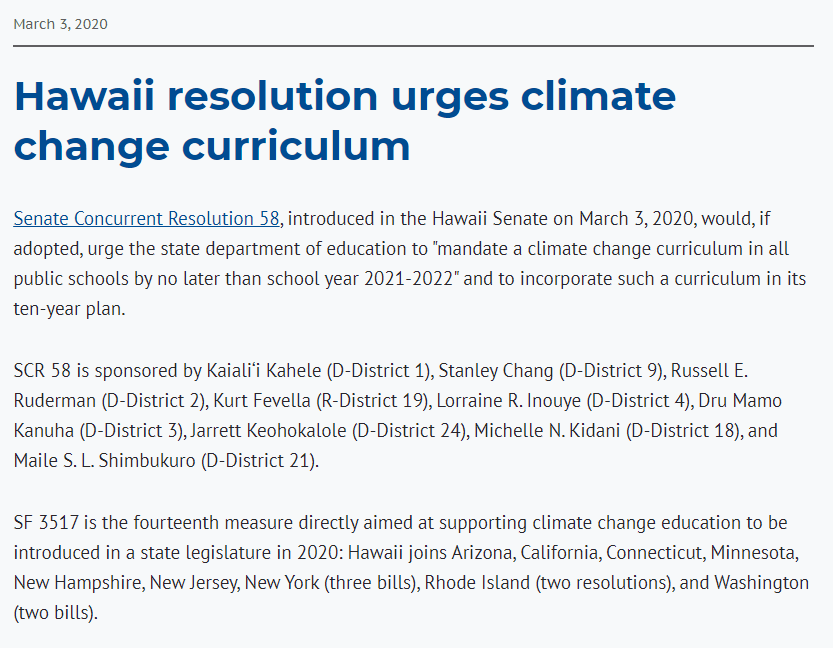 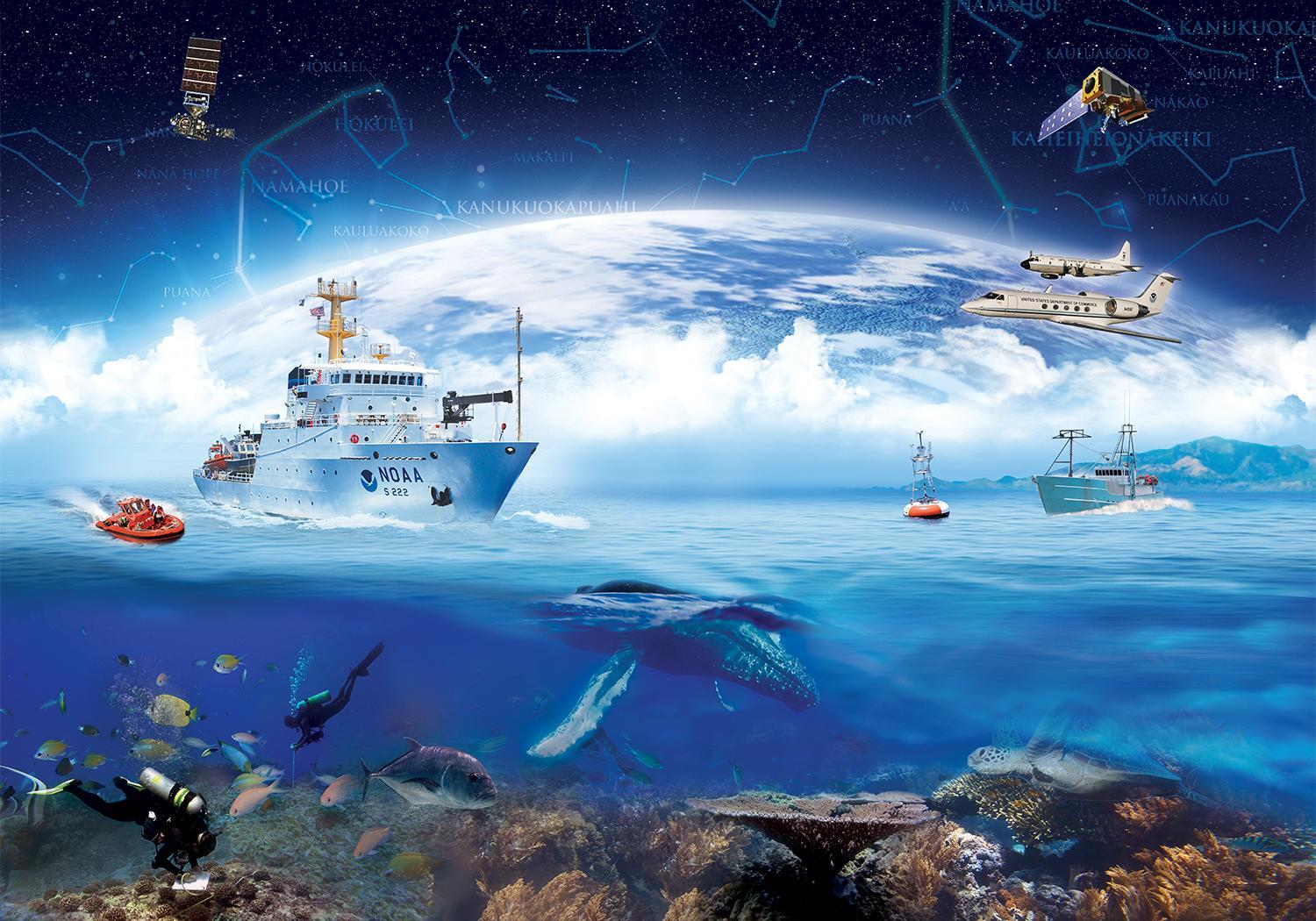 Outreach throughout the Region
American Samoa: 
Virtual Tours with Schools 
https://forms.gle/WNN9k2mQWmYjYHxt8

Tropical Cyclone Community Outreach https://forms.gle/w6maaz4G6NBC9e96A
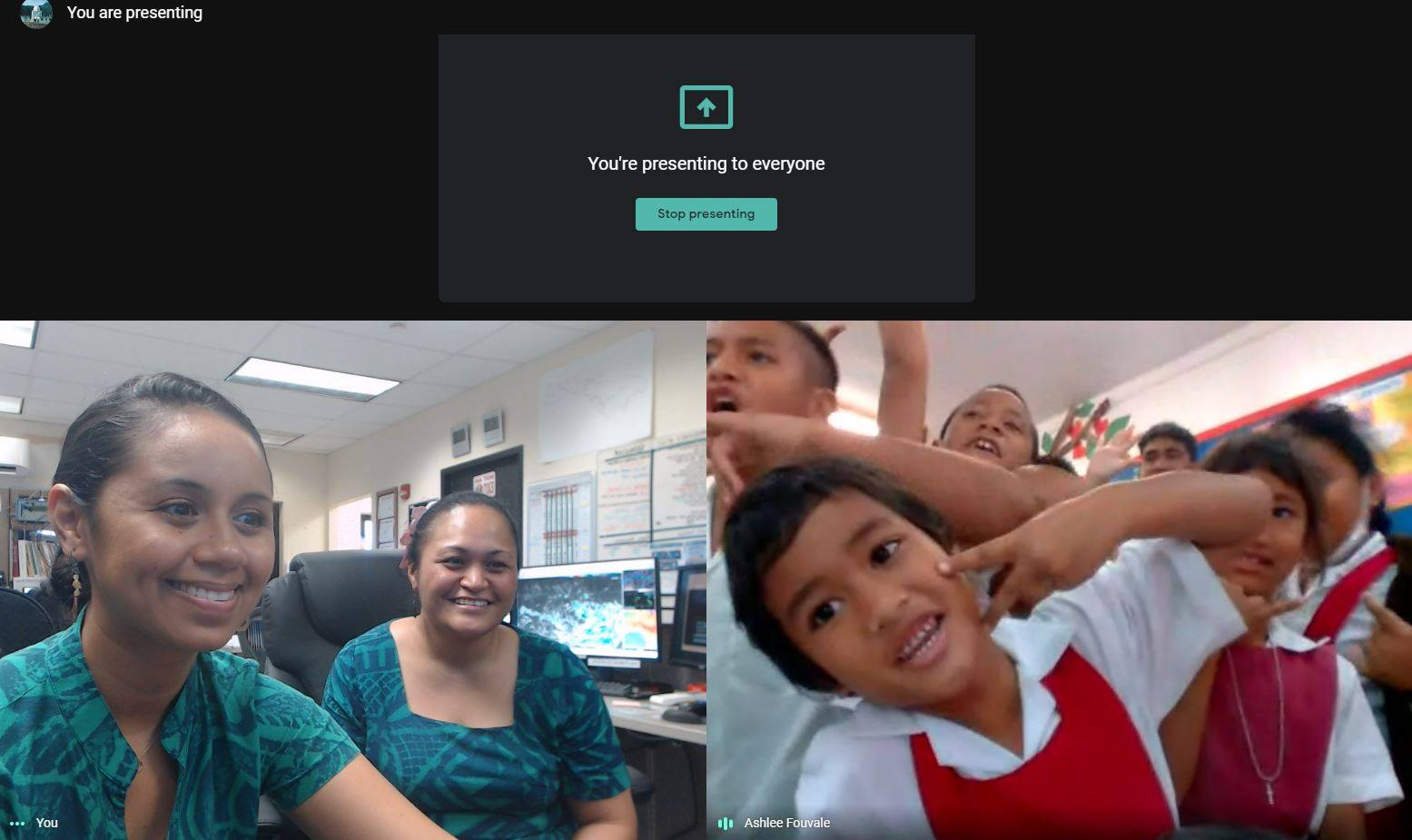 [Speaker Notes: Jean and Bel? Outreach kits?

I guess I wanted all offices to remember that there are federal/NOAA-affiliated employees at regional offices, so that it would be good to try and incorporate them into larger NOAA outreach. On Guam there are federal employees within NMFS and PIFSC and enforcement, and then a contractor to OCM. There are NWS employees on Guam. 

CNMI has an NMFS and PIFSC federal employees; one OCM contractor. Guam has OLE, PIFSC and PIRO staff, not sure about others.

I know that American Samoa has at least NWS and NMFS (PIFSC and PIRO), plus sanctuaries federal employees. There’s at least one OCM contractor. Not sure about others.

-Marie]
Funding Opportunities
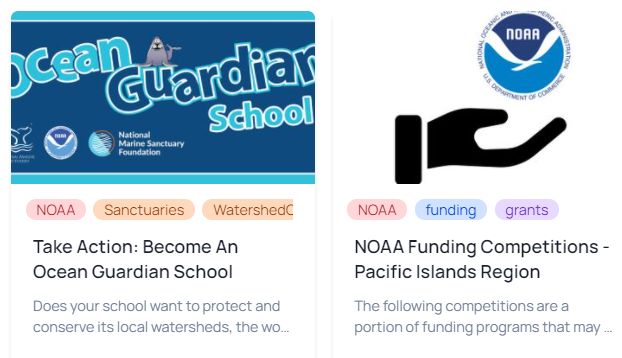 https://studentcorner.io/gallery/3qrNGBRgfnw9KEBVU9
‹#›
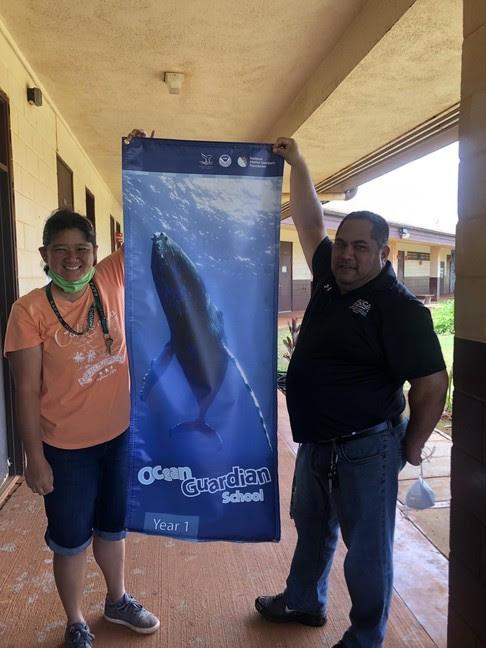 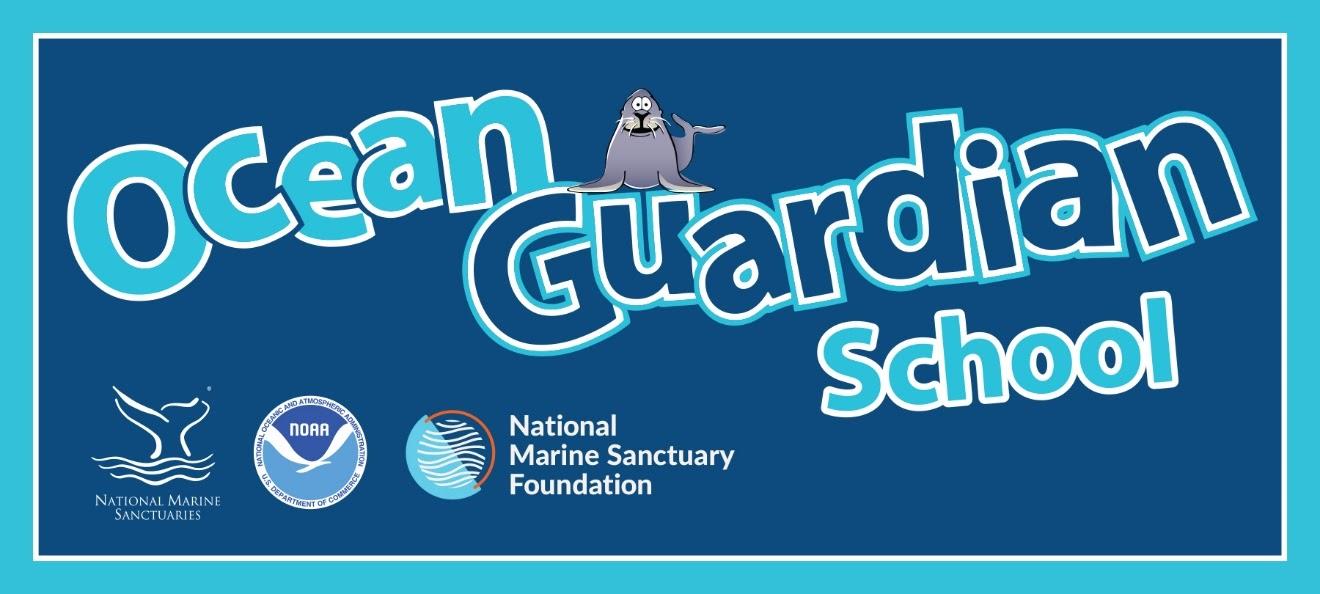 Engages K-12 students (public, private, charter) in the protection and conservation of local watersheds, the ocean and special ocean areas like national marine sanctuaries.

Students carry out HANDS-ON stewardship projects on school campus and/or in the local community that address an issue affecting the health of local watersheds and/or the ocean.
Allen Tom
Superintendent
Office of National Marine Sanctuaries
Allen.Tom@noaa.gov
Ocean Guardian School: website & resources
‹#›
[Speaker Notes: Engages K-12 students (public, private, charter) in the protection and conservation of local watersheds, the ocean and special ocean areas like national marine sanctuaries. Students carry out HANDS-ON stewardship projects on school campus and/or in the local community that address an issue affecting the health of local watersheds and/or the ocean.

---
Currently have two schools participating in the OGS for FY20: Kapaʻa HS & Volcano School
Applications are typically available in May/June
Simple application and budget
Max request amount: $4,000
   - able to apply for up to 5 years
   - funding amount will go down each year

OGS website: https://sanctuaries.noaa.gov/education/ocean_guardian/]
Hands-on stewardship project connects to one of the 5 PROJECT PATHWAYS
6Rs: Rethink/Refuse/Reduce/Reuse/Rot/Recycle 
school-wide recycling/composting programs, redesign and implementation of school-based wastewater system, school-wide green purchasing program, zero waste lunch programs
RESTORATION 
watershed/wetland restoration, fish habitat creation, shoreline/bank stabilization
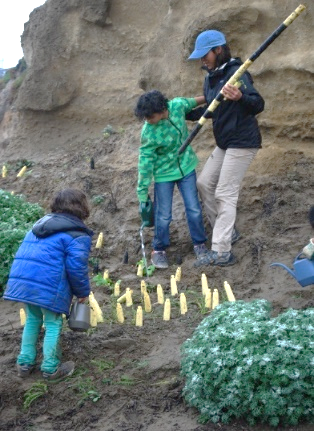 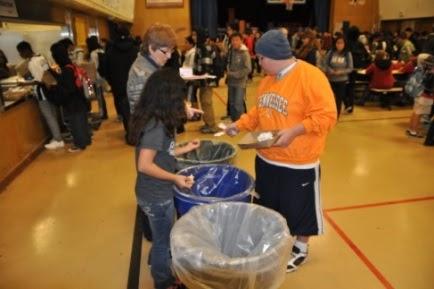 SCHOOLYARD HABITAT/GARDEN 
creating or improving school gardens/schoolyard habitats with an emphasis on native plants, low water use, rain catchment systems, etc. while clearly connecting these activities to the health and preservation of the local watershed and/or the ocean.
ENERGY & OCEAN HEALTH Reducing fossil fuel-based energy use/carbon footprint (i.e., "power down" campaign, "no idling" campaign, bike to school days, light bulb/computer energy saving plans, etc.), implementing renewable energy alternatives (i.e., wind/solar projects), water savings projects, tree planting projects.
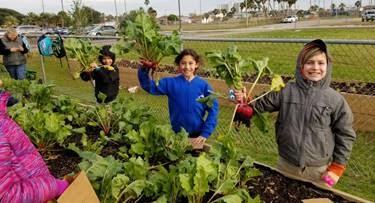 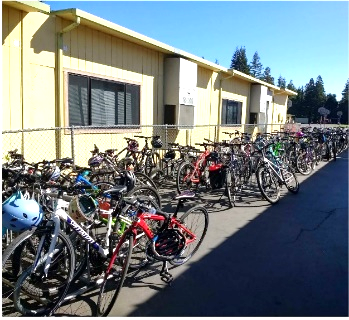 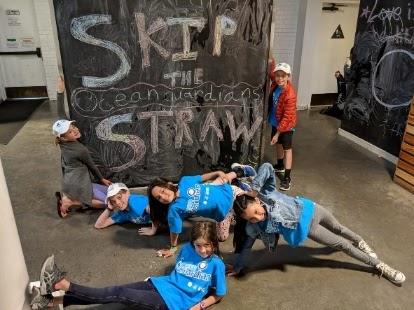 MARINE DEBRIS 
reducing single-use plastics in school/community, promoting reusable items in local community/stores
‹#›
[Speaker Notes: Schools can select from the 5 project pathways
1. Watershed restoration
2. Schoolyard habitat/garden
3. Marine debris
4. 6Rs: rethink/refuse/reduce/reuse/rot/recycle
5. Energy & ocean health]
Kapaʻa High (Kauaʻi) and 
Volcano School of Arts 
& Sciences (Hawaiʻi)
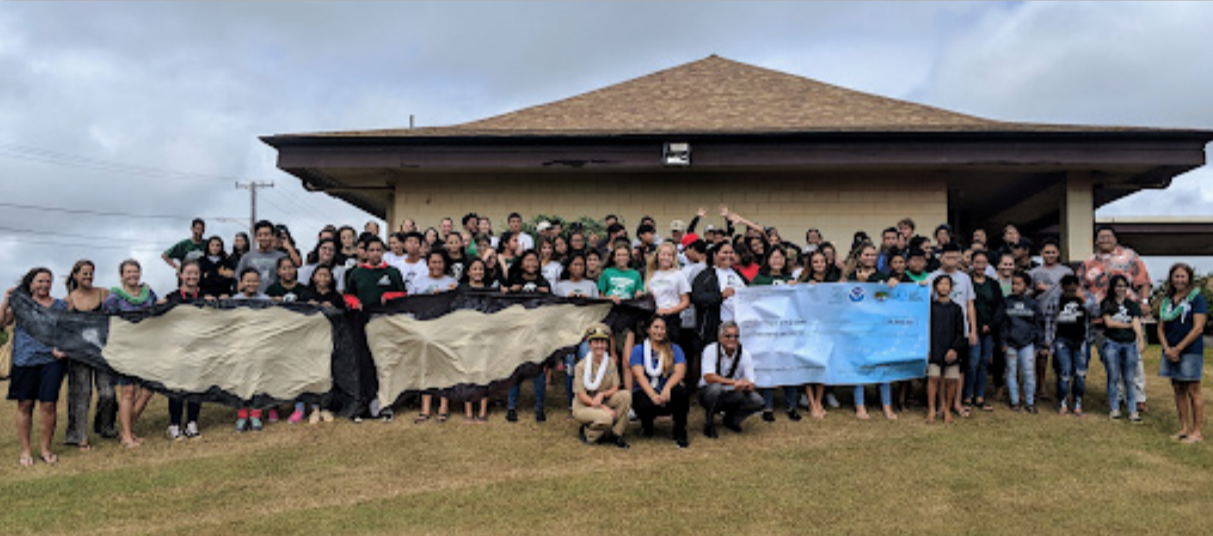 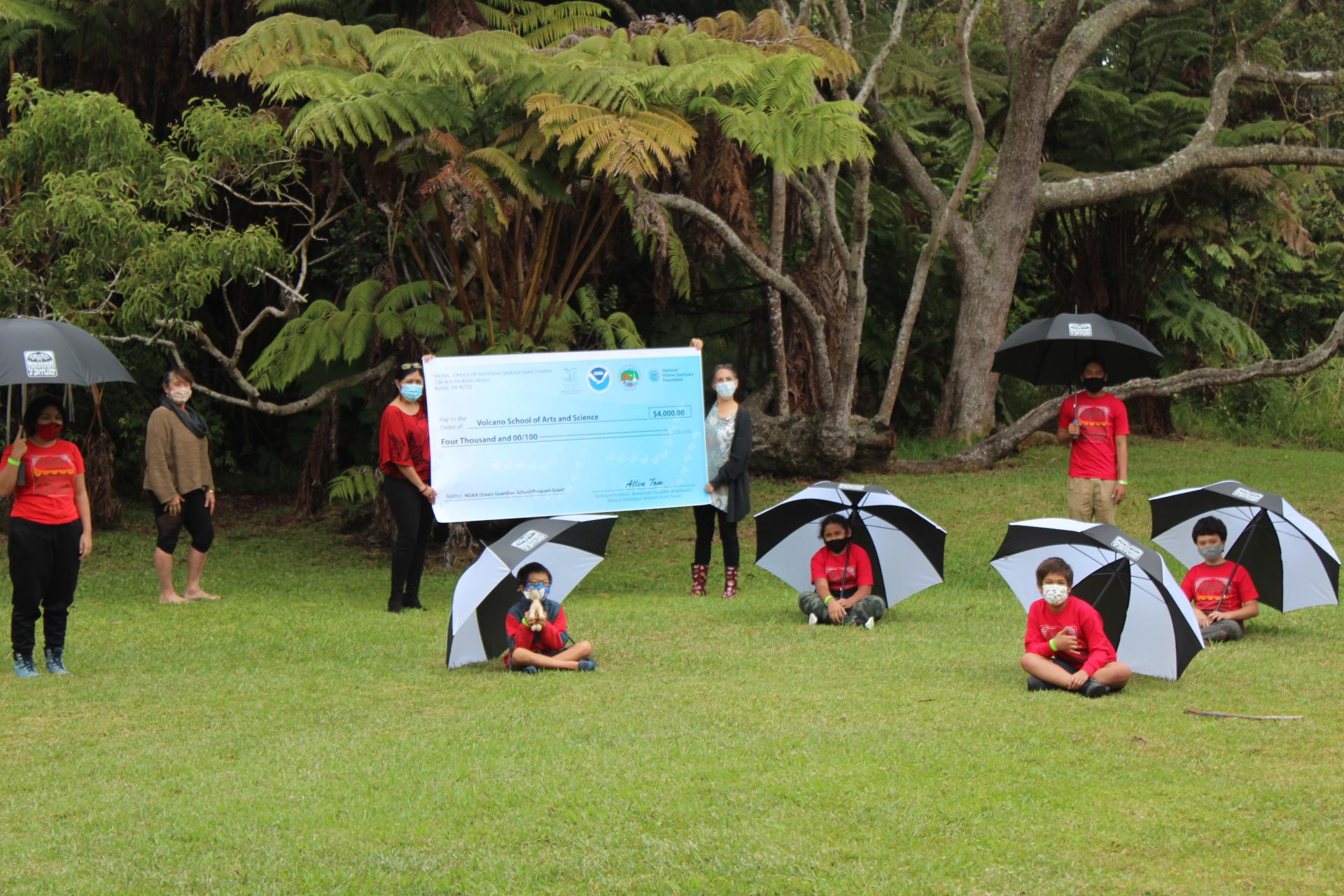 [Speaker Notes: The Kapa‘a High School students have committed to protecting the ocean by reducing, reusing, and recycling their trash, restoring watershed areas in their school and community, and reducing their carbon footprints. The main goal of the Kapa'a High Ocean Guardian project is to enhance the current recycling program and to educate their community. Experts from the community will be utilized in online education. In the second year of the project, Kapa'a High school will build on the foundation of the recycling centers installed last year. Students will continue to design a cafeteria to compost plan. A hydroflask refill station will be installed to reduce the use of plastic.

Hui Kia'i Wai o Ka'u: Youth Watershed Protection Initiative (Watershed Restoration) will expand watershed protection stewardship curriculum and activities for all grade levels to increase student and community knowledge and awareness of the importance of and threats to watersheds and specific watershed habitats and to provide opportunities for students to engage directly in conservation action including removal of invasive plants and debris and propagation and outplanting of native plants in subalpine and coastal regions of Ka'u.]
Science Snapshots
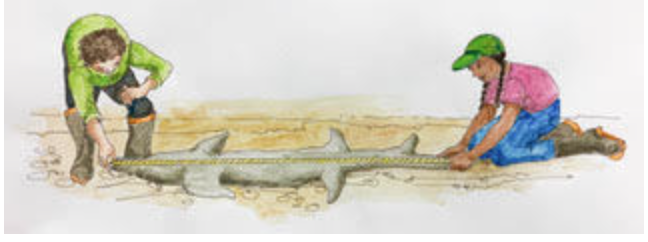 Ocean Guardian class (via Google Meet) for 40-minute LIVE sessions with NOAA scientists. Scientists will share stories of their research and career paths.
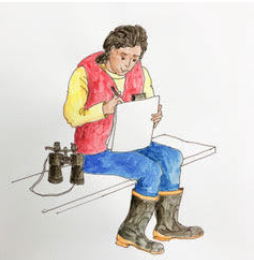 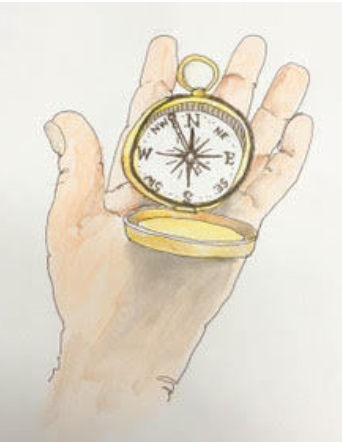 [Speaker Notes: *Science Snapshots: Scientists come into the schools and share about their career pathway

Zero Waste Week: Students invite their local communities to "Go Green and Think Blue" by joining them in the annual Students for Zero Waste Week campaign.
Spring 2022 will be next event
https://sanctuaries.noaa.gov/education/ocean_guardian/zero-waste-week/]
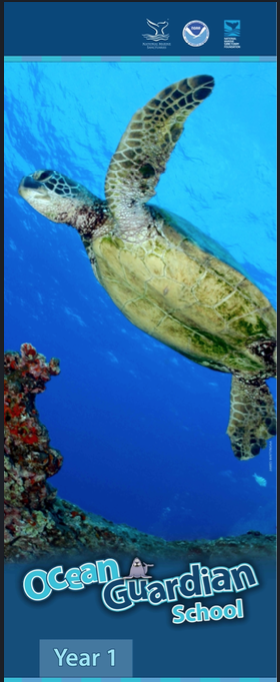 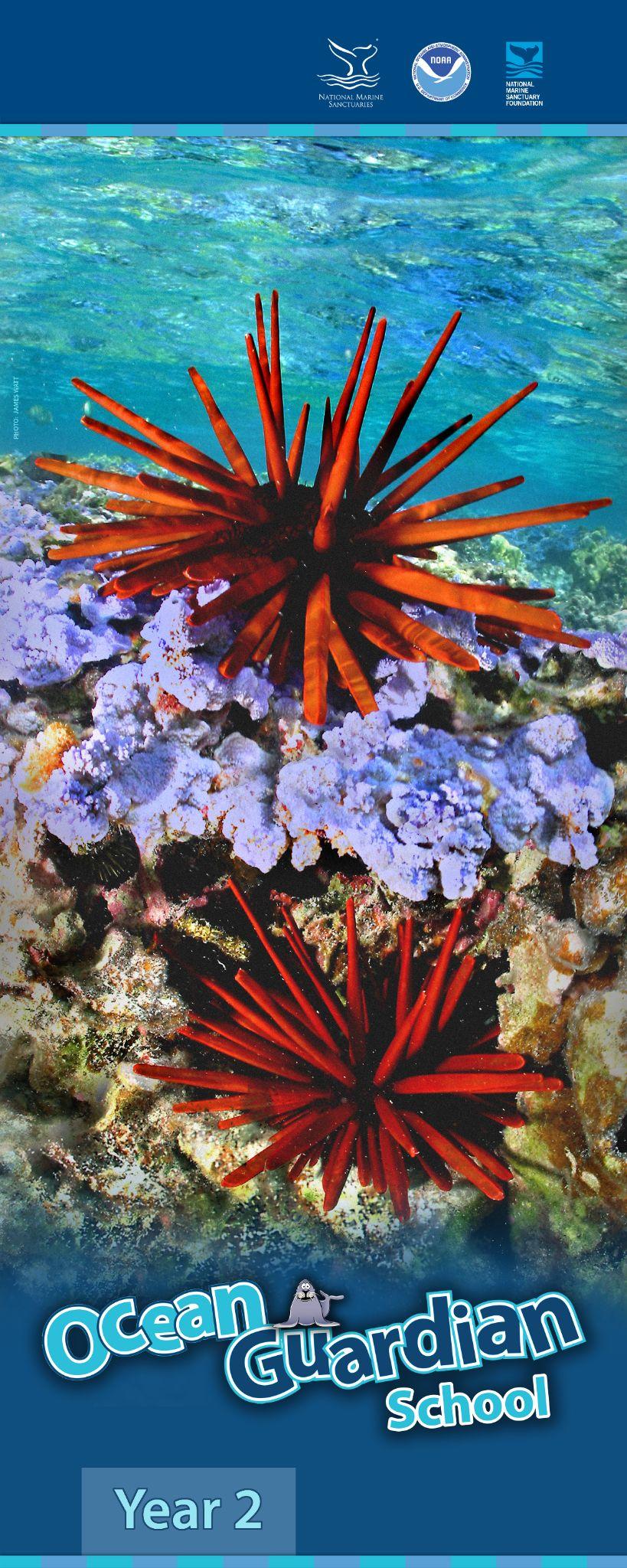 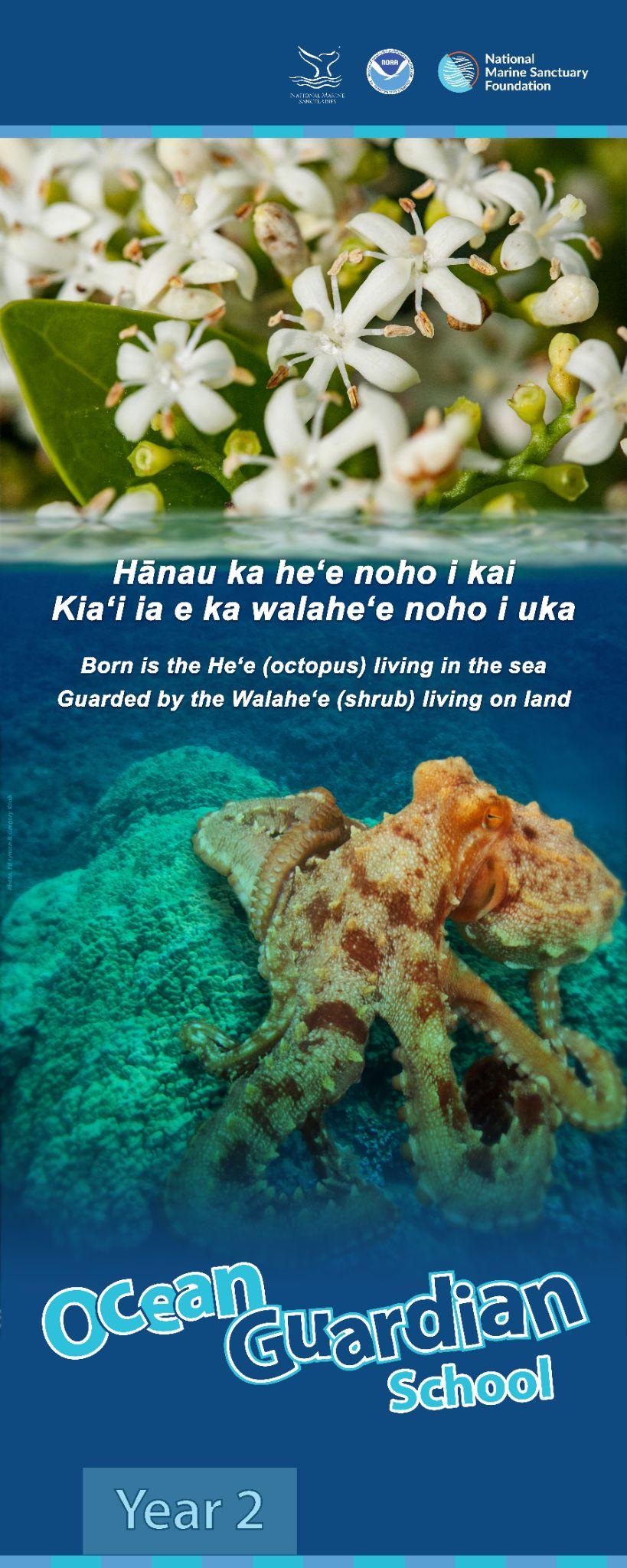 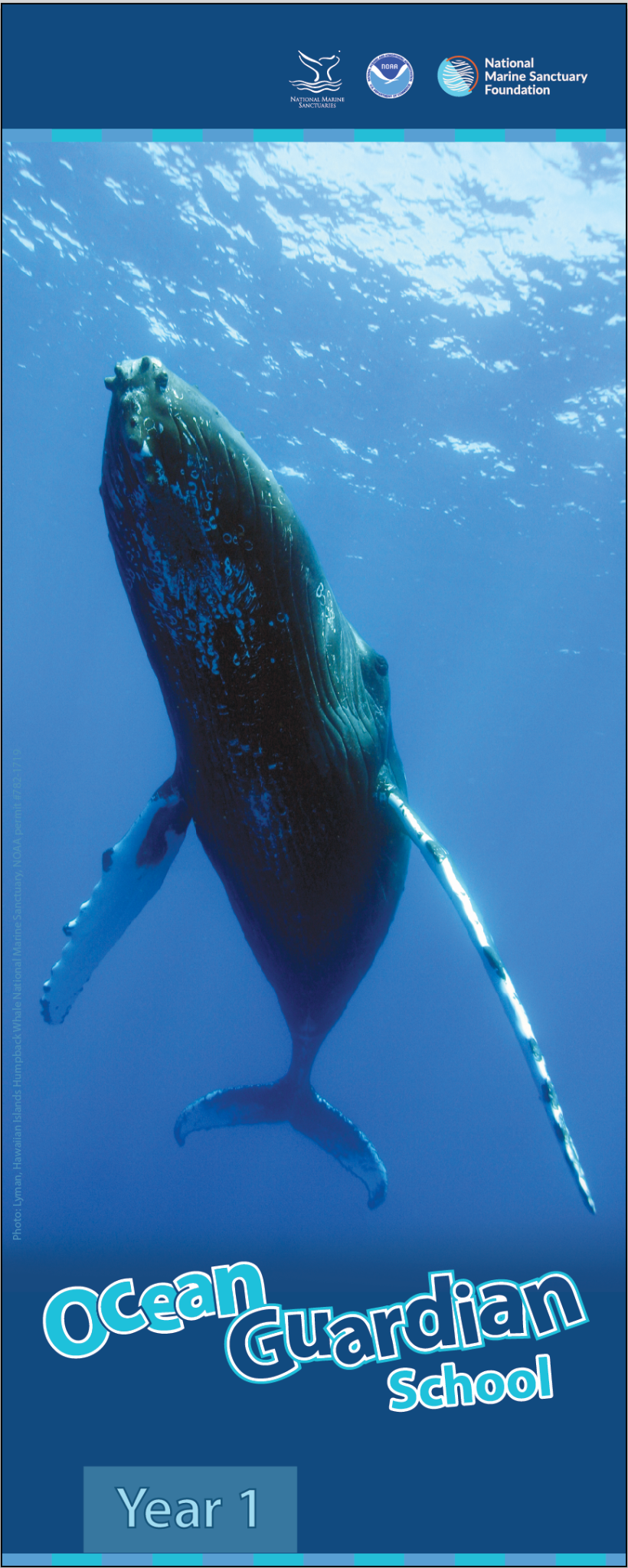 [Speaker Notes: Waiakea HS banners: Year 1 & 2
New set of banners: Year 1

Working on new Year 2 banner: We plan to incorporate either the Kumulipo (Hawaiian creation chant) or 'ōlelo noʻeau (Hawaiian proverbs) as inspiration. The ones in particular that we are looking at have a marine and terrestrial counterpart, showing that the ocean and land are connected. My vision is that we can somehow incorporate both the marine and terrestrial species into one beautiful pic.

PacNOS questions:
   - What do you want to get help with from NOAA & partners?
       - outreach: already started with several ONMS staff
   - Where do you see this going in the future & how will it impact NOS?
       - hopefully expanding to other Pacific Regions
      - creating a new generation of knowledgeable and engaged stewards]
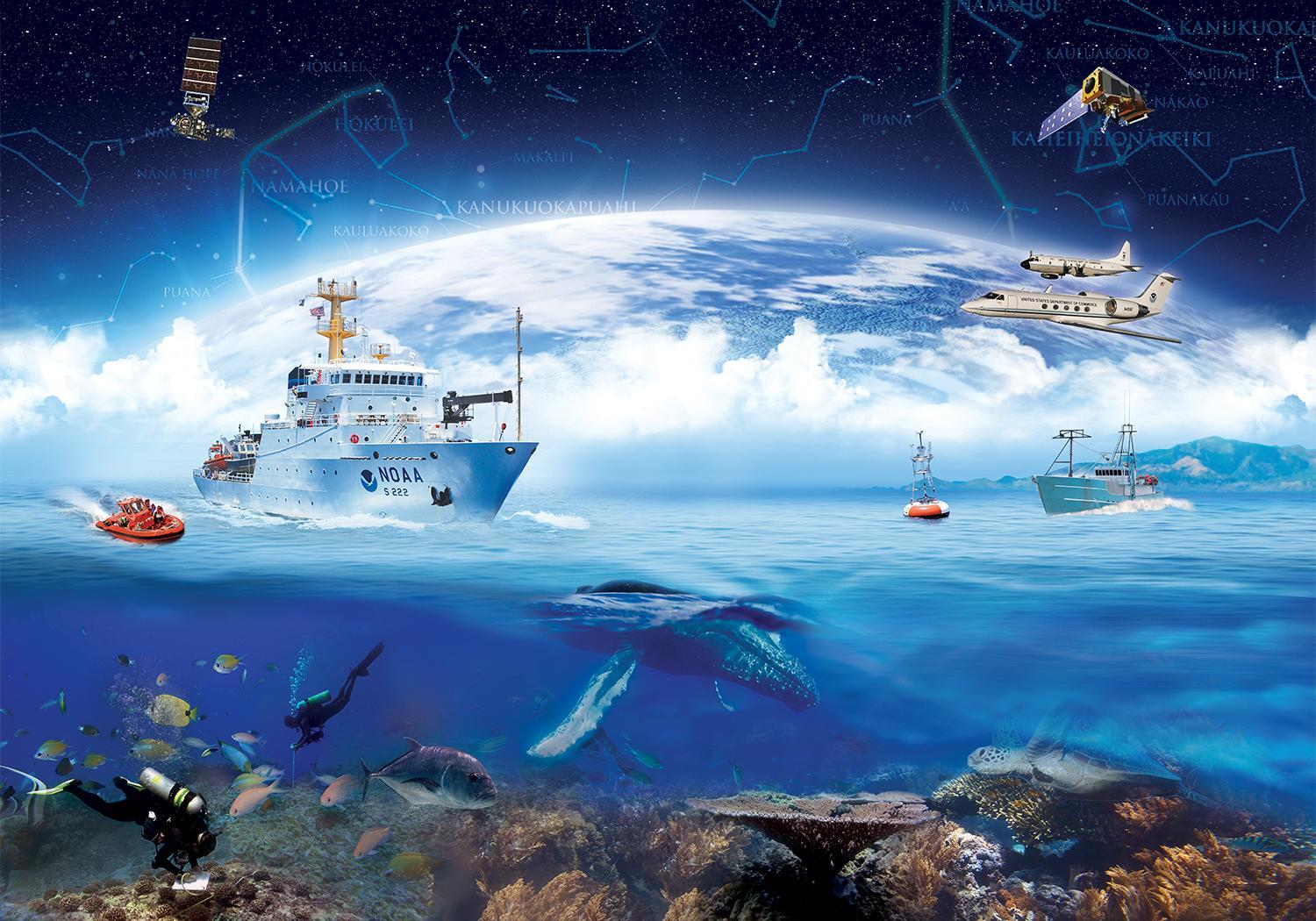 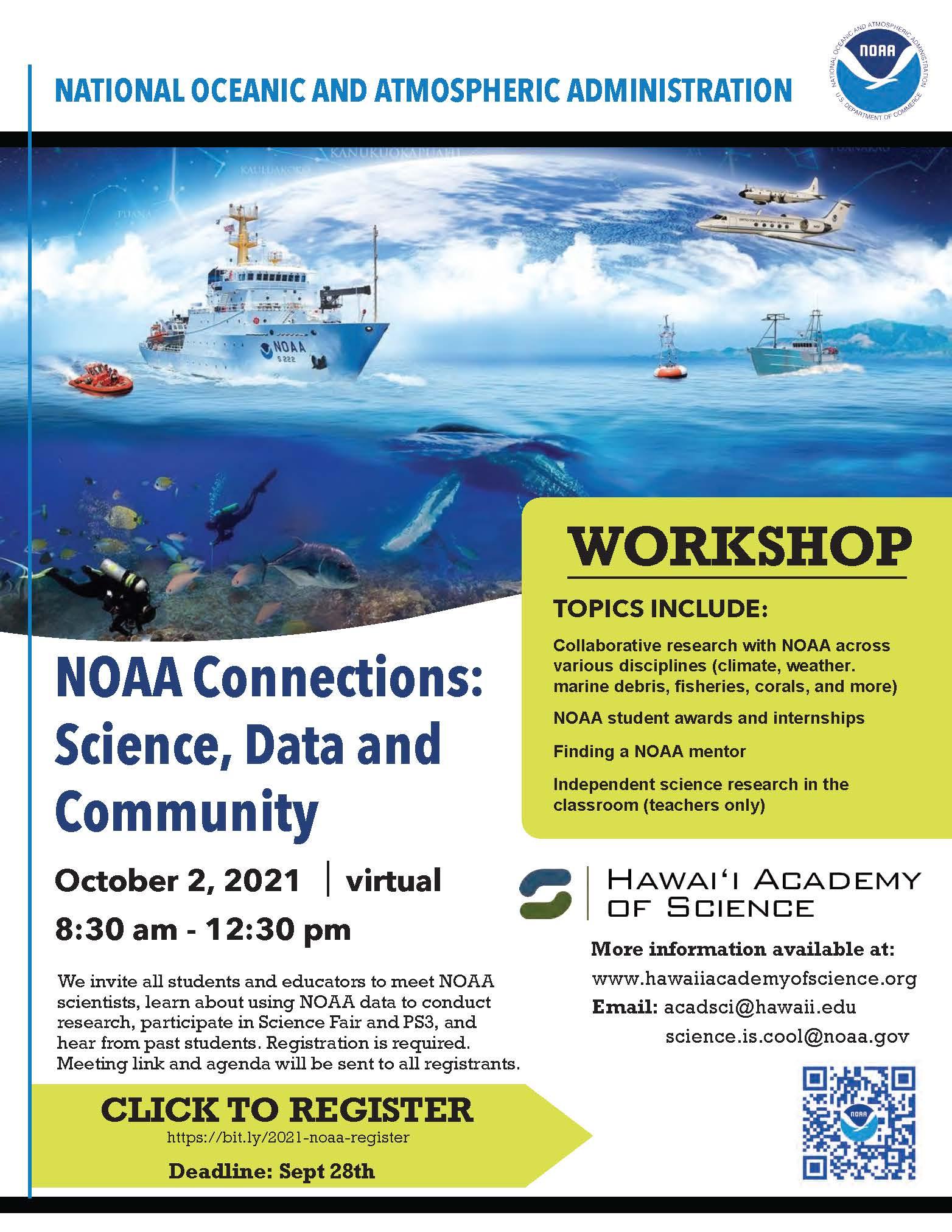 Register at:
http://bit.ly/2021-noaa-register

Deadline: Sept 28th
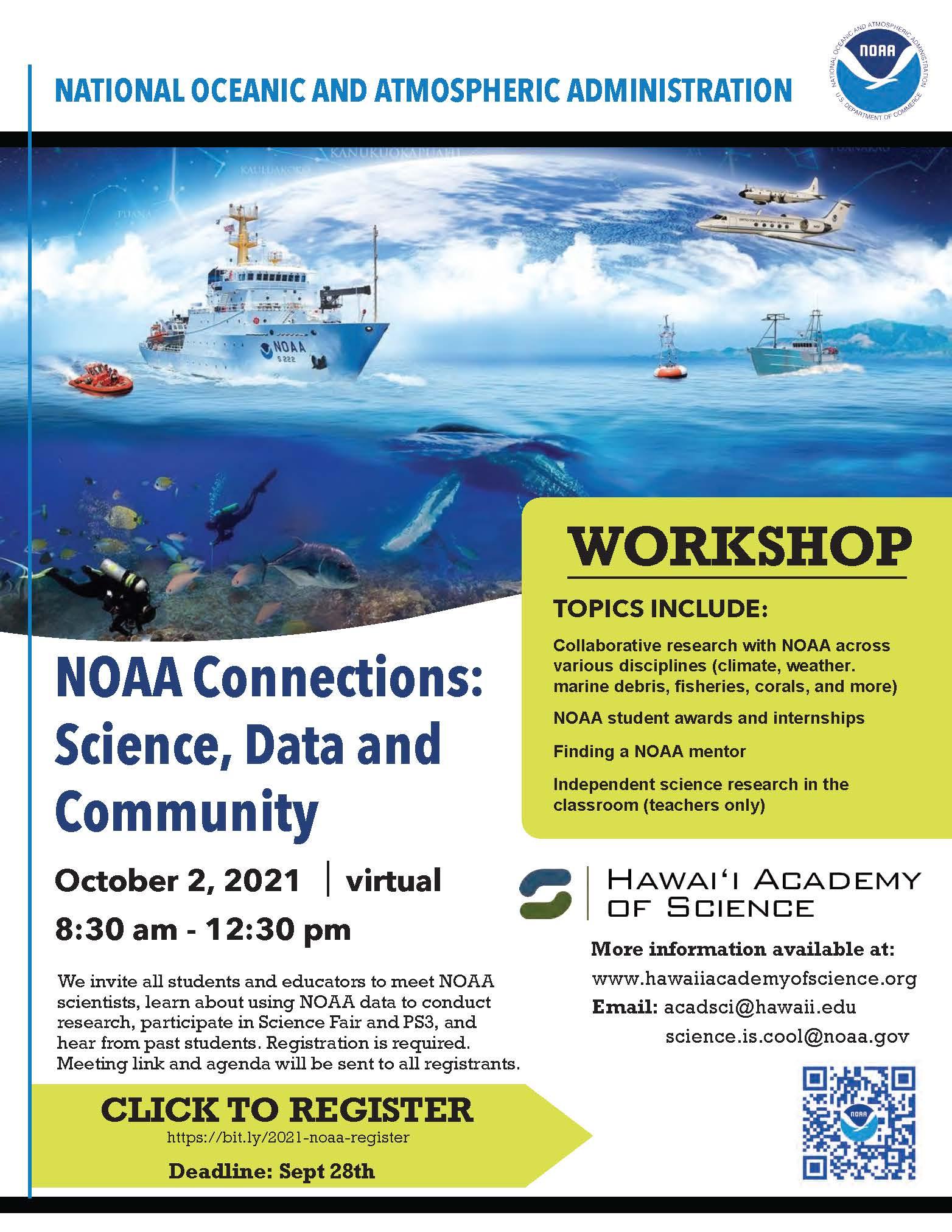 ‹#›
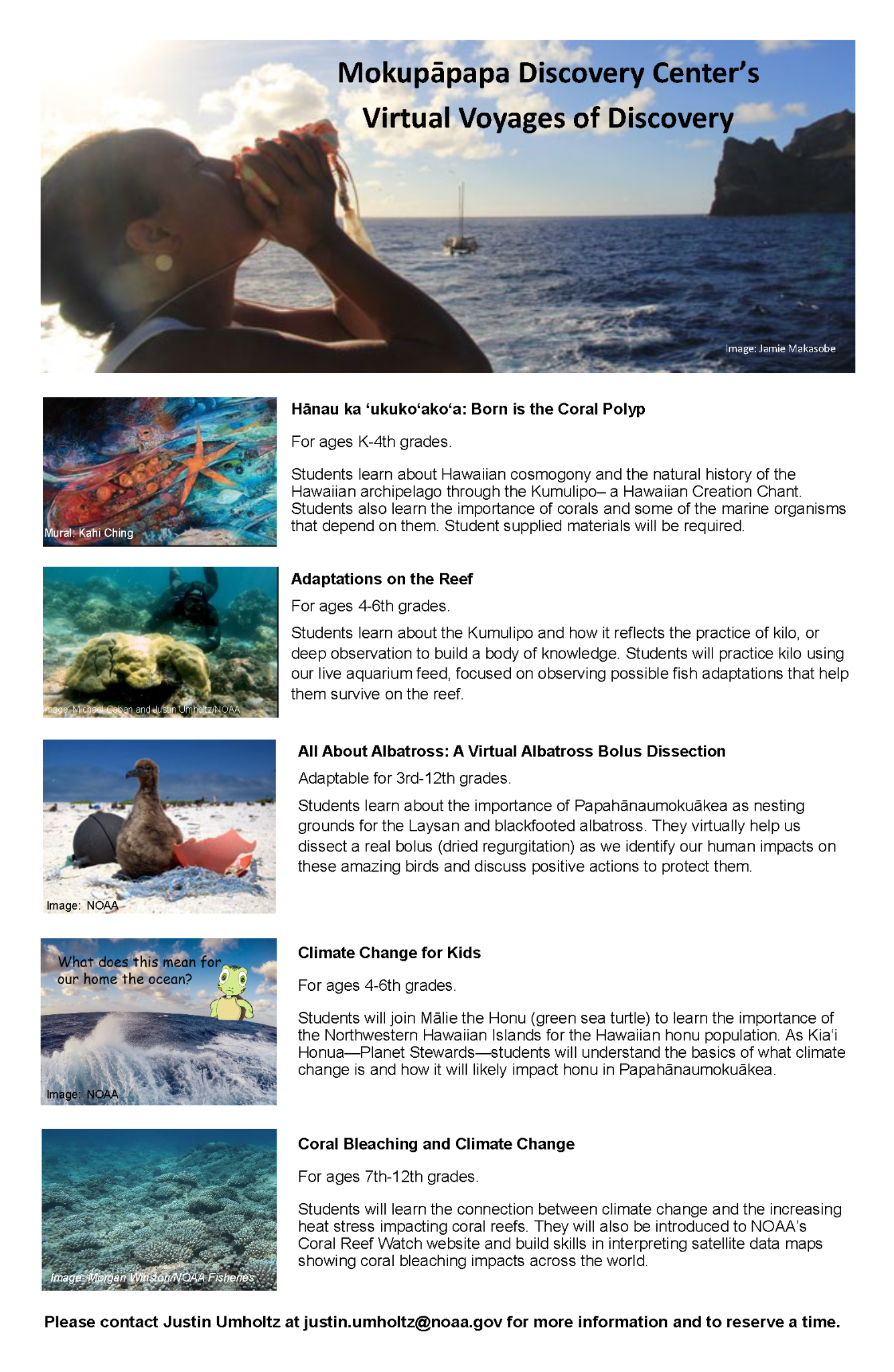 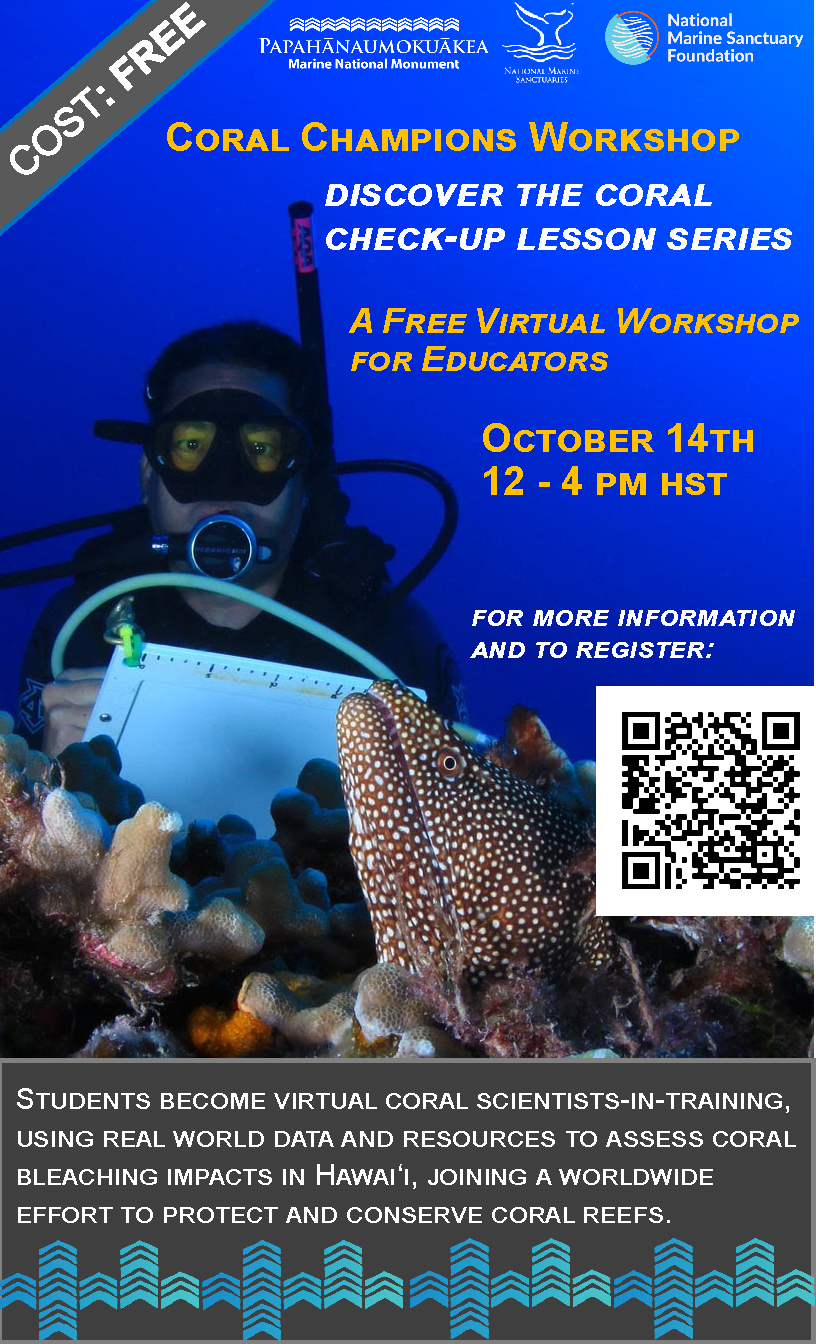 [Speaker Notes: Corals champion workshop - targeted to middle school students
https://sites.google.com/view/coralchampionsteacherworkshop/home?authuser=1 

Virtual Classes --]
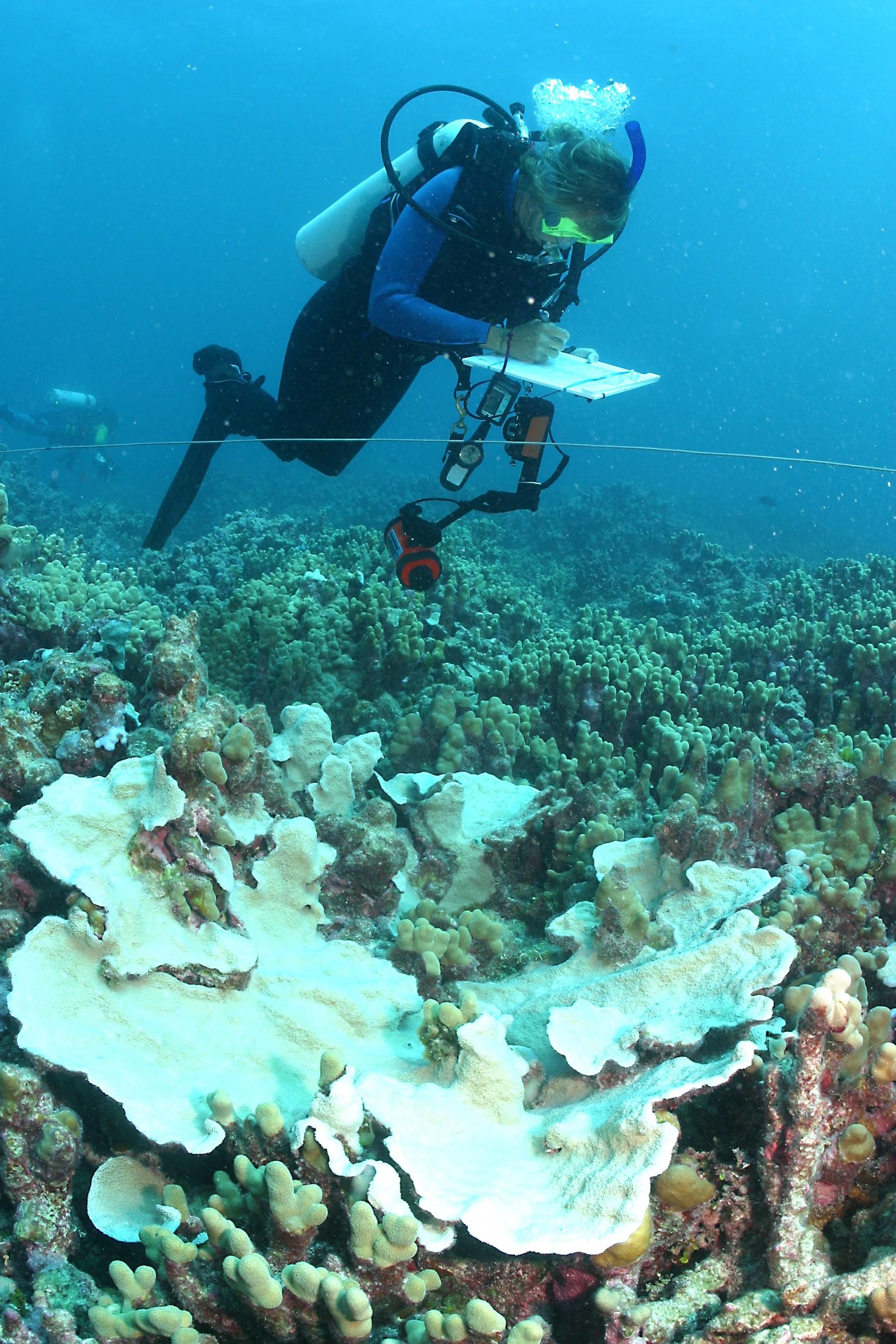 Immerse your students: A virtual Hawaiʻi coral curriculum
Justin Umholtz, M.Ed
Education Coordinator for Mokupāpapa Discovery Center
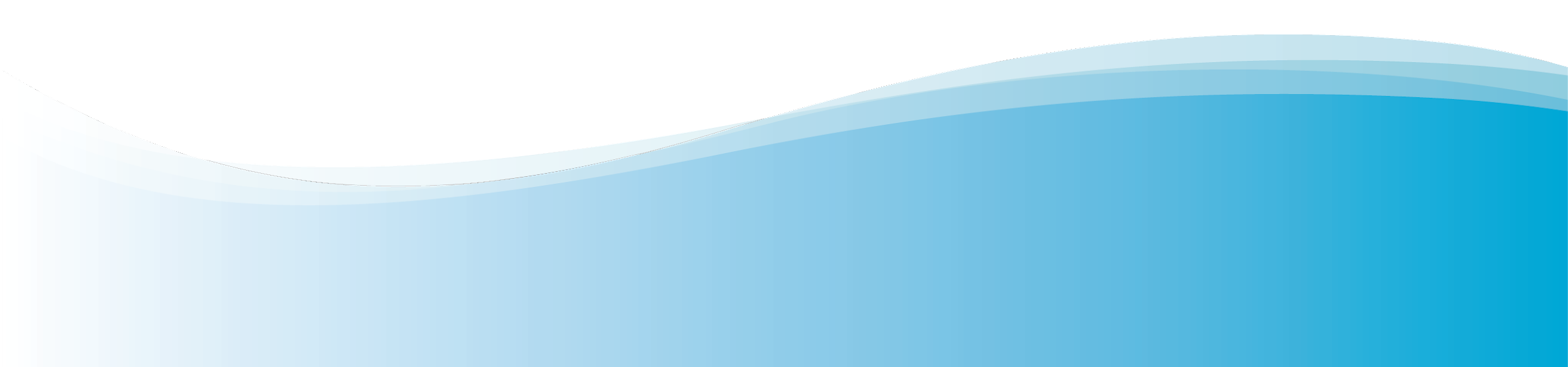 Photo Credit: James Watt
Equity in Science Teaching
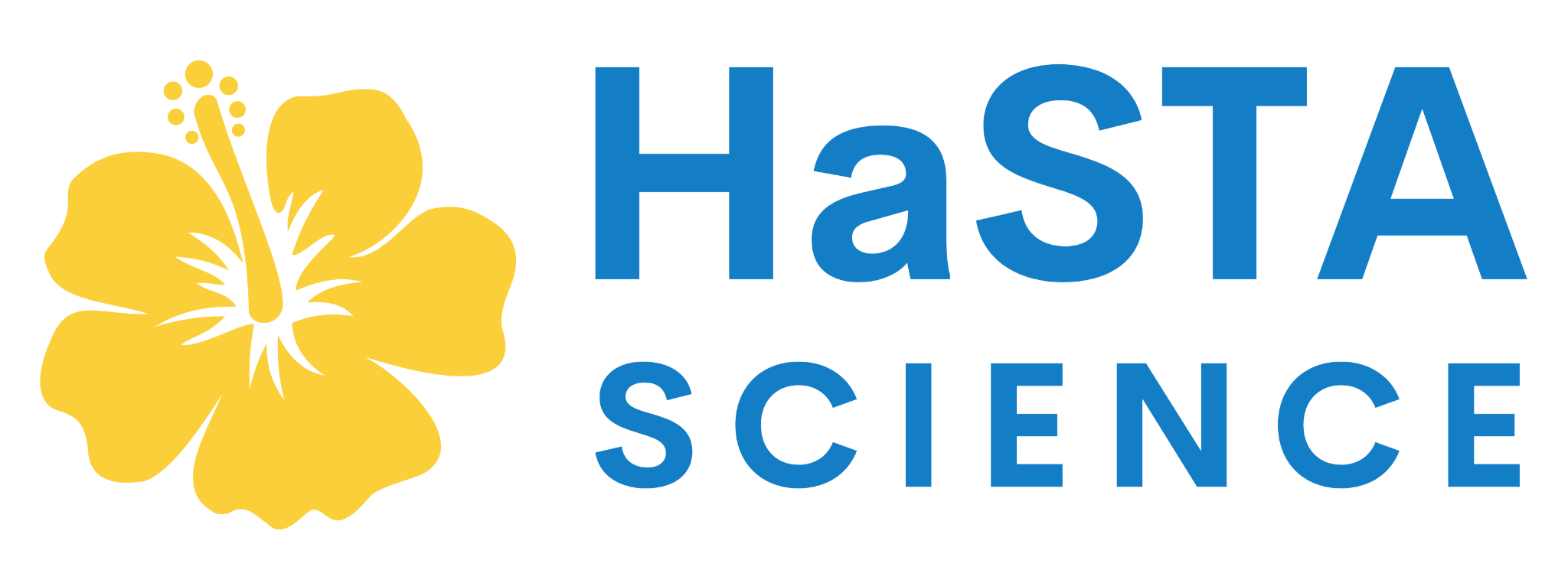 Fall conference, 2021
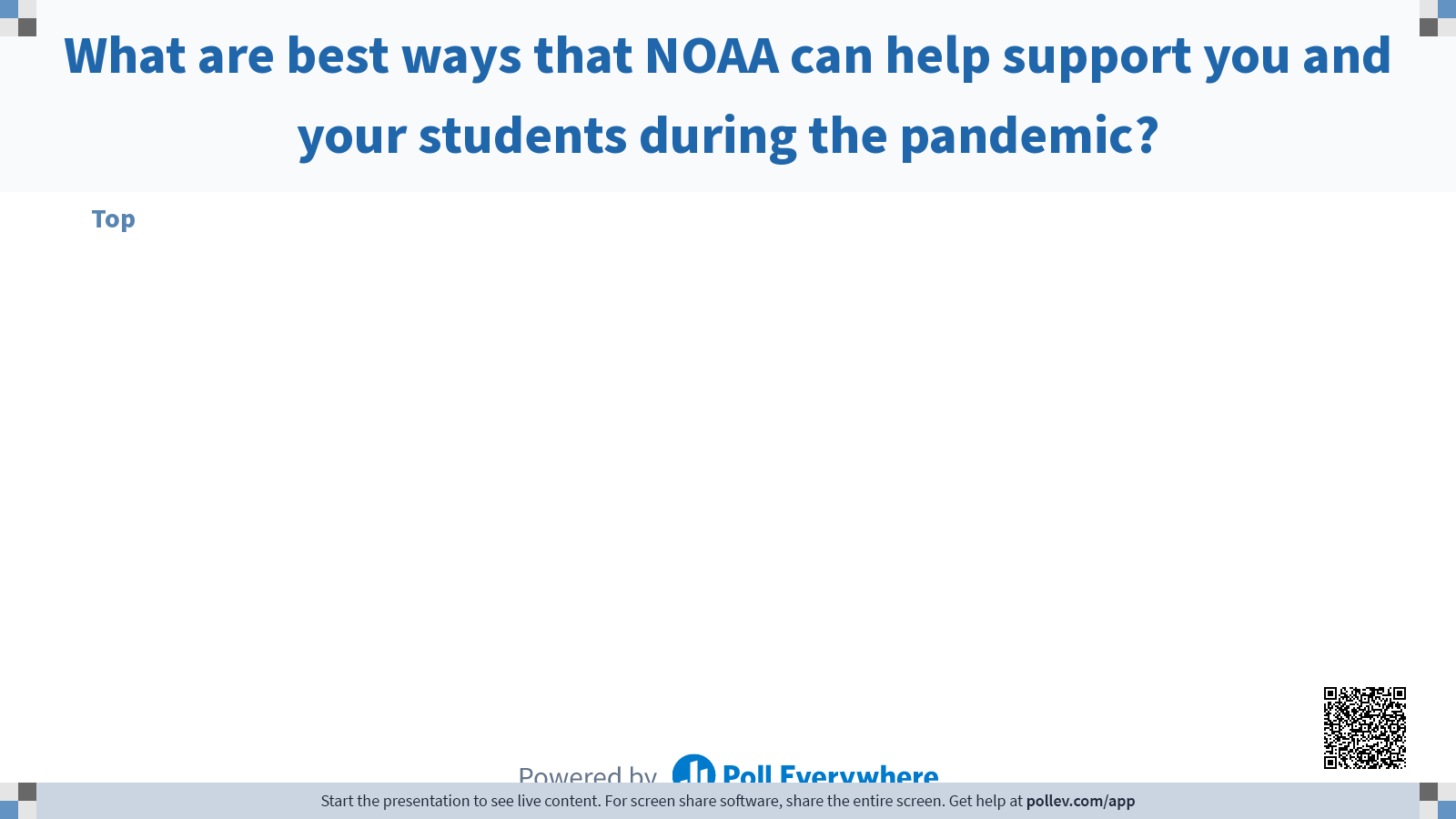 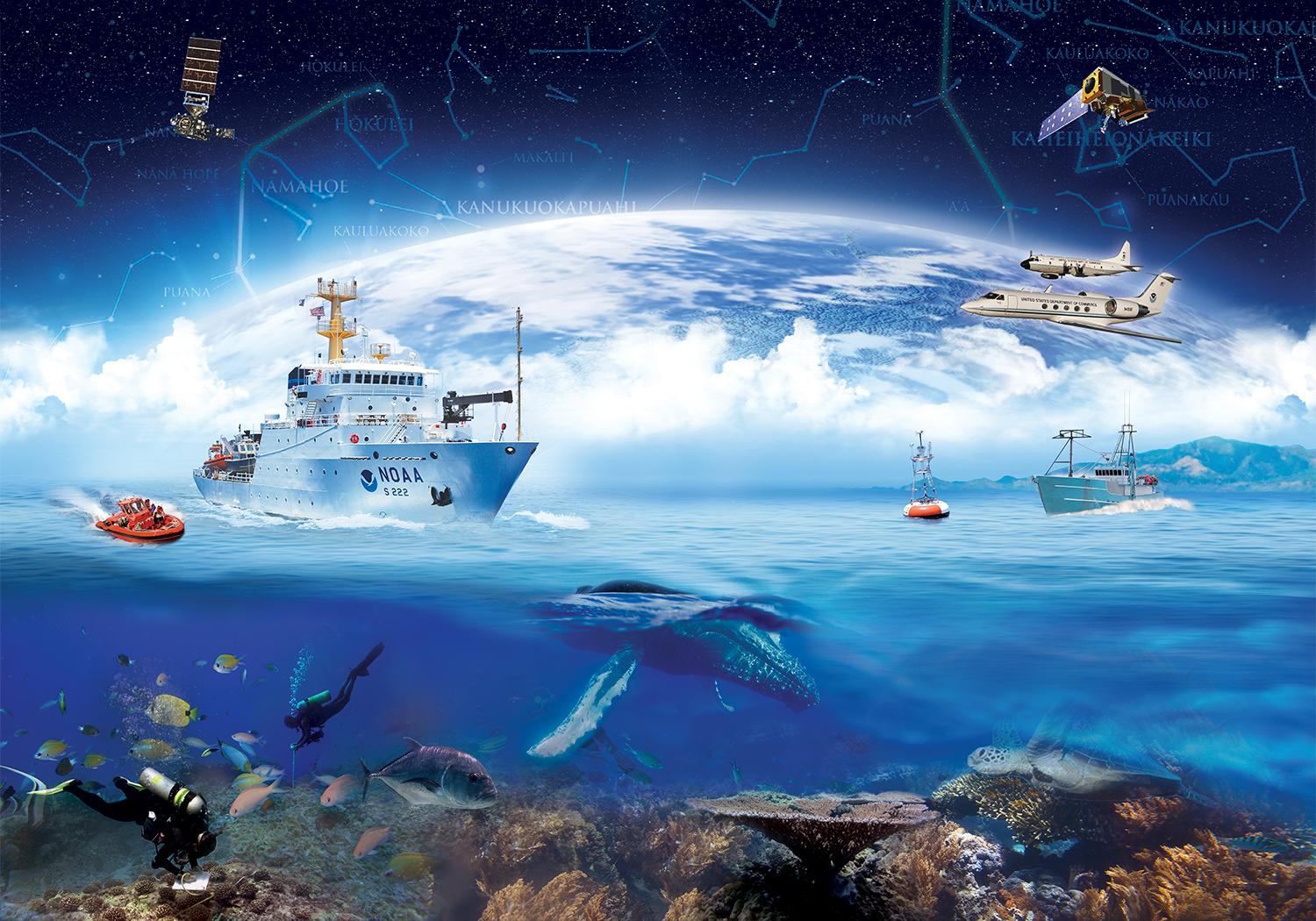 Questions?
Leon Geschwind, Education and Outreach Specialist
science.is.cool@noaa.gov 
Connect with me on LinkedIn
https://www.linkedin.com/in/lgeschwind/
‹#›